Recent developments in hydrodynamics simulations
Dekrayat Almaalol
The 15th Conference on the Intersections of Particle and Nuclear Physics (CIPANP)  
June 8-13, 2025
at the University of Wisconsin at Madison.
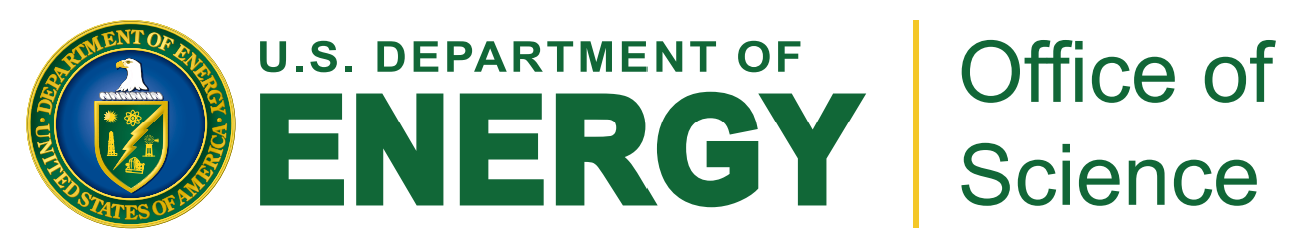 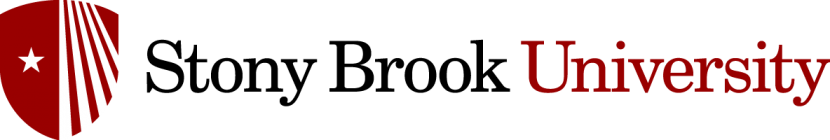 [Speaker Notes: 645521]
Heavy-ion collisions
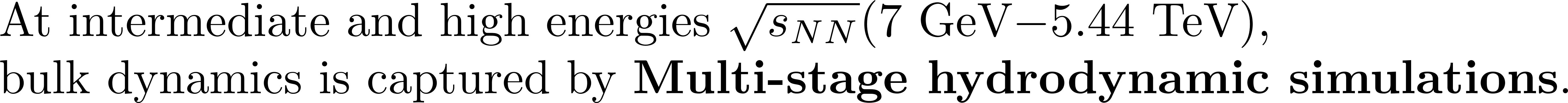 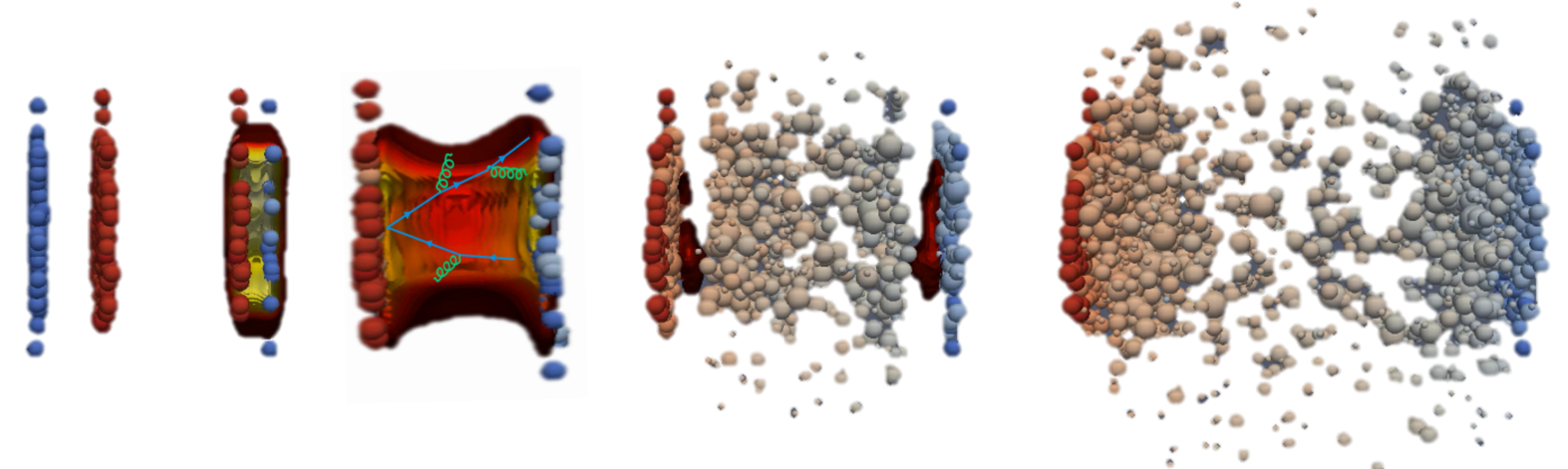 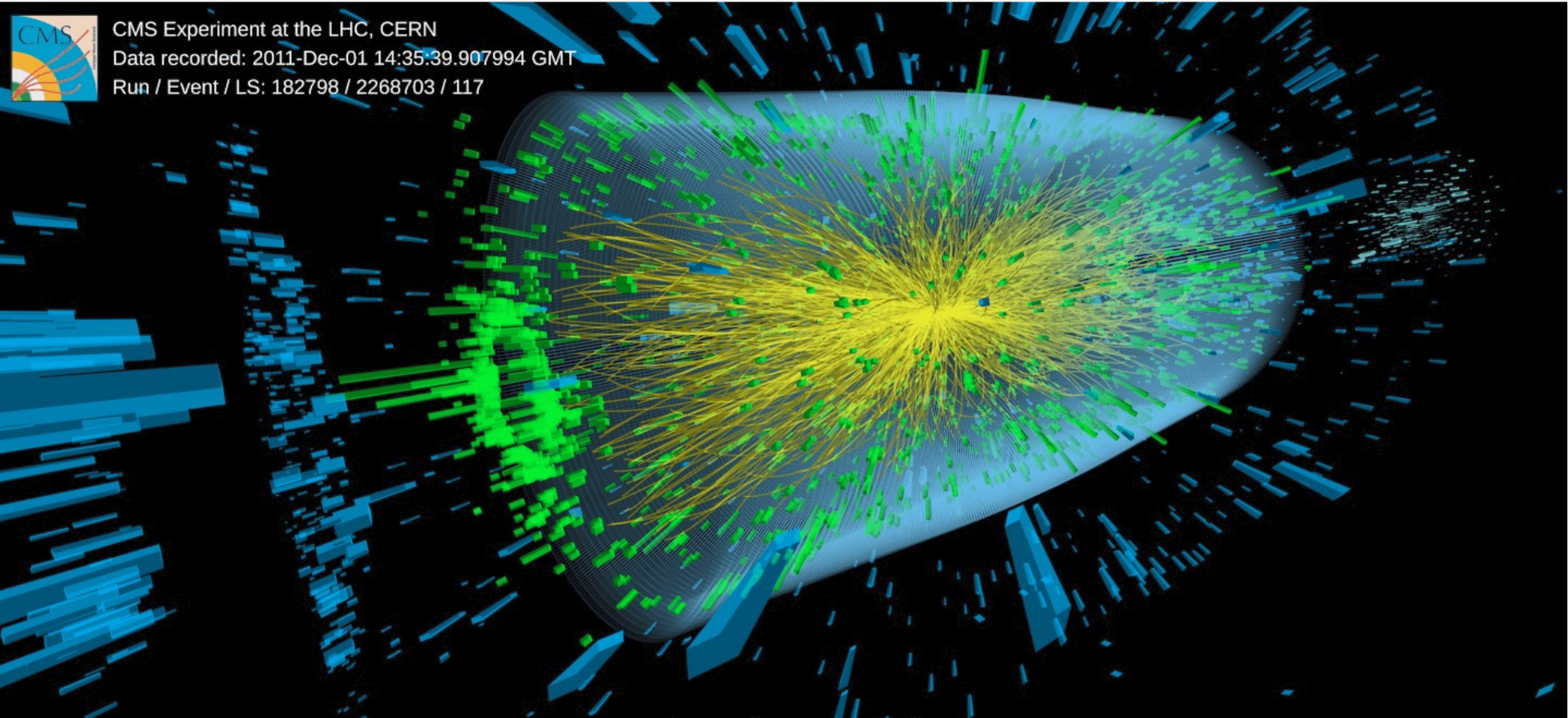 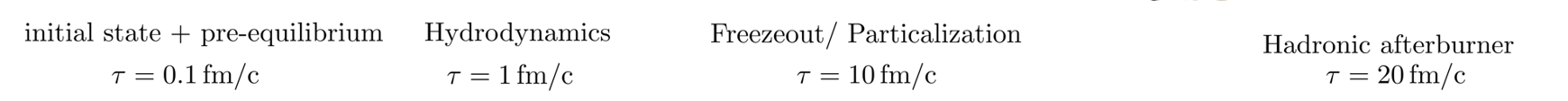 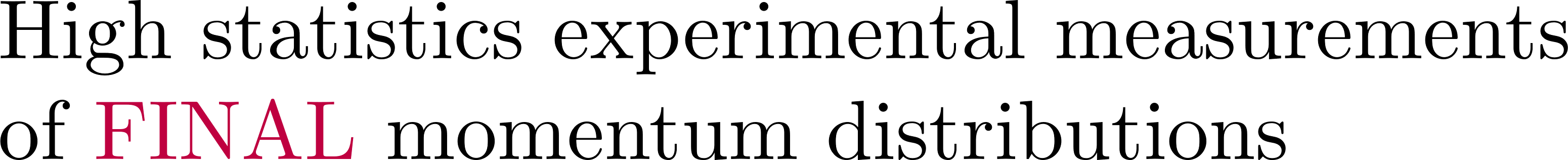 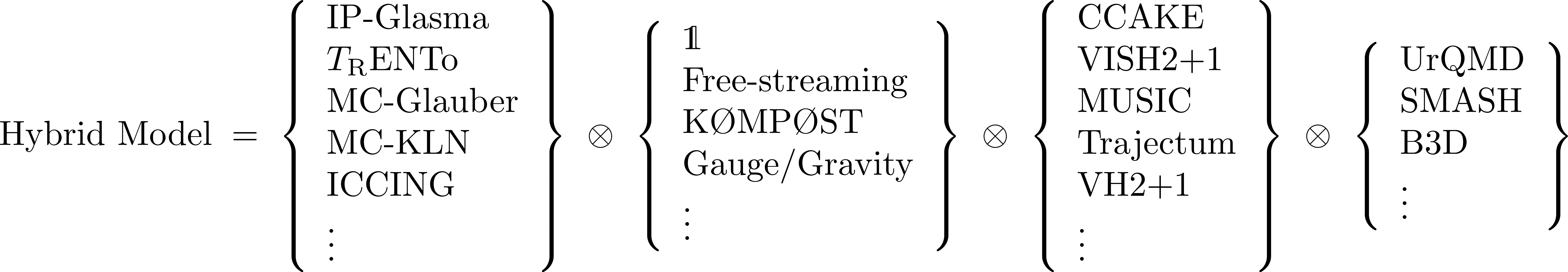 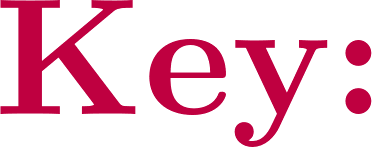 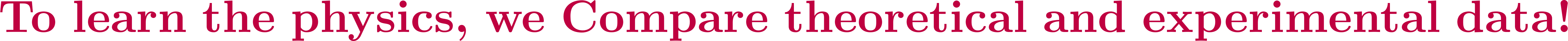 Dekrayat Almaalol
2
[Speaker Notes: Uncertainty in the transition, what is observed is used to direct the model 
One question central to our understanding of the QCD phase diagram is the existence and the location of the QCD critical point

multistage hydrodynamic approaches applicable for collisions at √sNN ≳ 7 GeV (Section 2) and hadronic transport descriptions suitable for collisions at √sNN ≲ 7 GeV (Section 3).

The predicted multiplicities as well as their fluctuations and correlations depend on the EOS. Establishing this dependence theoretically allows one to connect experimental observations to the QCD EOS

This is not a simple task due to the highly dynamic nature of the collisions, and this chapter will cover several key ingredients needed to complete it. We briefly outline these ingredients below.]
Universality of hydrodynamics in strongly interacting Quantum many body systems
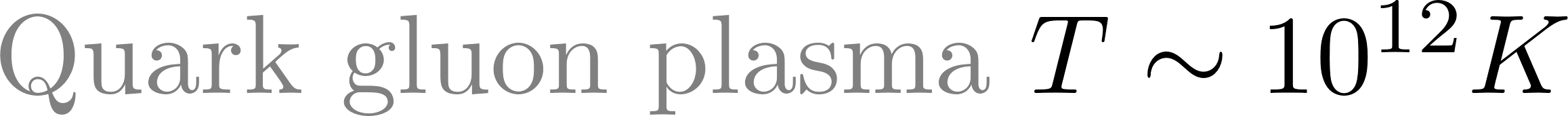 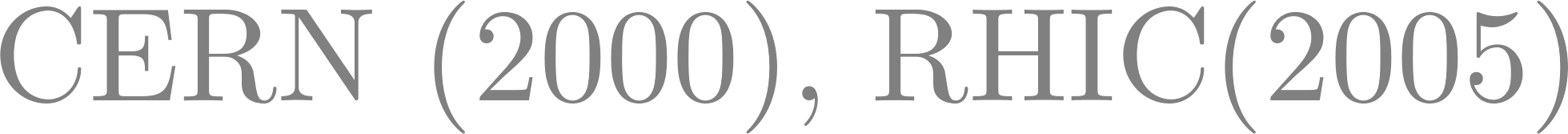 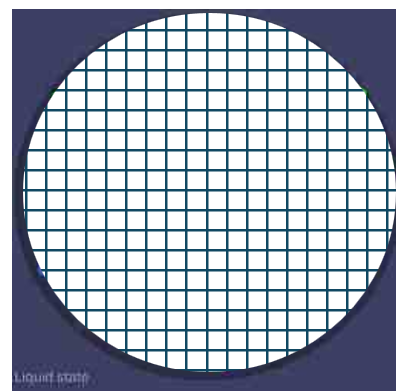 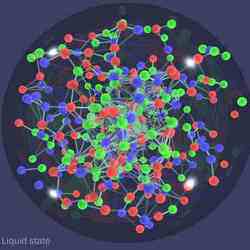 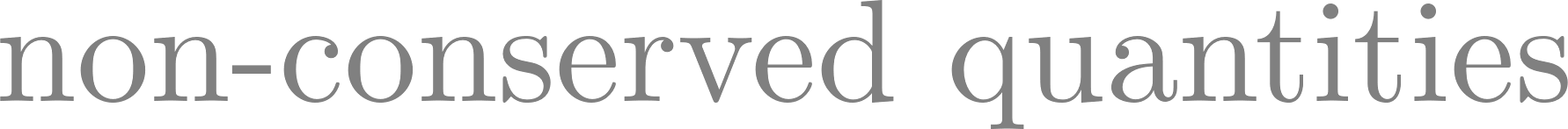 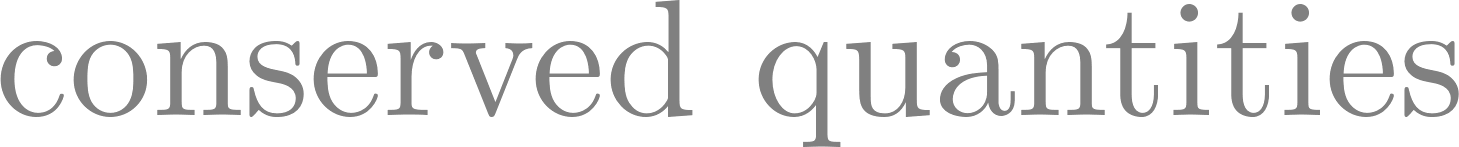 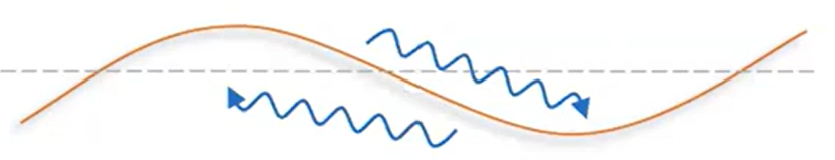 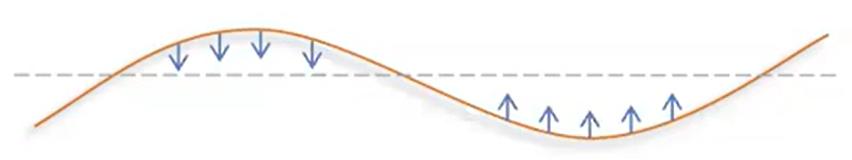 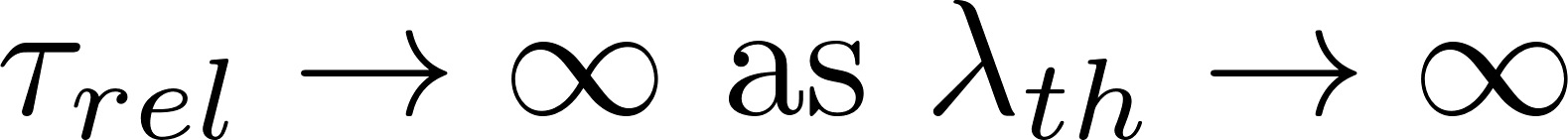 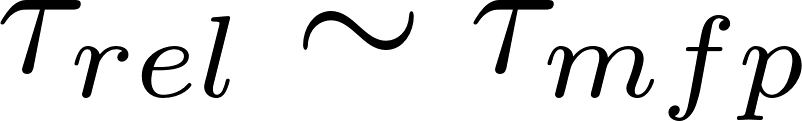 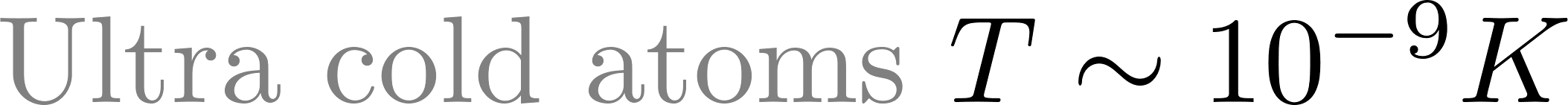 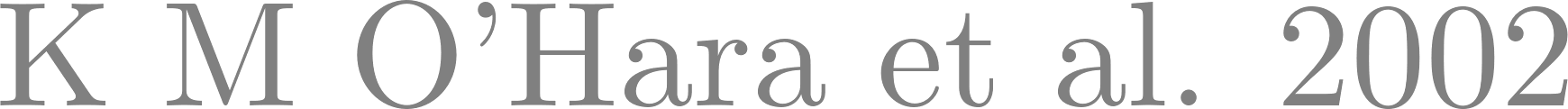 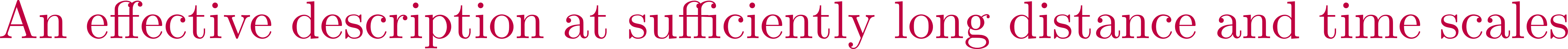 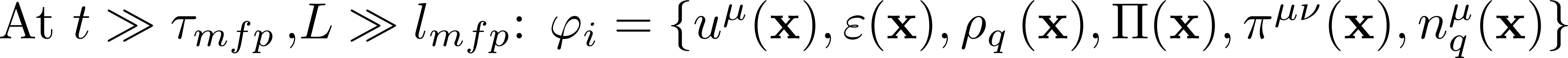 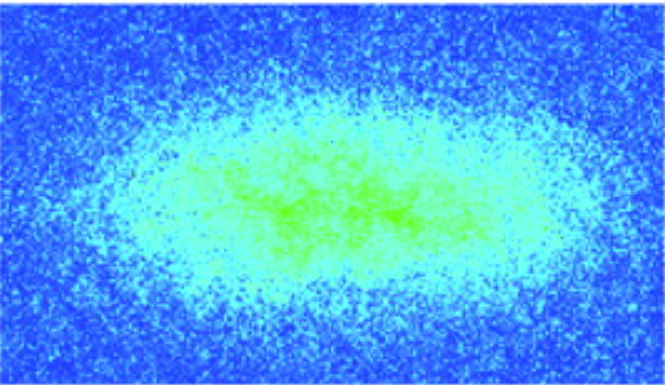 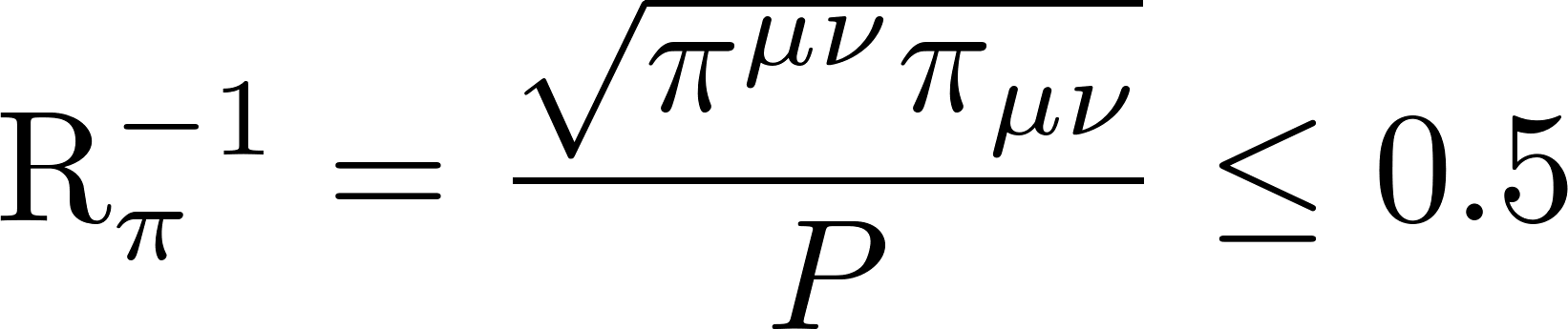 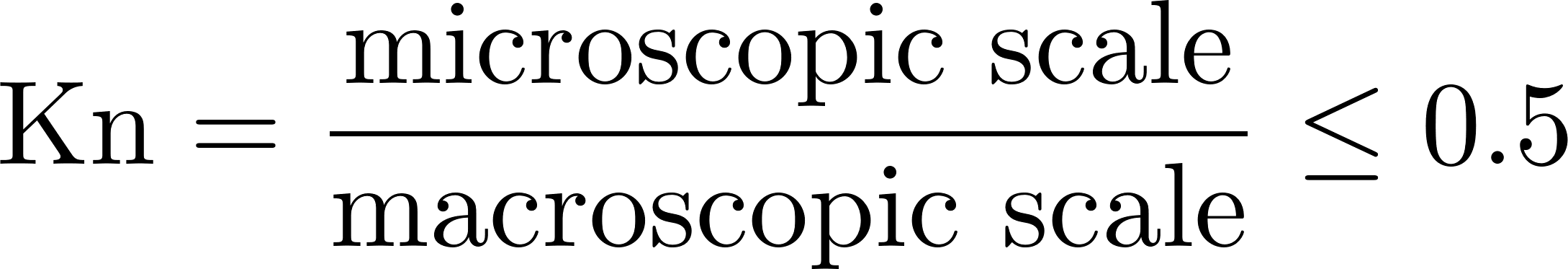 Dekrayat Almaalol
3
Universality of hydrodynamics in strongly interacting Quantum many body systems
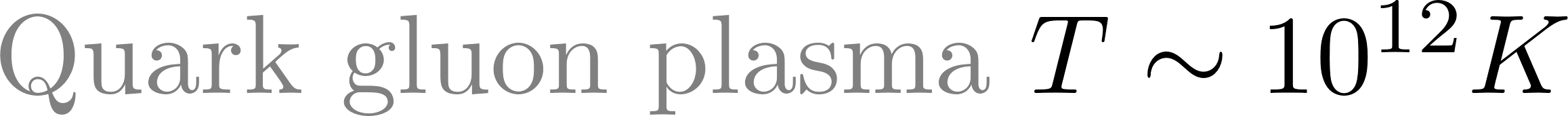 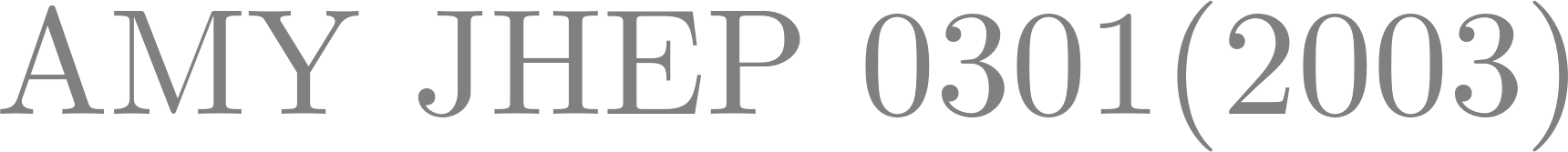 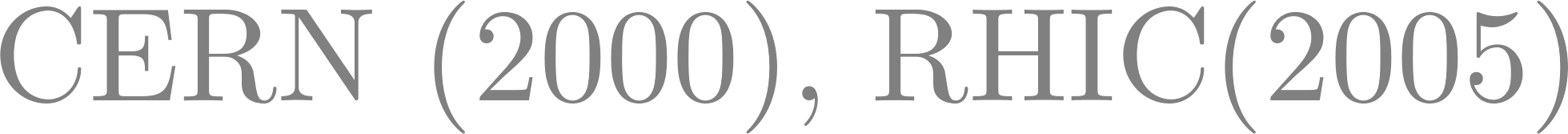 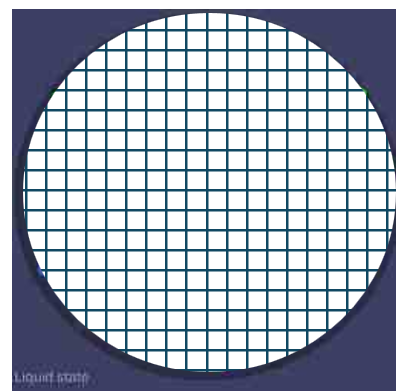 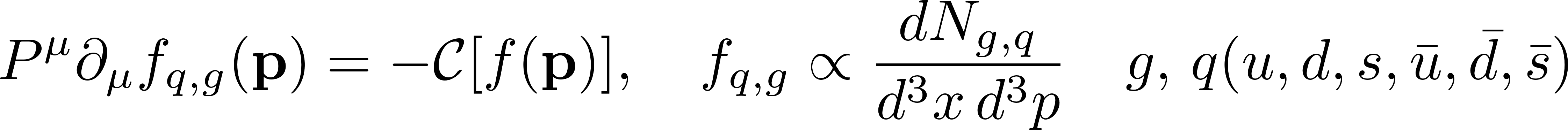 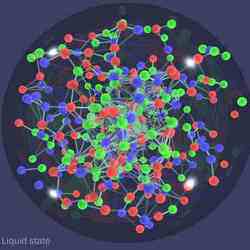 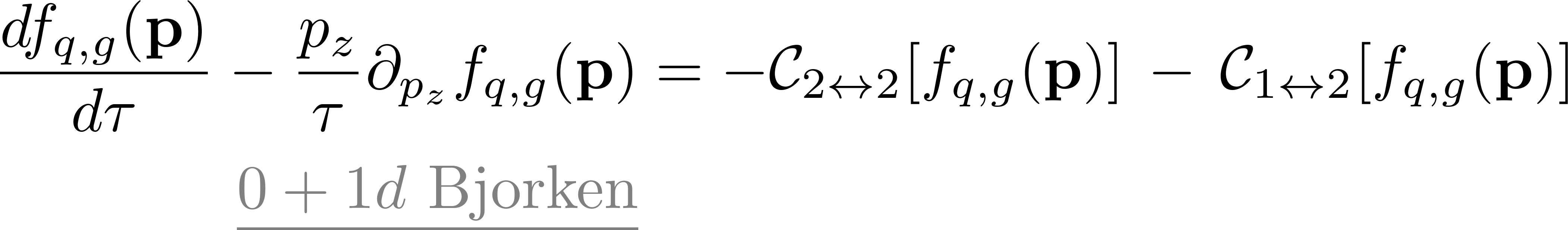 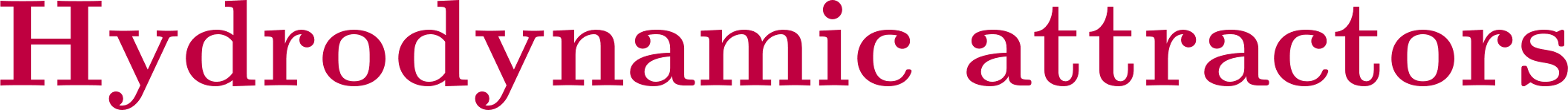 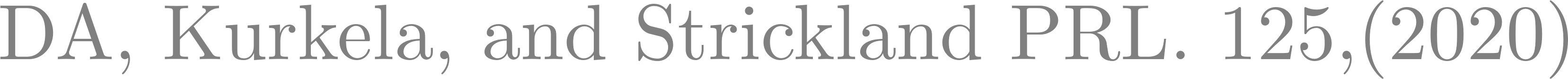 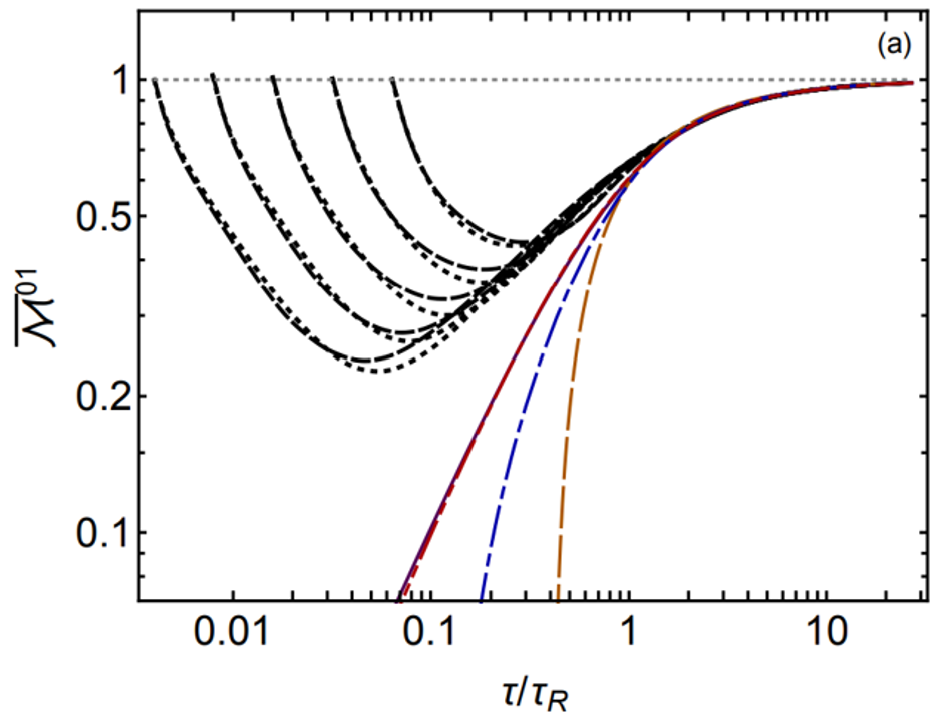 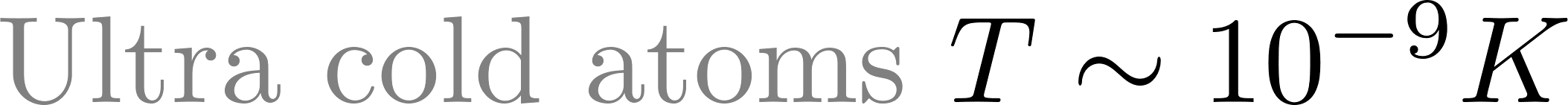 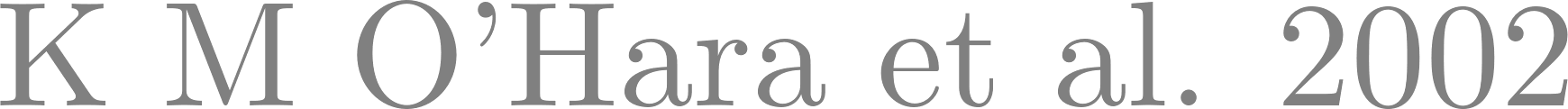 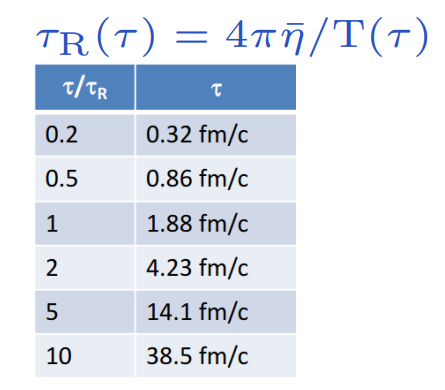 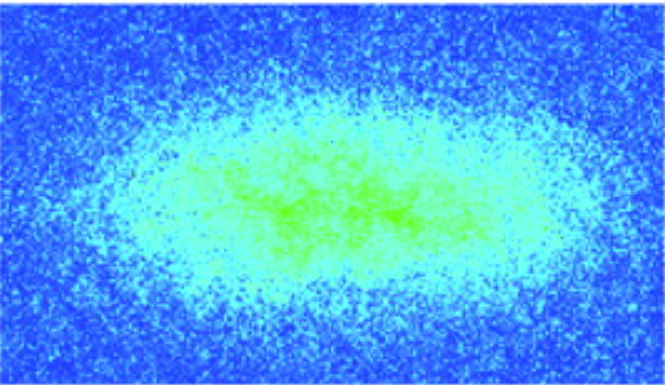 Dekrayat Almaalol
4
Universality of hydrodynamics in strongly interacting Quantum many body systems
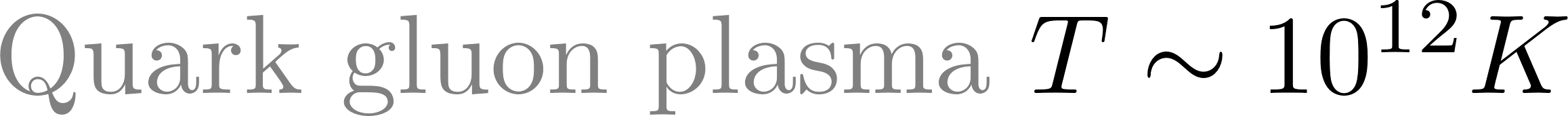 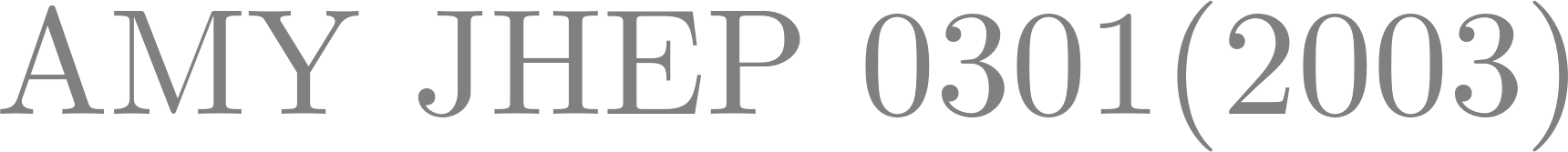 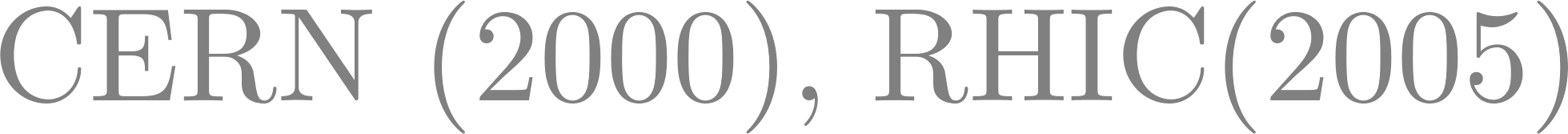 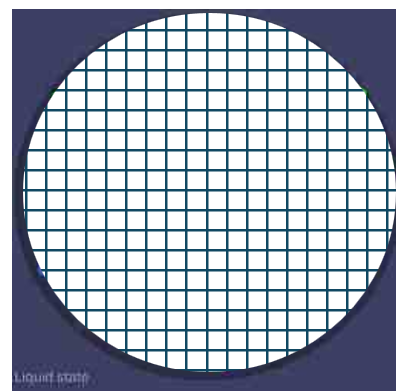 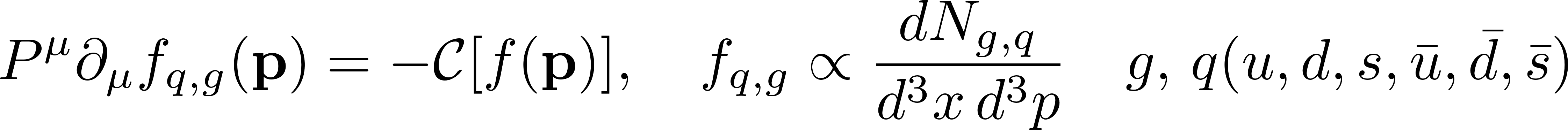 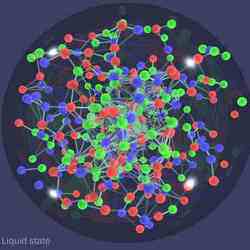 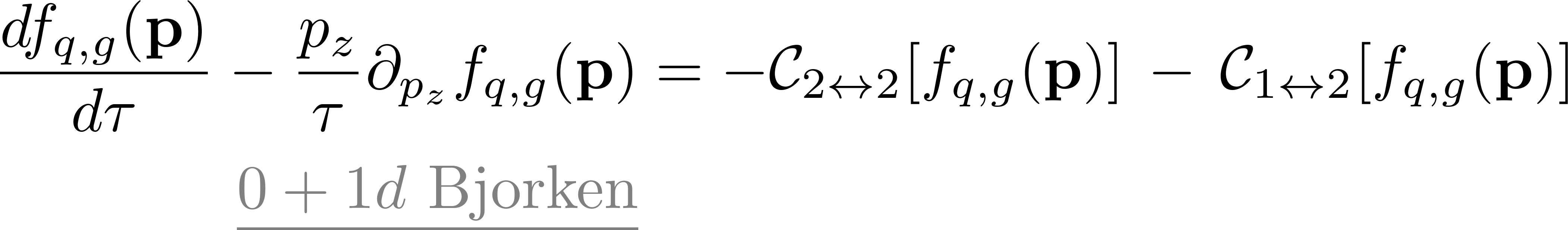 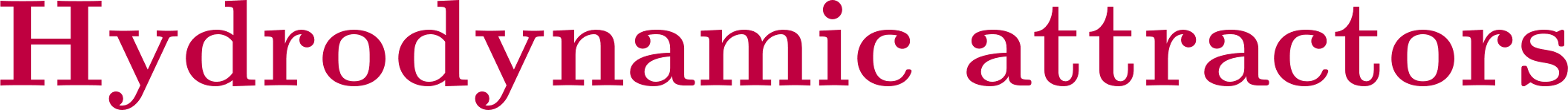 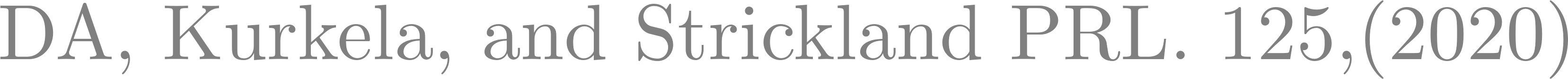 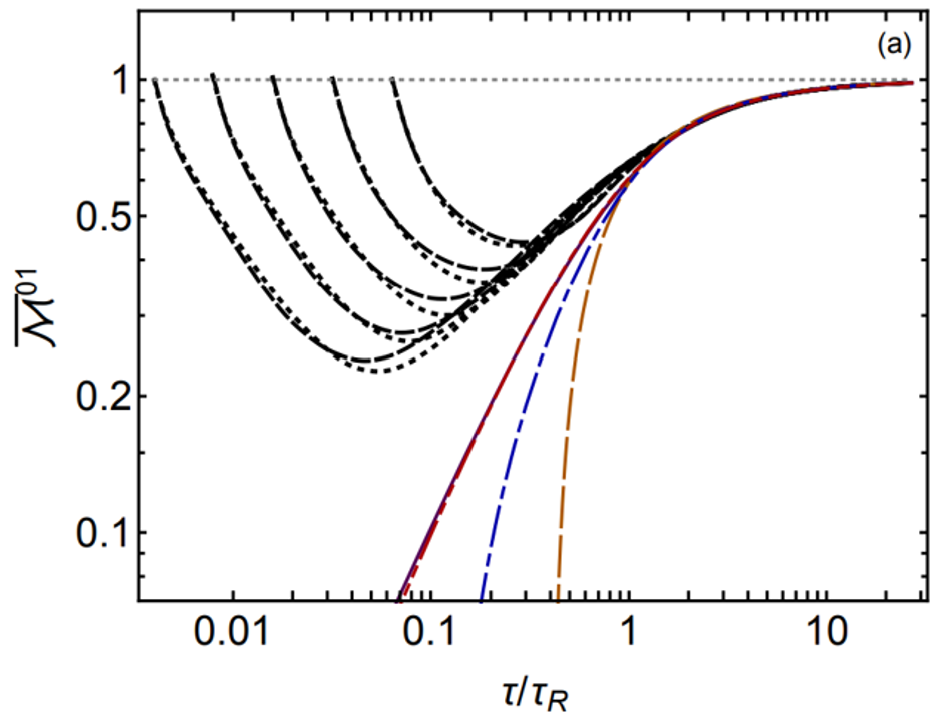 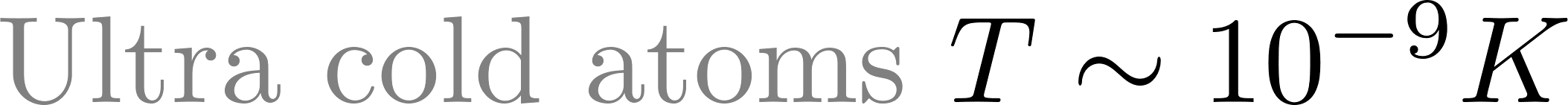 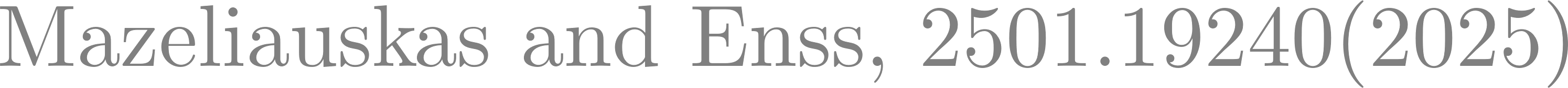 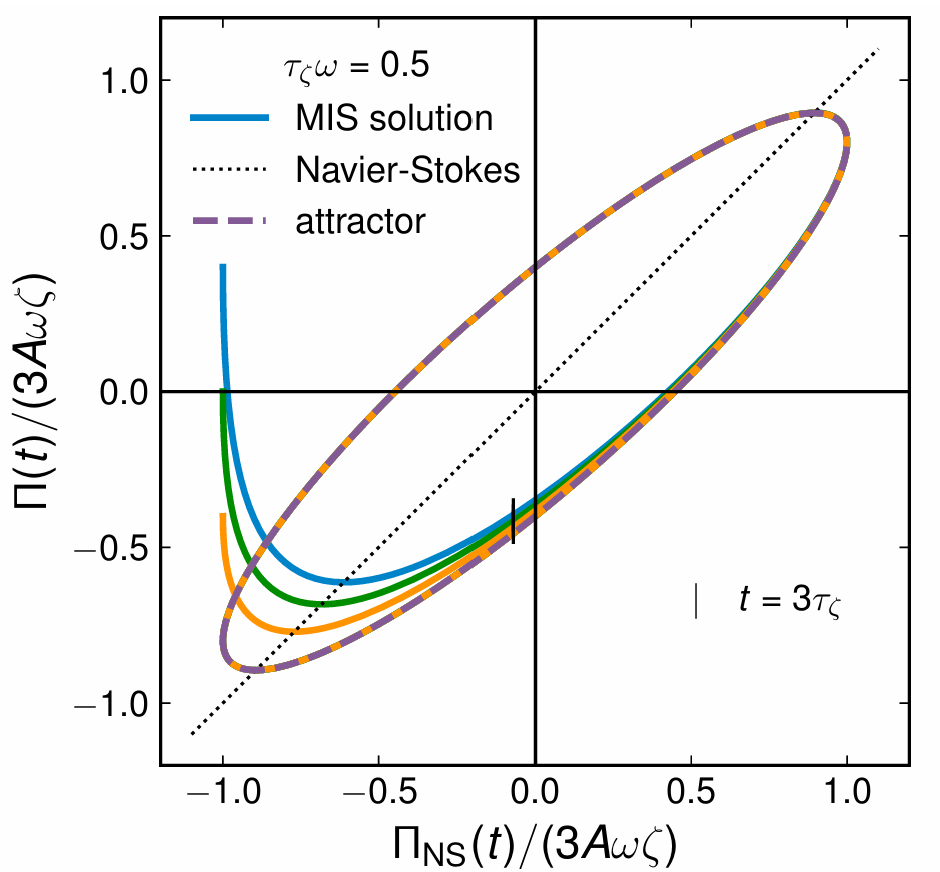 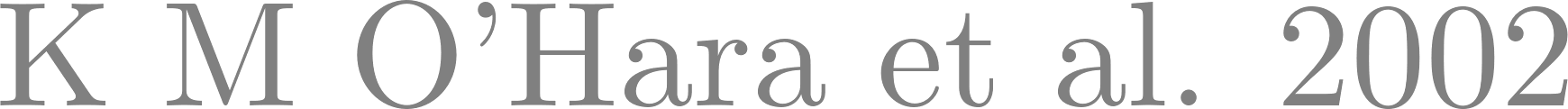 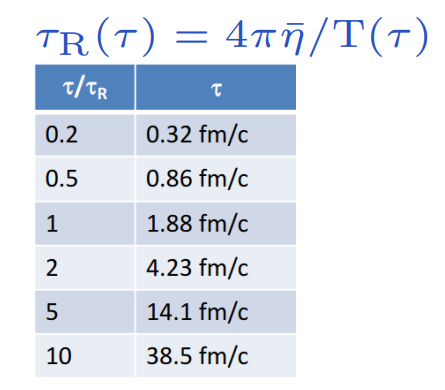 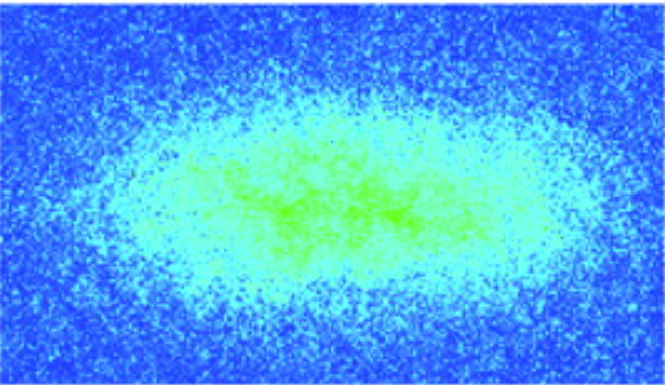 Dekrayat Almaalol
5
Hydrodynamics as an effective field theory
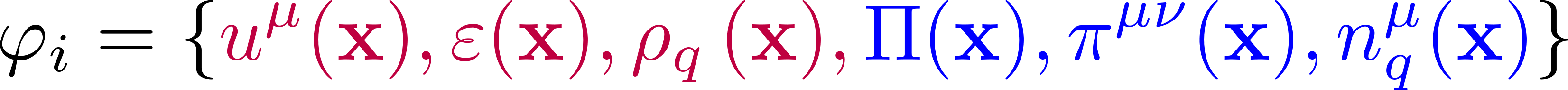 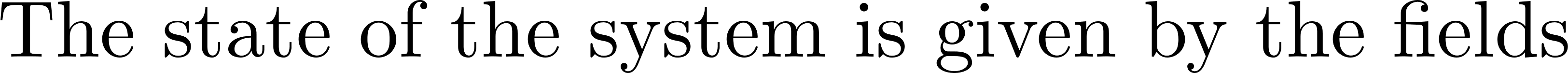 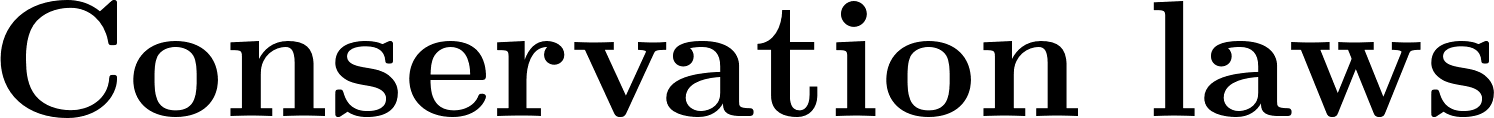 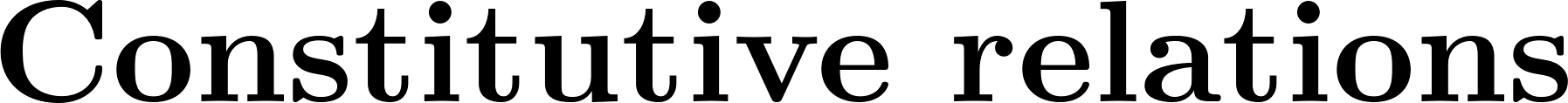 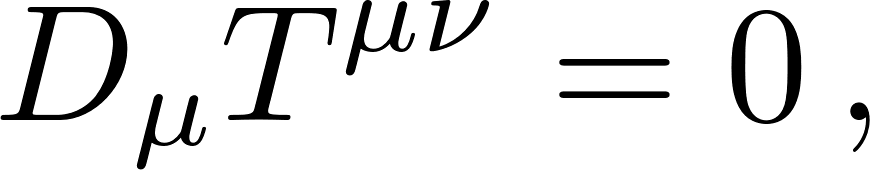 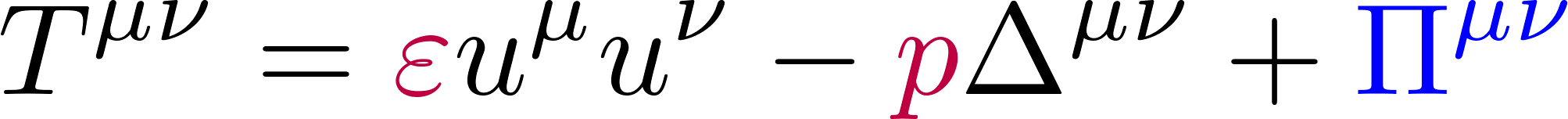 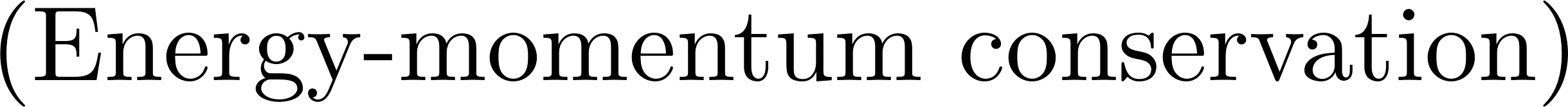 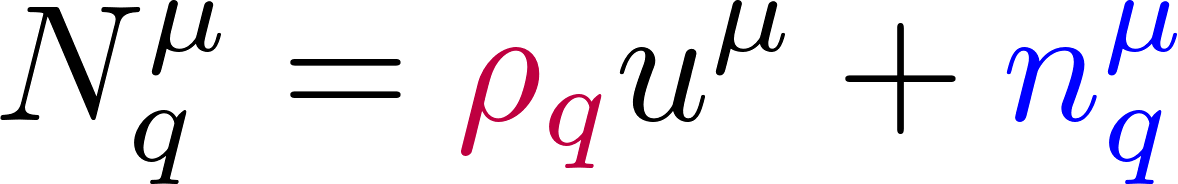 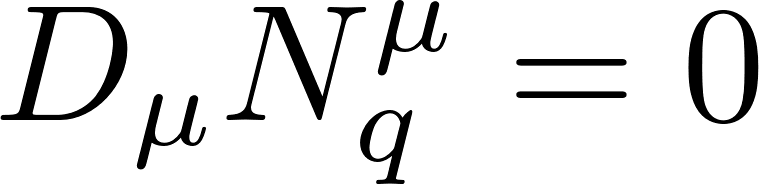 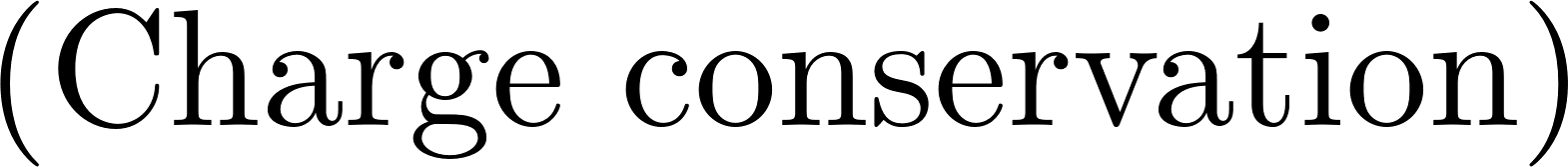 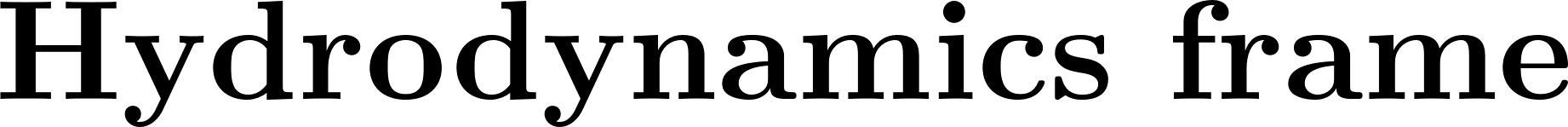 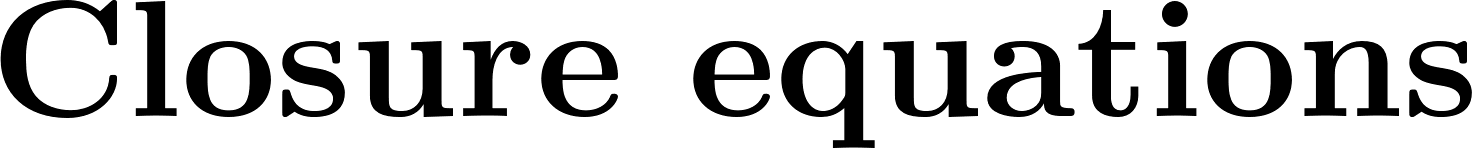 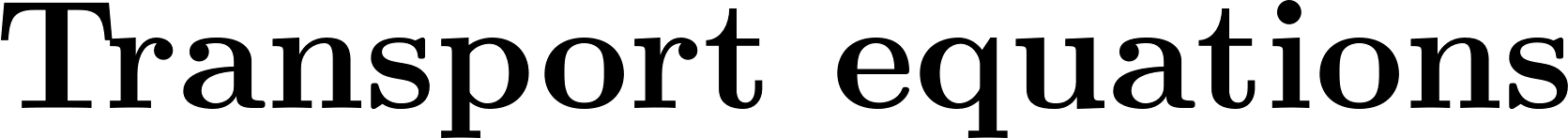 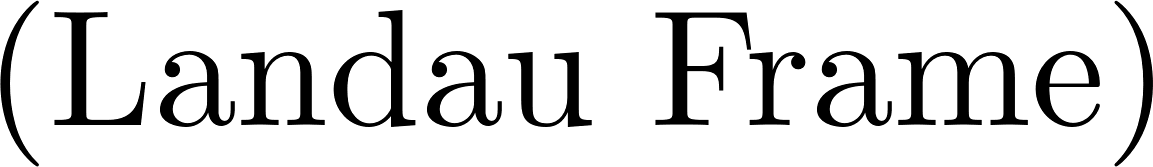 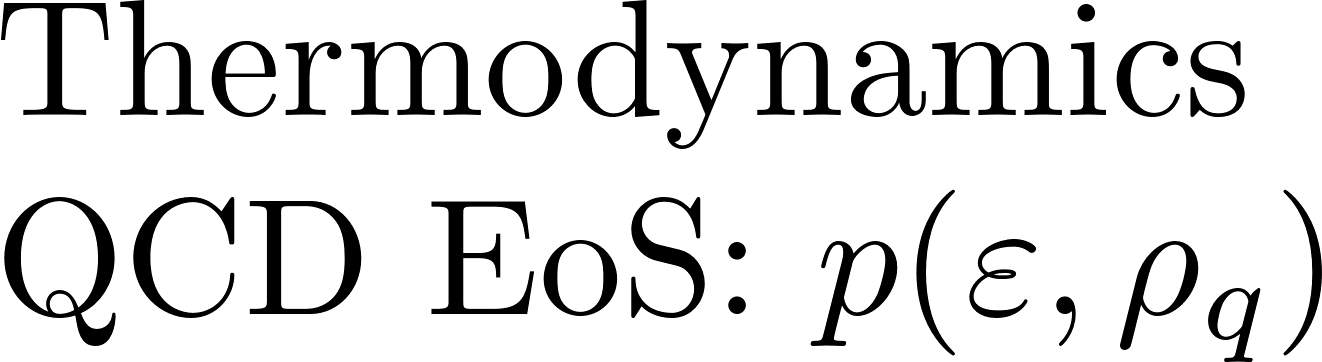 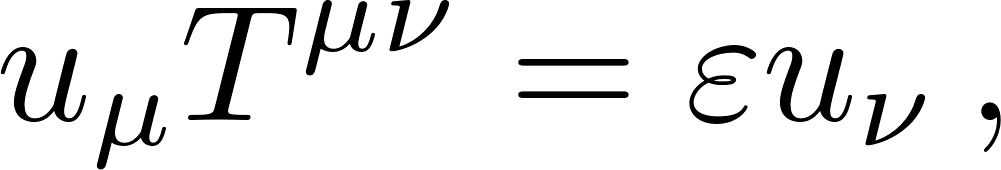 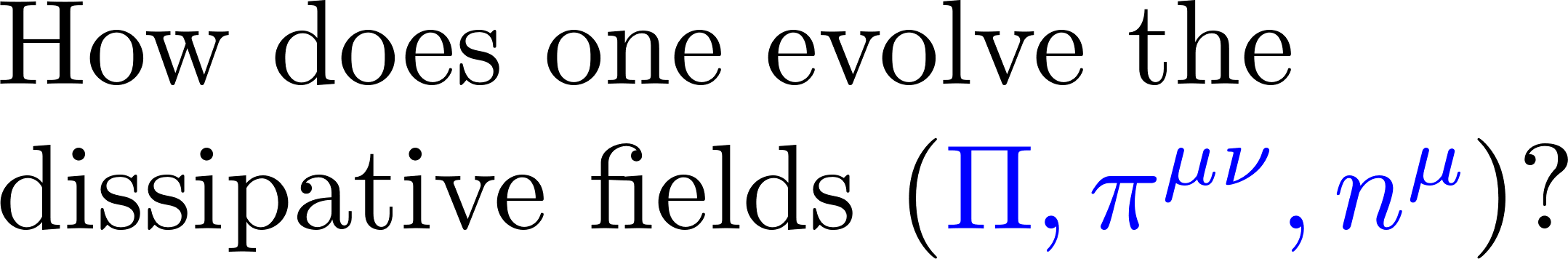 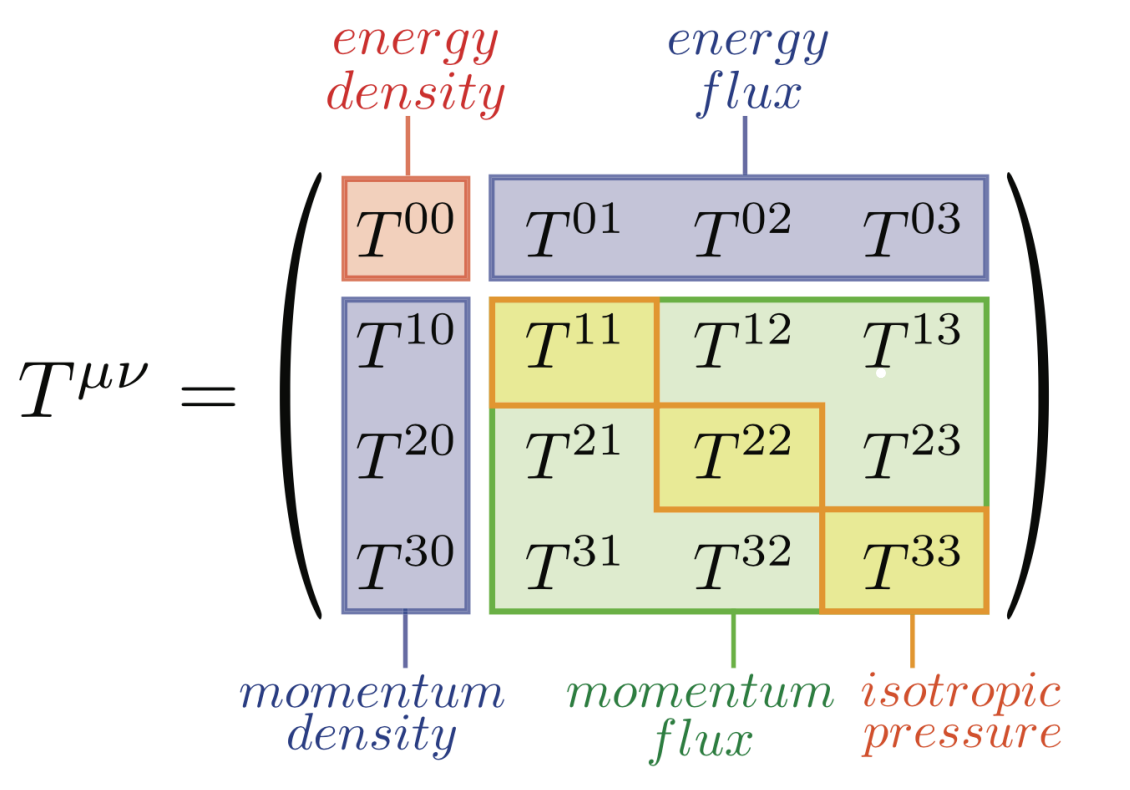 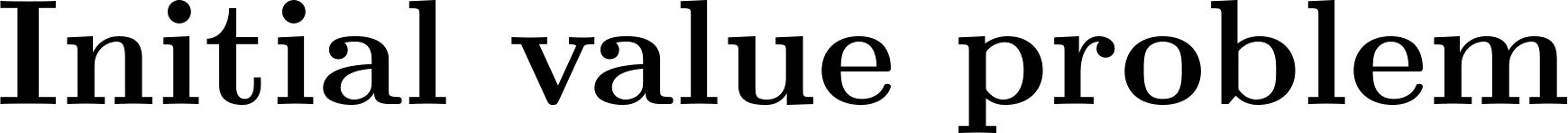 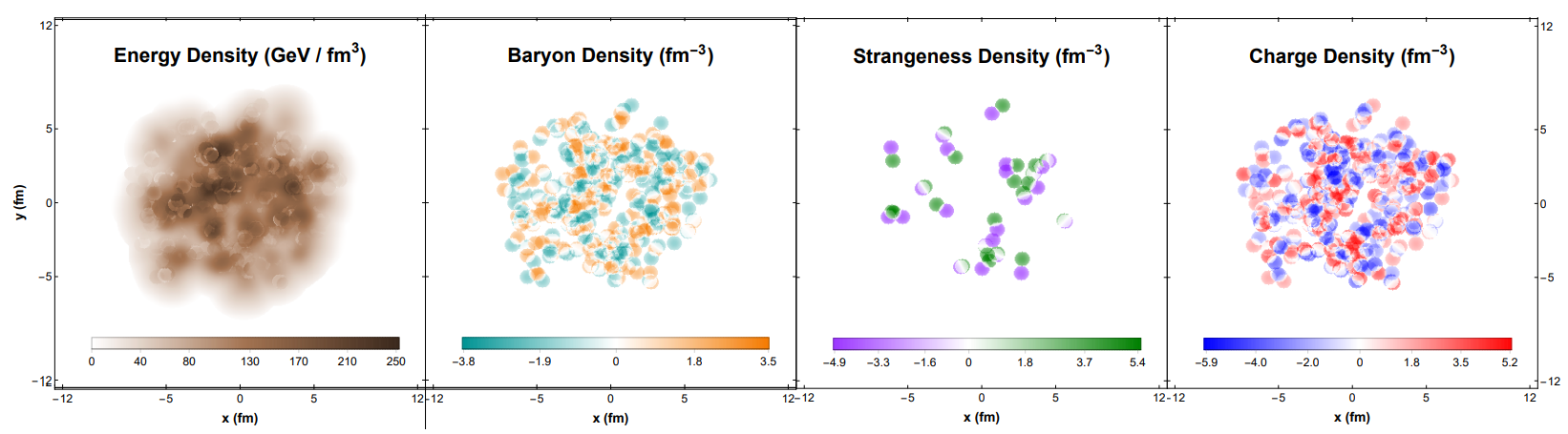 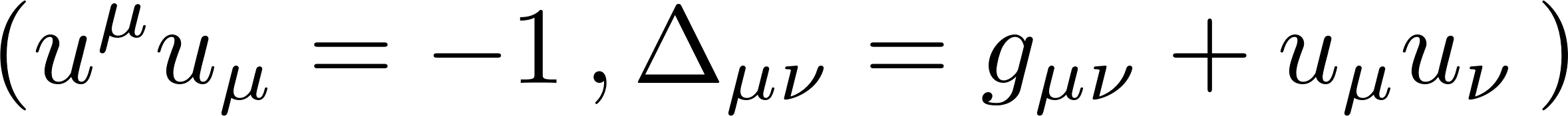 6
Dekrayat Almaalol
[Speaker Notes: the flow observables we are interested in are mostly patterns in energy and momentum distributions.]
Intuitive picture: hydrodynamics as a geometry response
ΔΦ : Difference in azimuthal angle
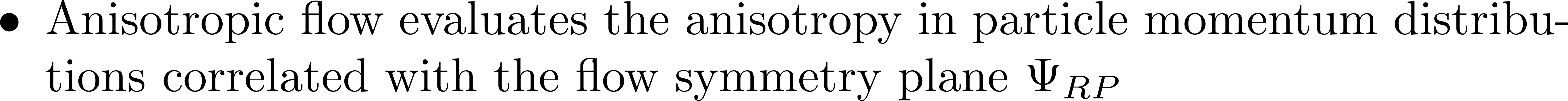 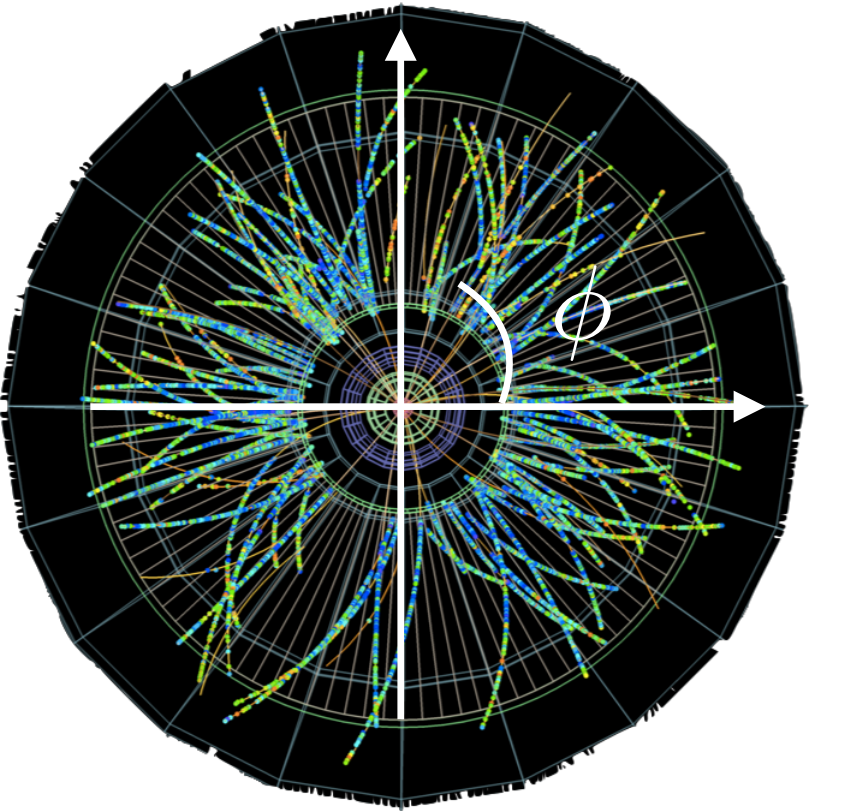 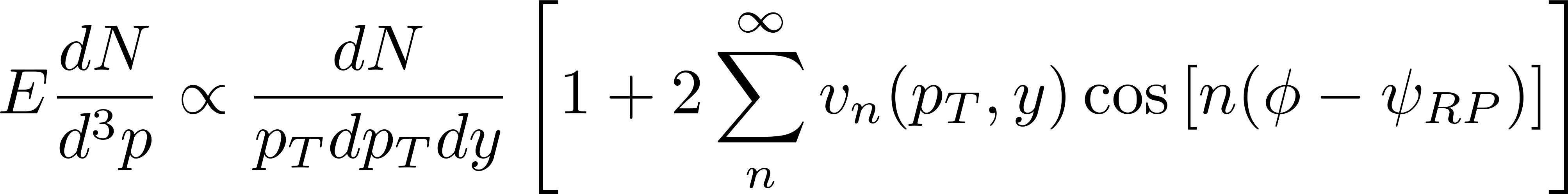 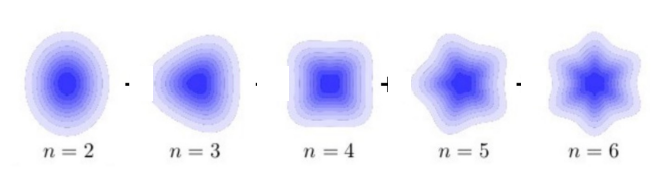 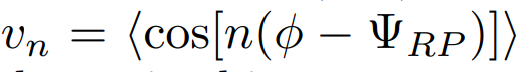 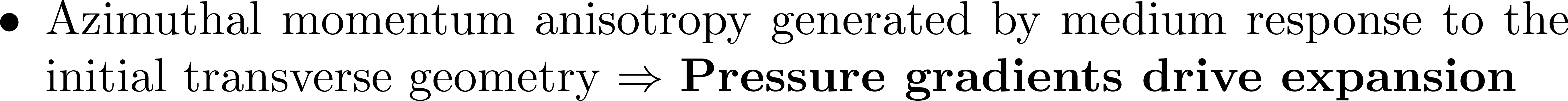 Δη : Difference pseudo-rapidity
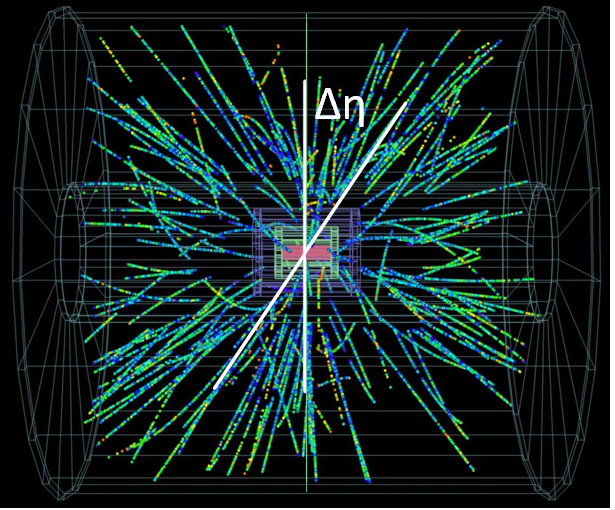 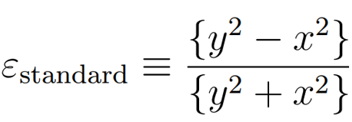 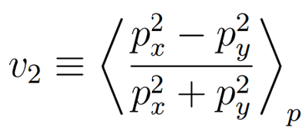 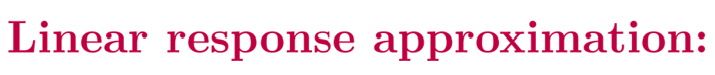 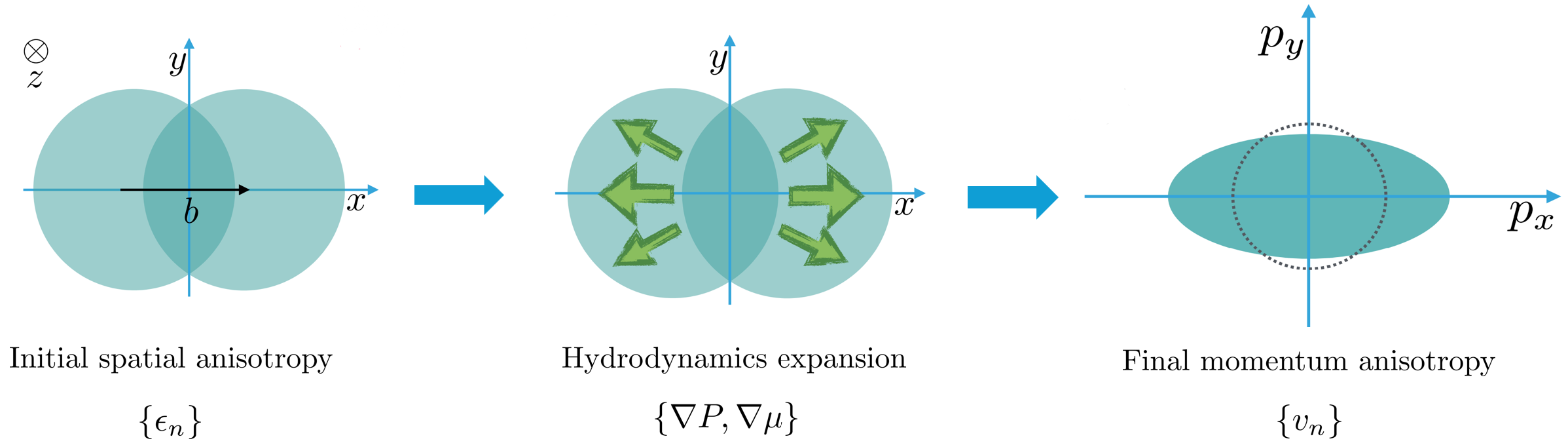 Dekrayat Almaalol
7
Extracting the QGP transport properties
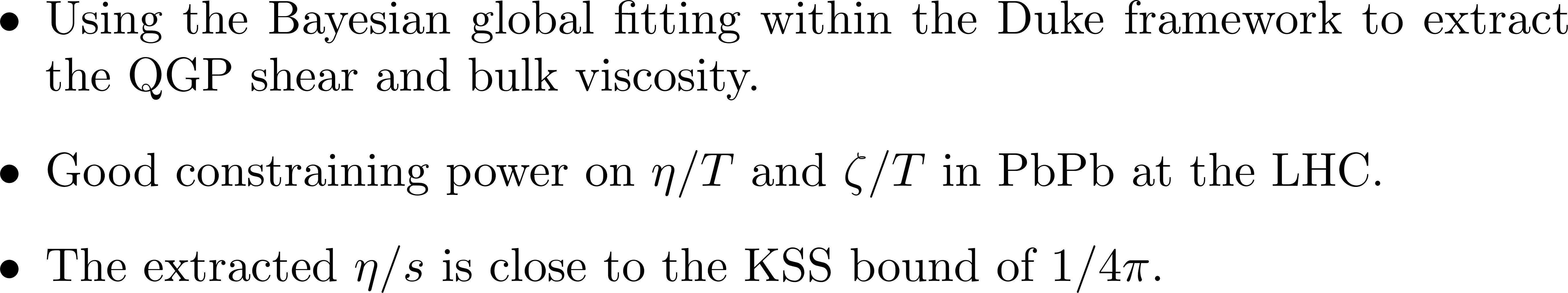 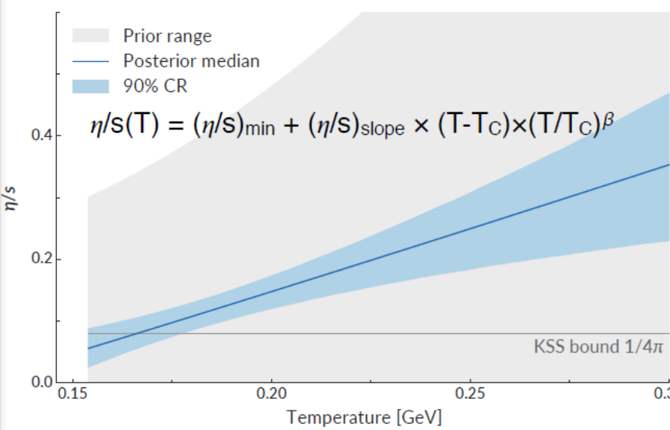 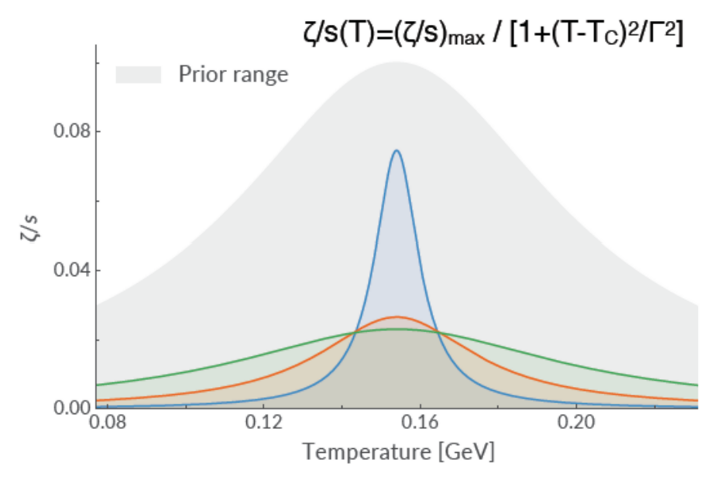 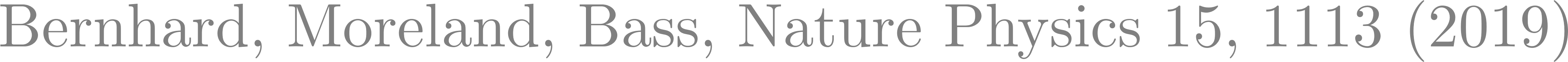 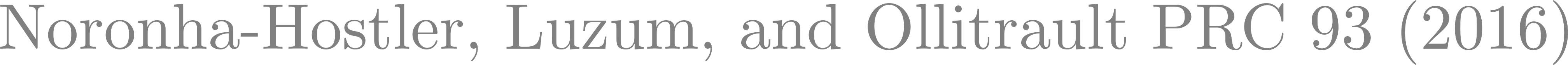 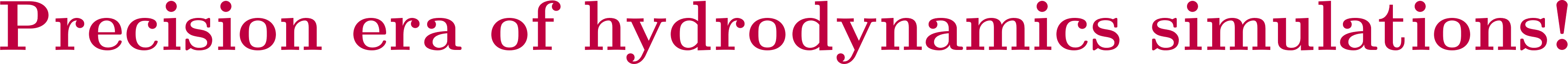 Dekrayat Almaalol
8
[Speaker Notes: 1. the averaged QGP shear viscosity changes with the collision energies, which is slightly larger at the LHC than at RHIC]
Constraints on Nuclear structure from high energy central collisions
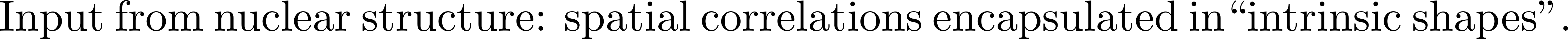 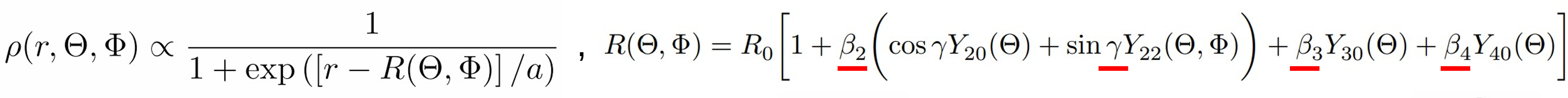 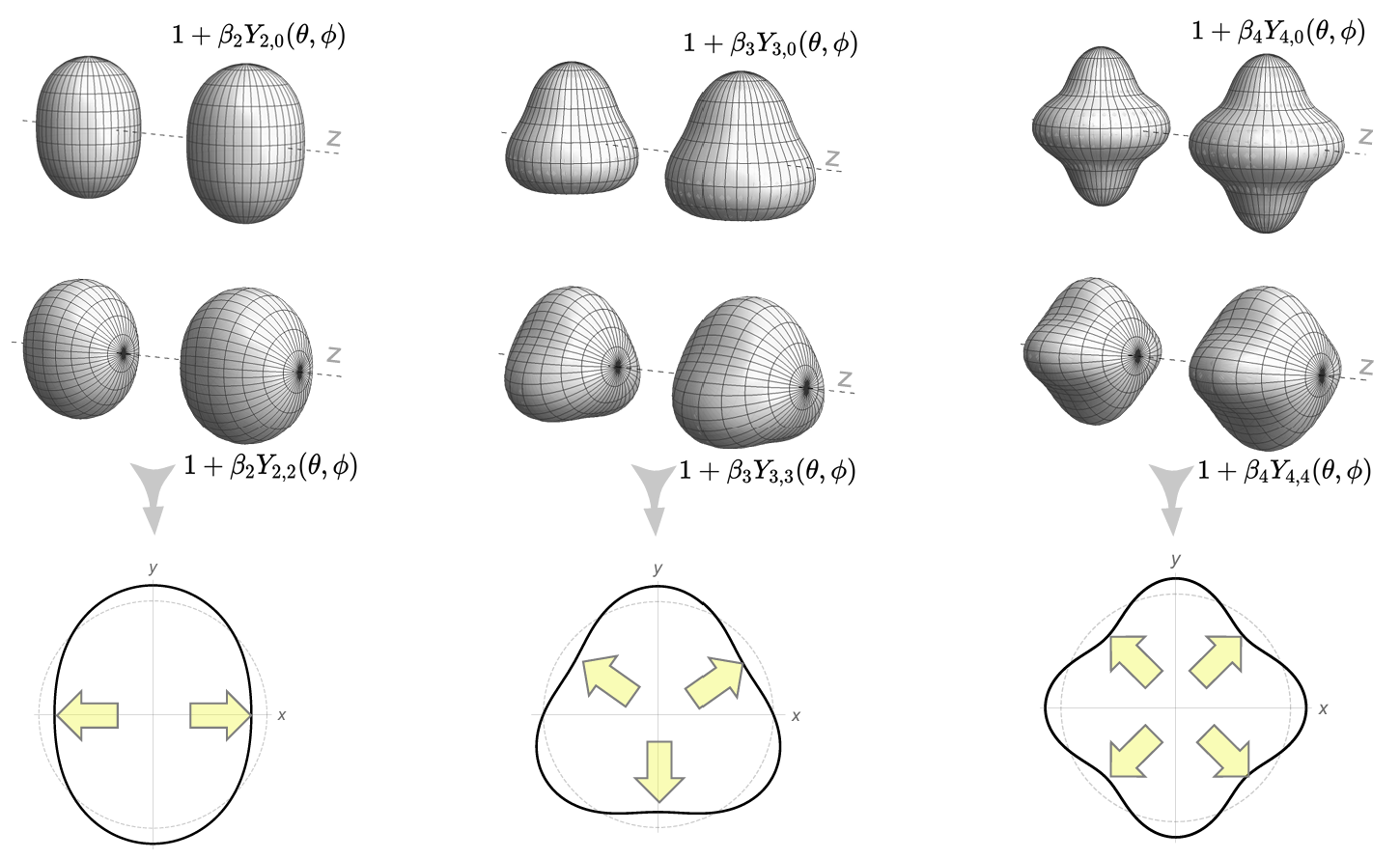 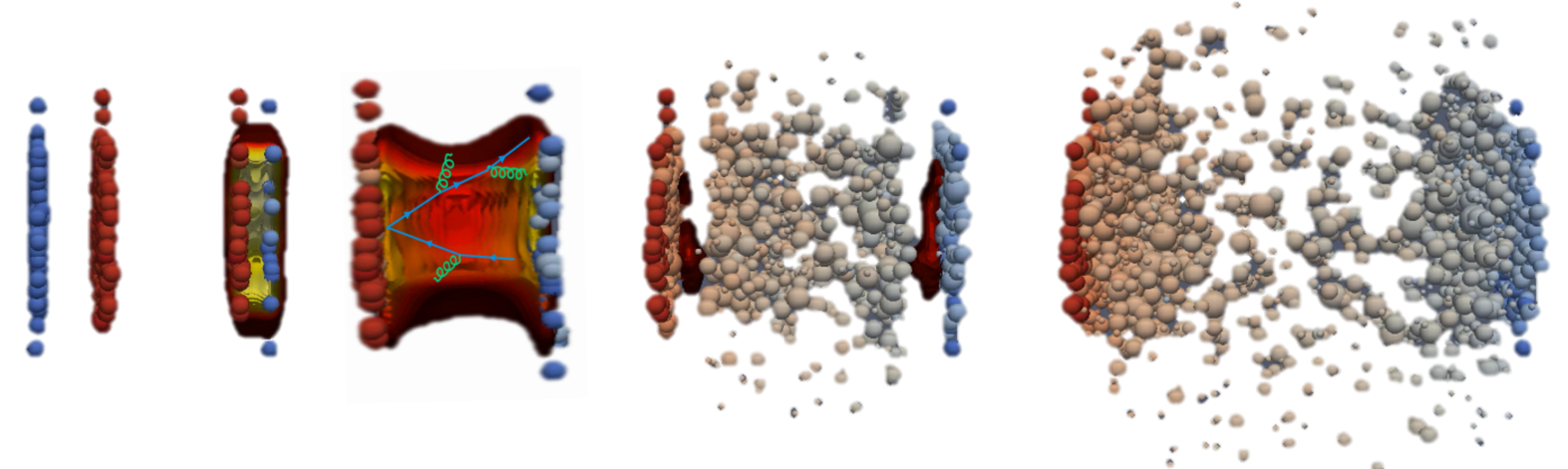 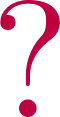 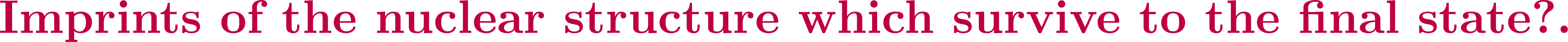 Dekrayat Almaalol
9
Constraints on Nuclear structure from high energy central collisions
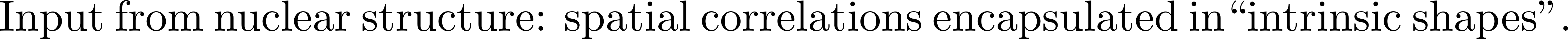 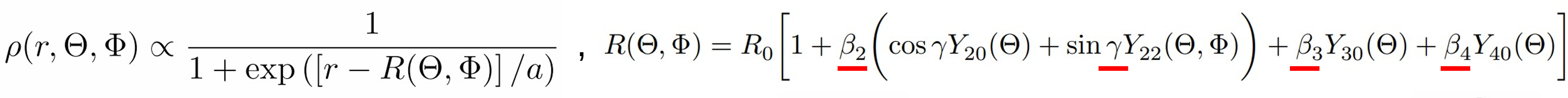 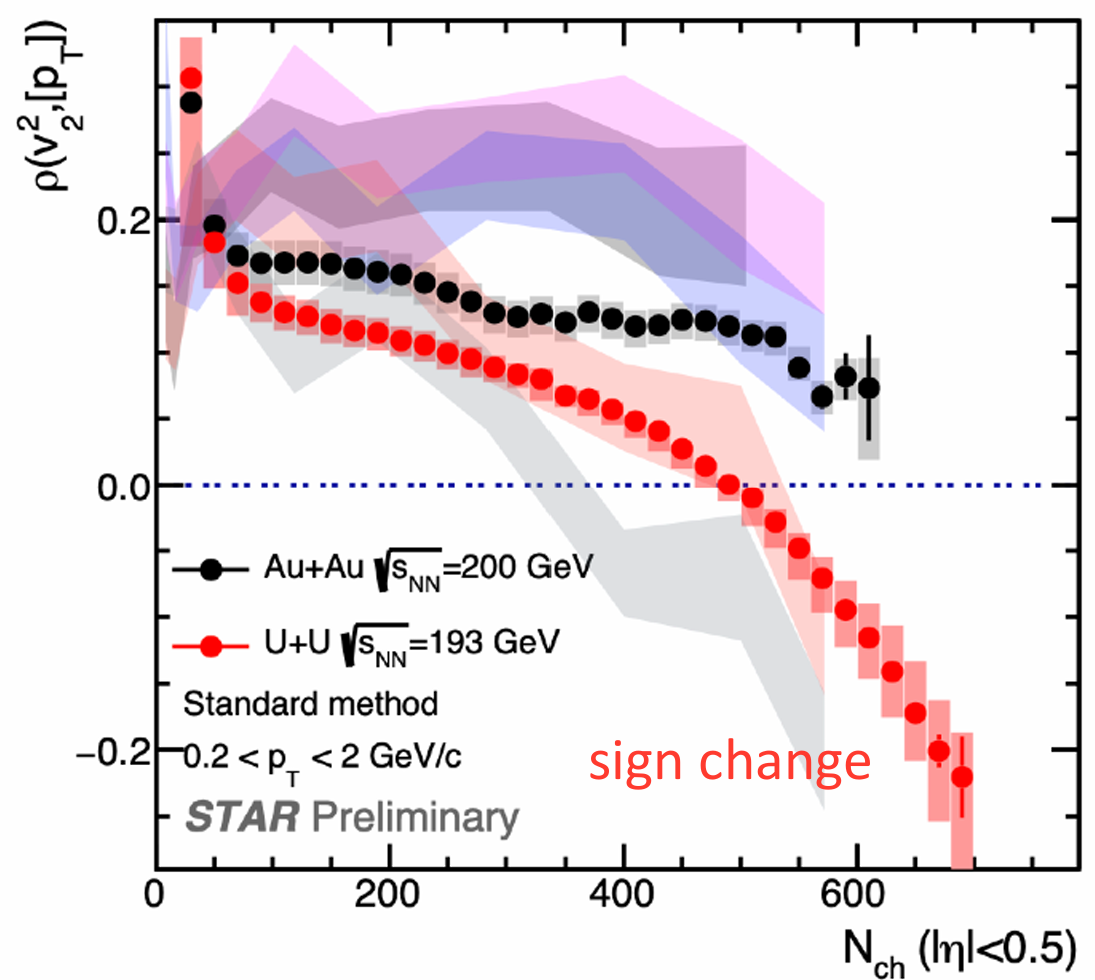 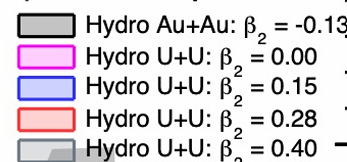 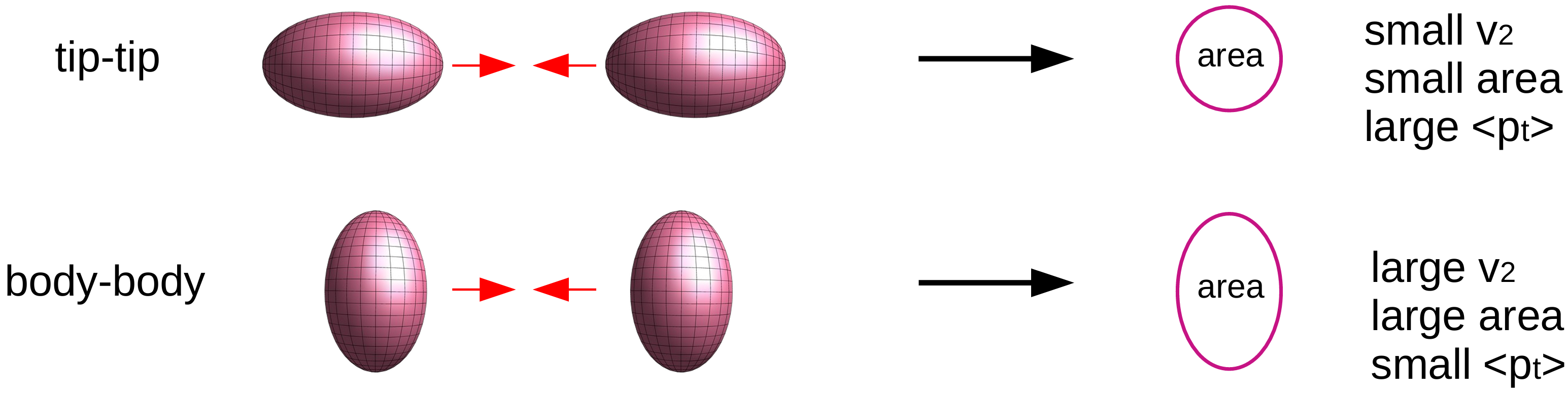 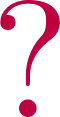 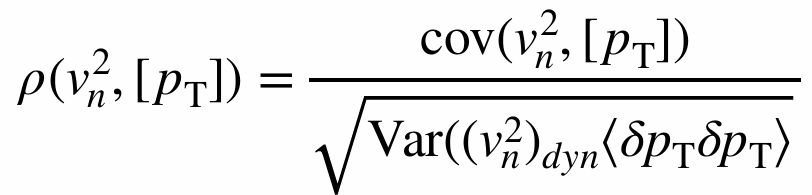 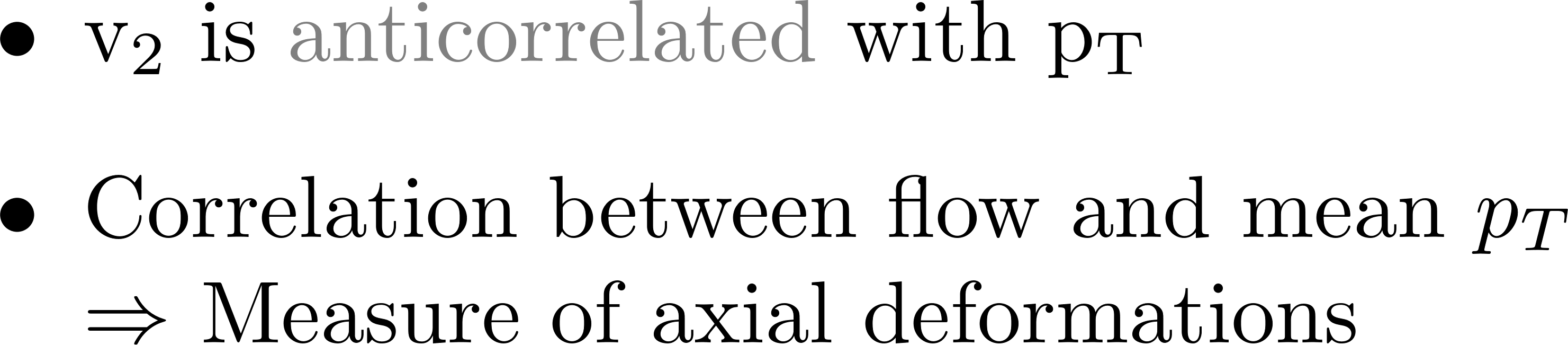 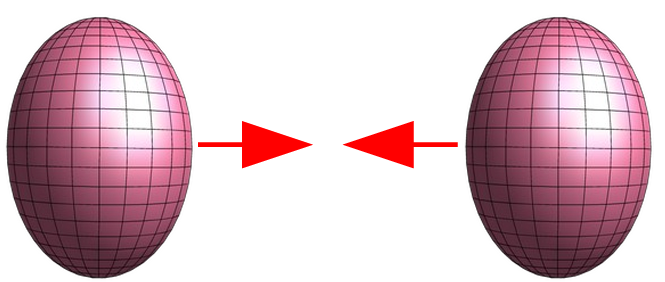 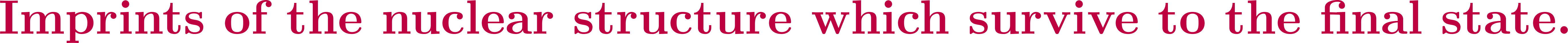 Dekrayat Almaalol
10
Nuclear structure in hydro simulations
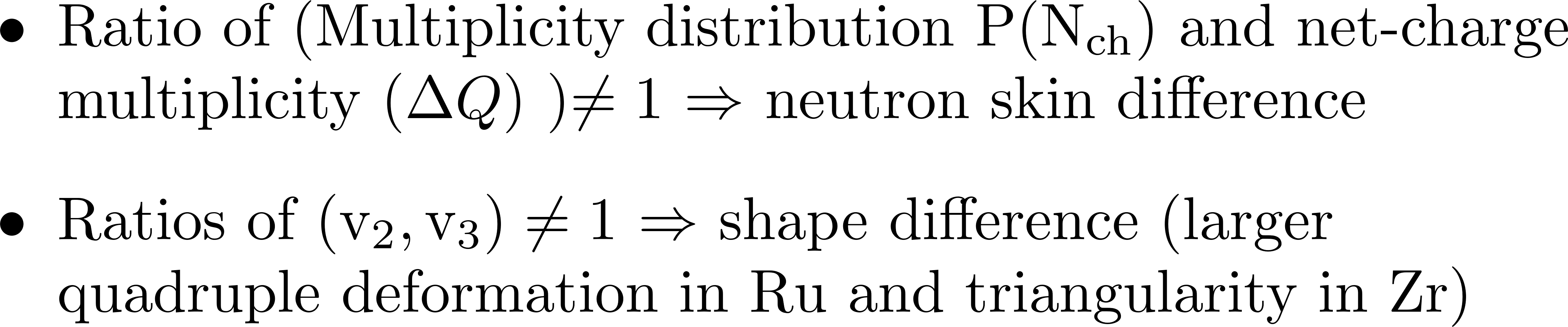 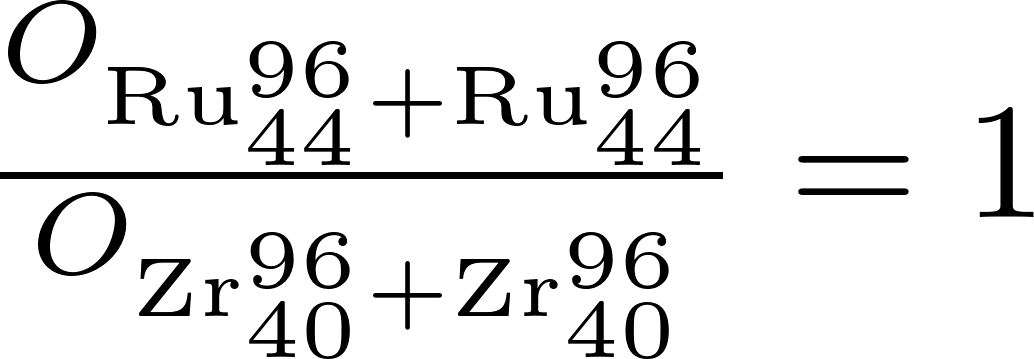 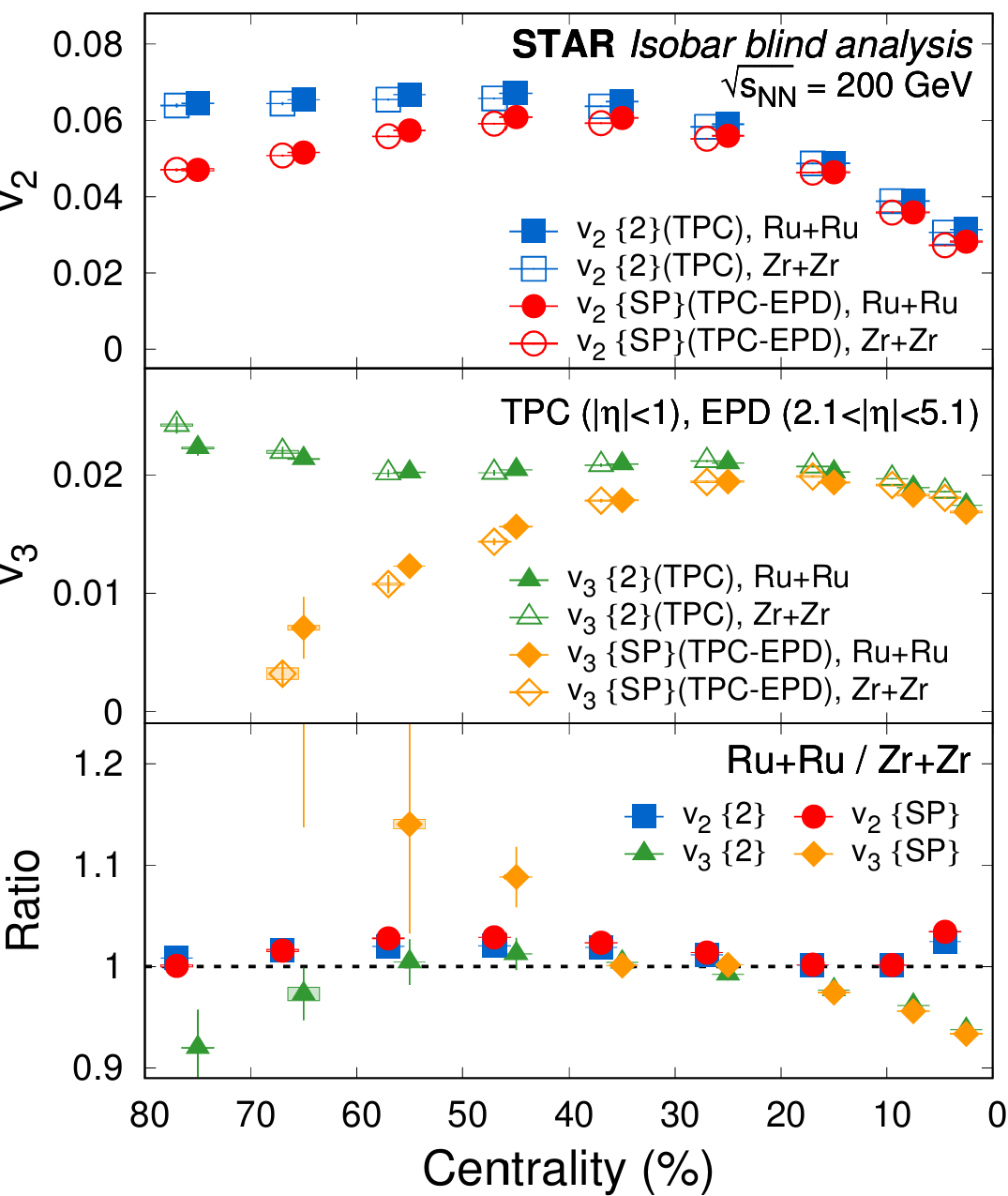 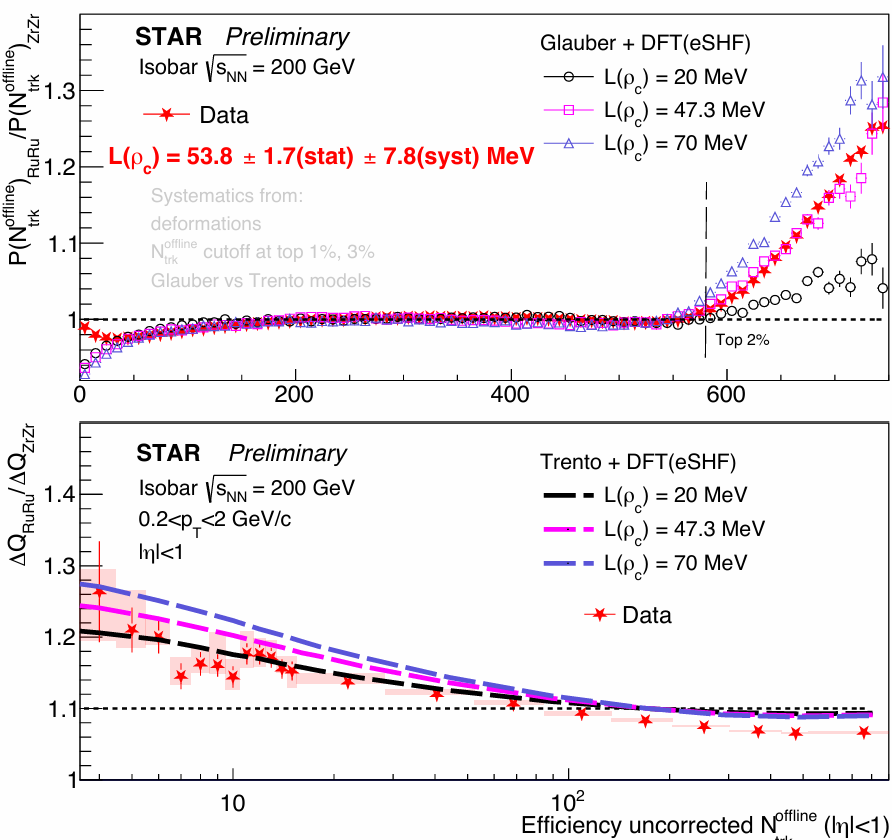 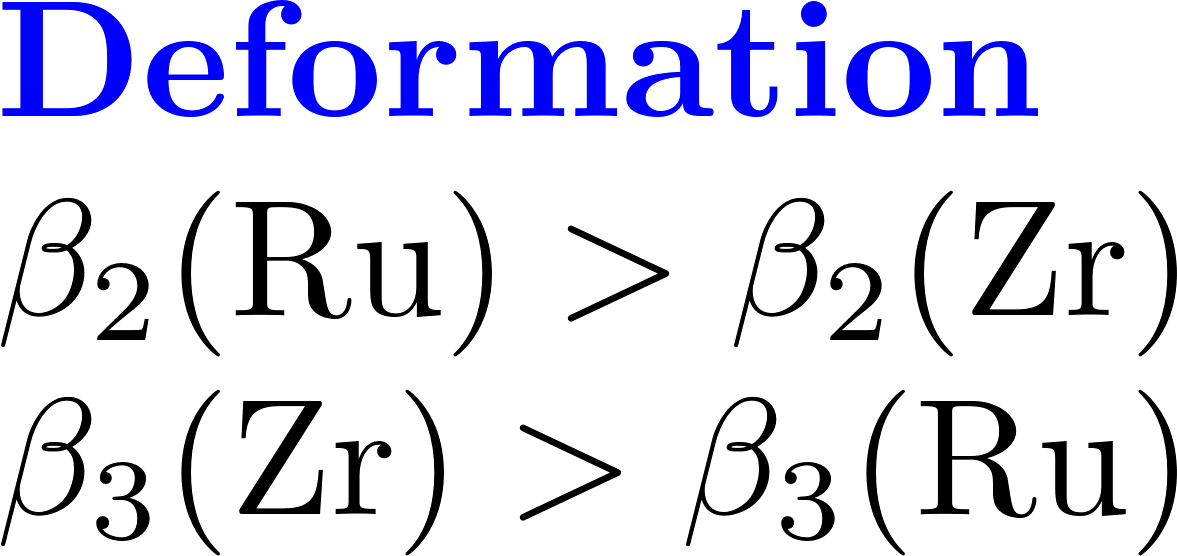 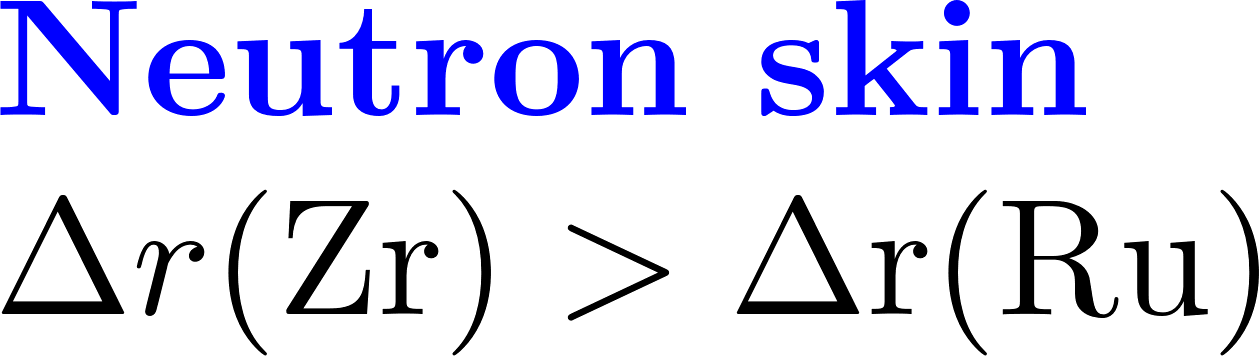 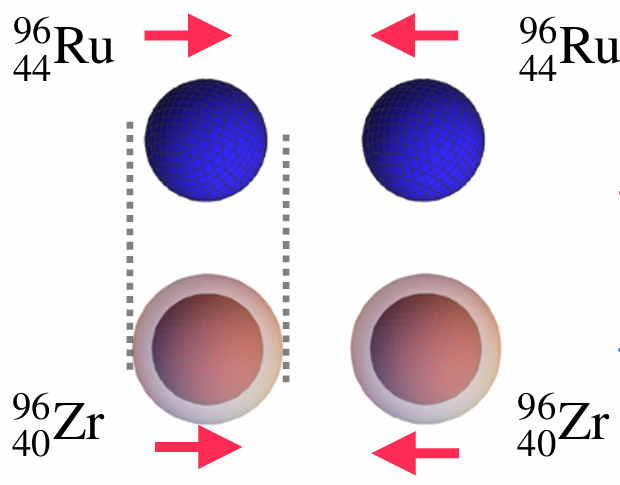 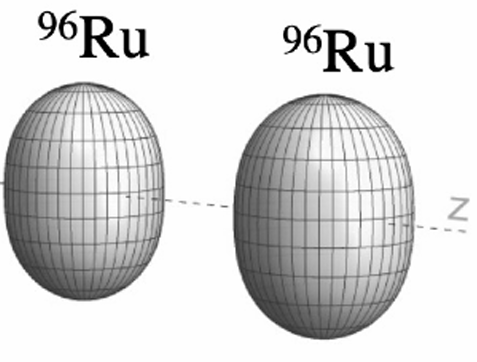 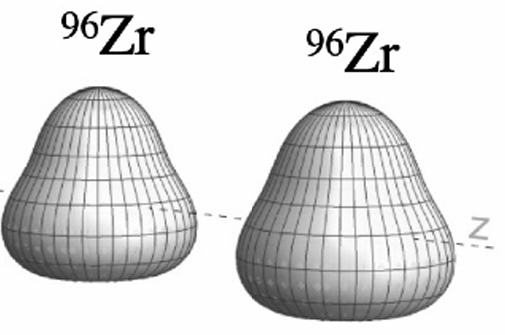 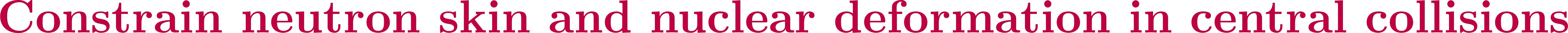 Dekrayat Almaalol
11
Small systems: Pushing the limits of fluid dynamics?
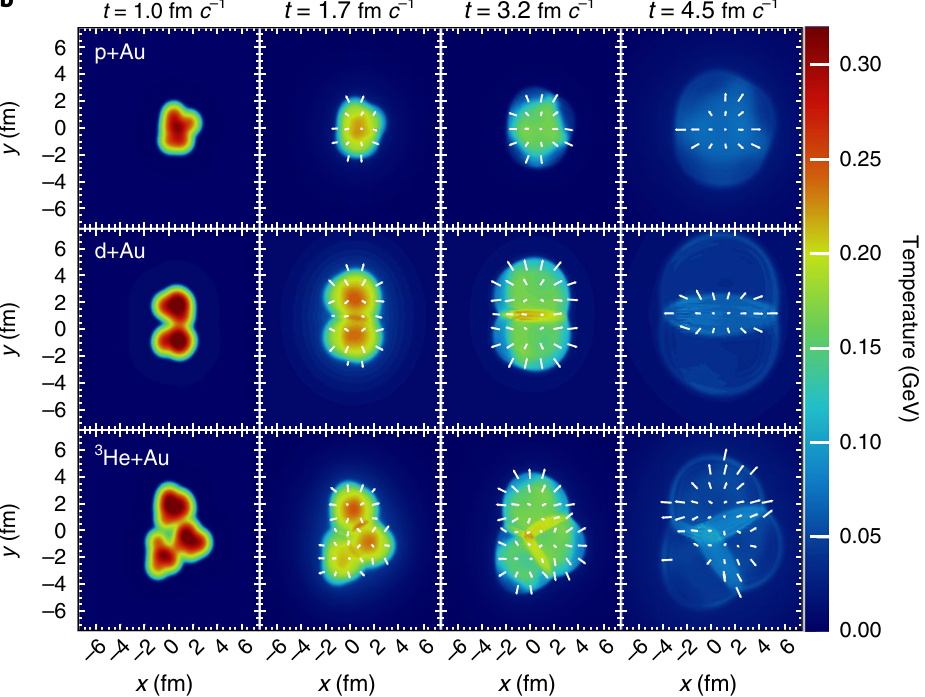 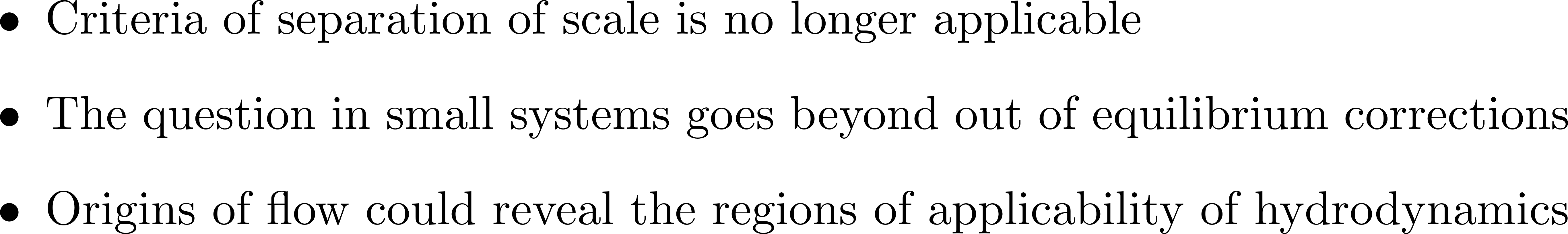 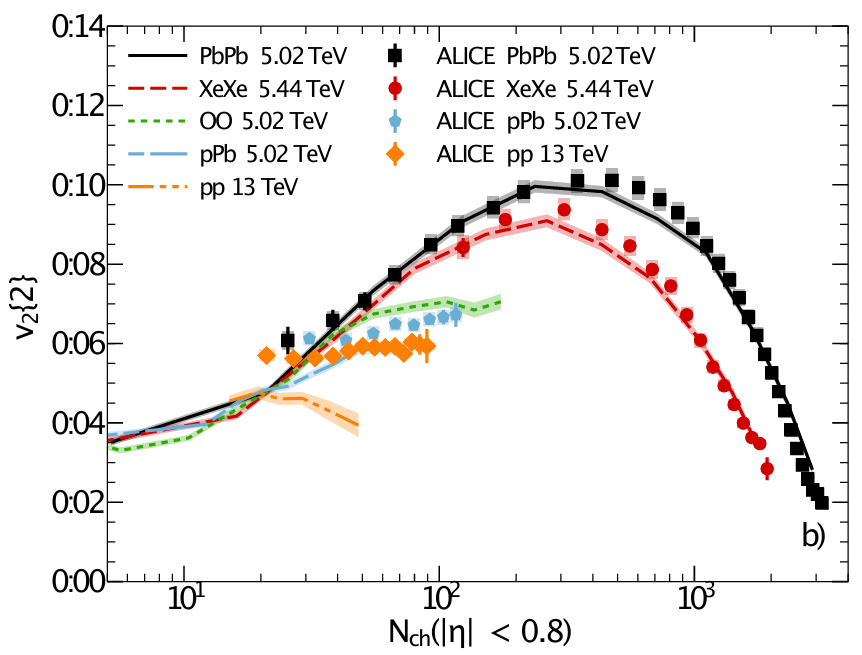 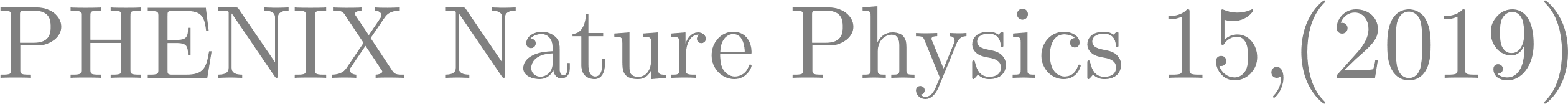 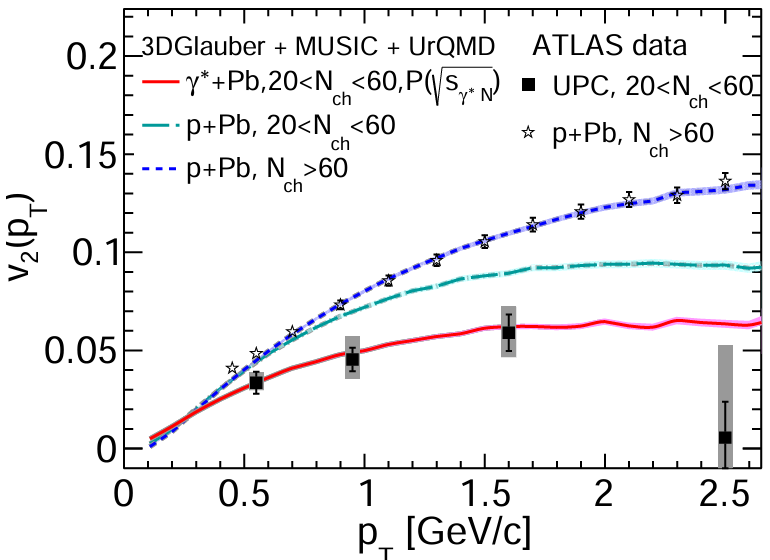 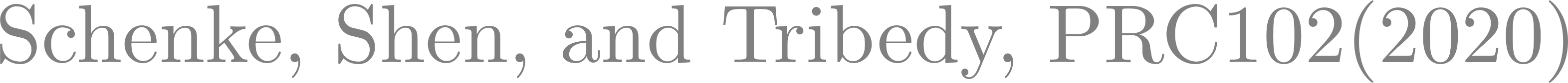 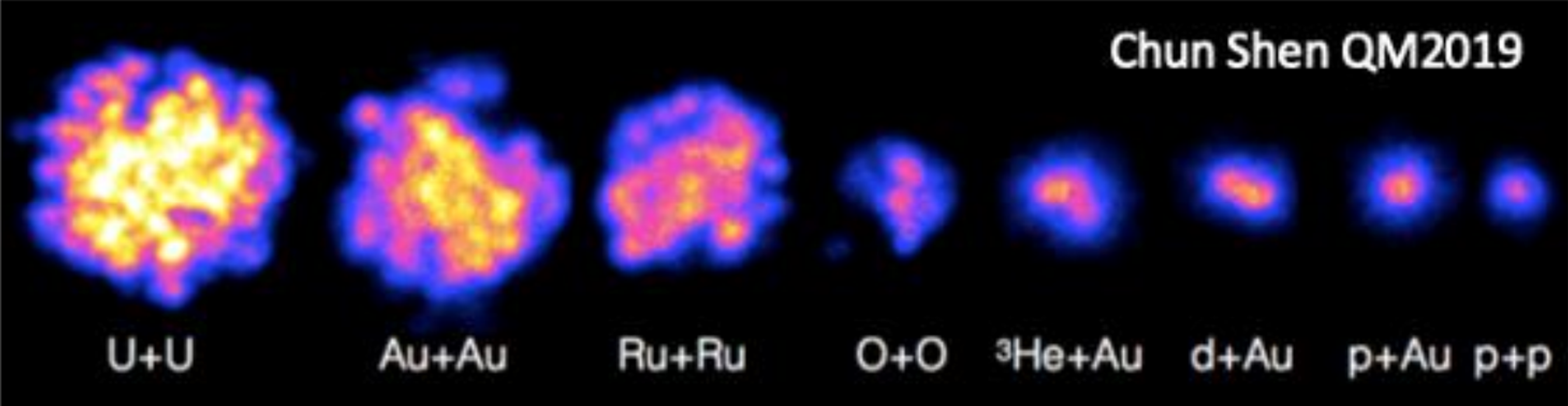 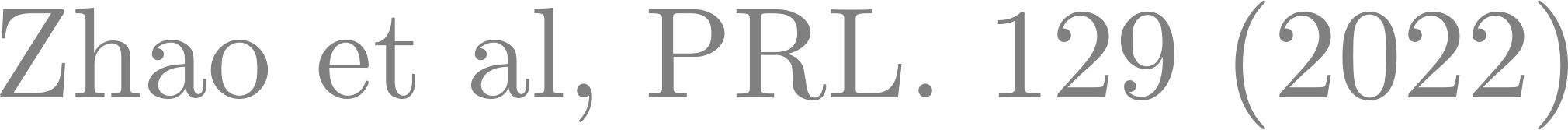 Dekrayat Almaalol
12
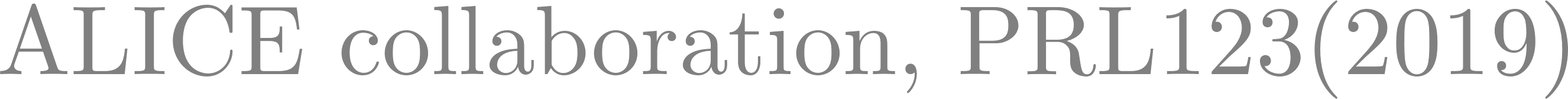 Theory guidance: fundamentals of fluid dynamics
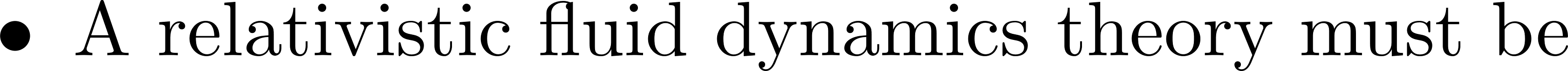 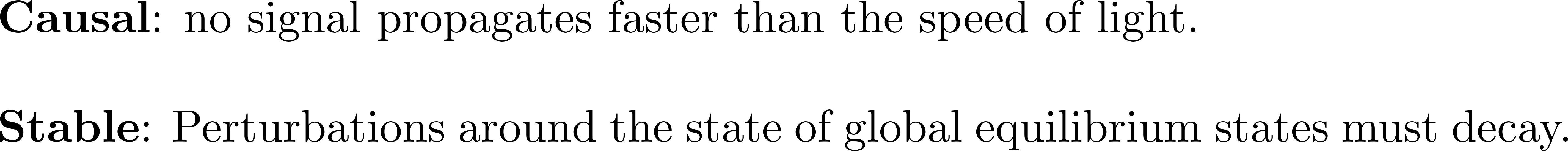 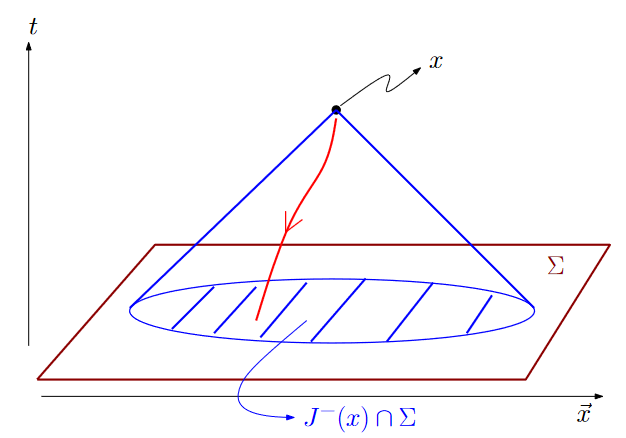 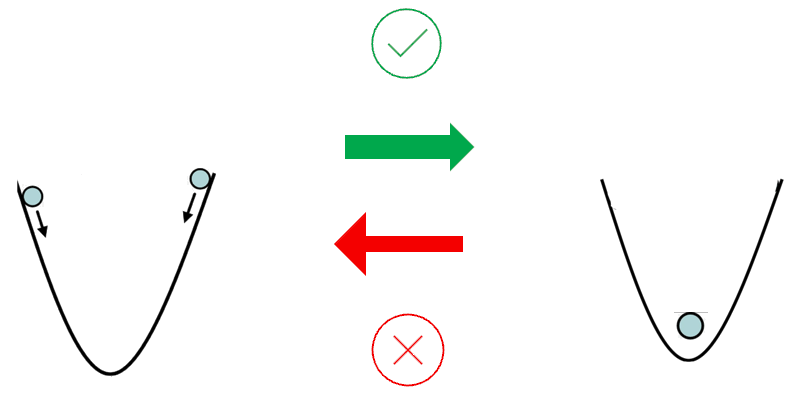 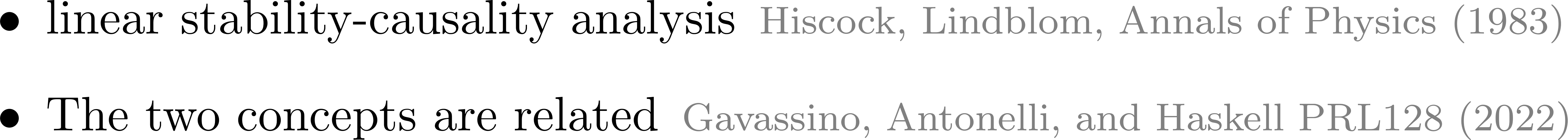 Dekrayat Almaalol
13
[Speaker Notes: The equations of motion must be hyperbolic and the propagation of information must be at most the speed of light [60]. Also, the Cauchy problem must be locally well-posed [61], i.e., given initial conditions one must show that the equations admit a unique solution. (causality, local existence, uniqueness) , This shows why linearized analyses [56, 57] necessarily miss the effects from the other coefficients, {δΠΠ, λΠπ, δππ, τππ, λπΠ}, which contribute to the nonlinear evolution. We note that {η, ζ, τπ, τΠ} are the only coefficients that remain after linearization around equilibrium]
Nonlinear causality constraints
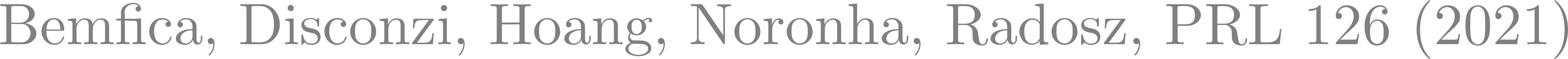 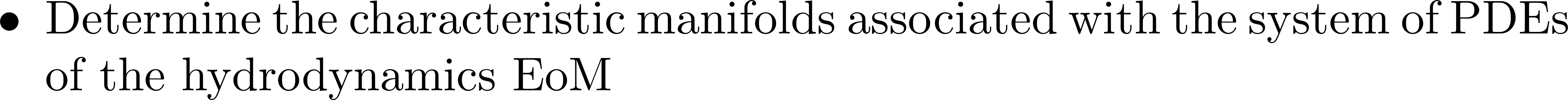 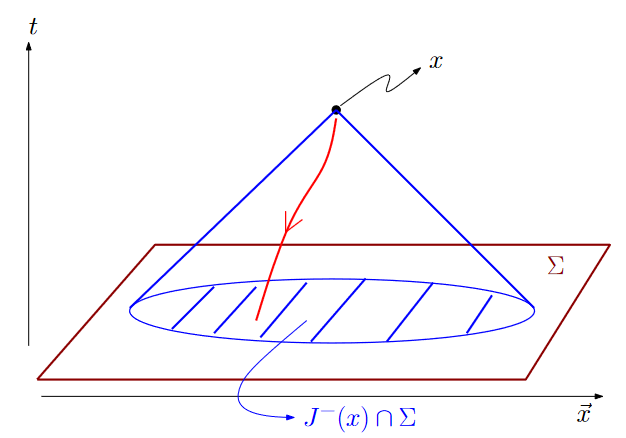 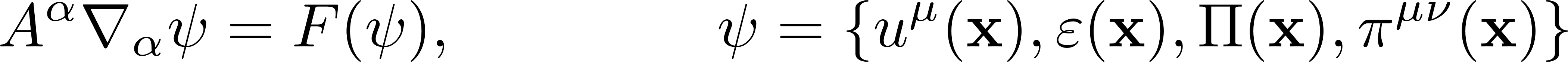 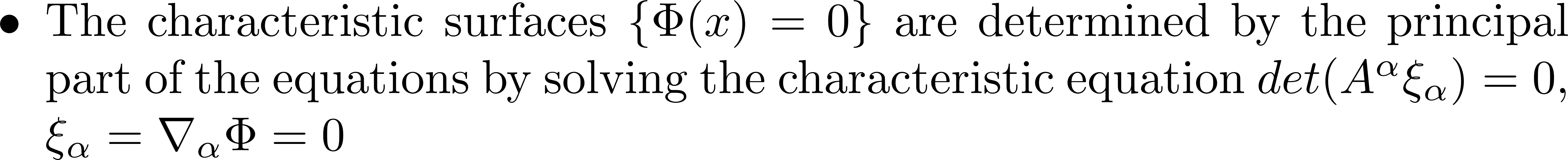 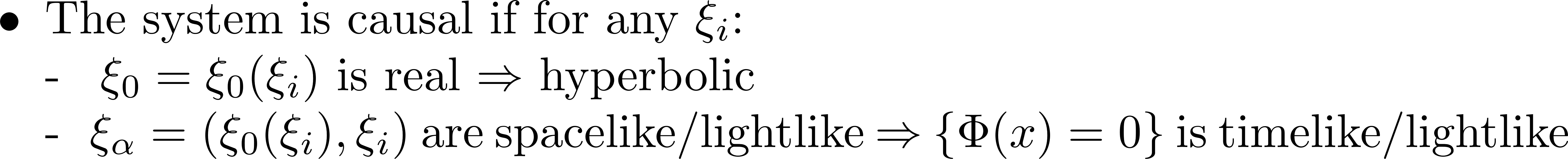 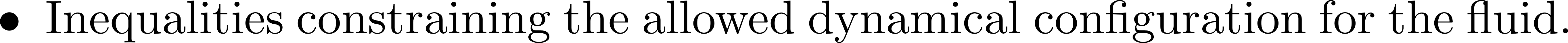 6 Necassary
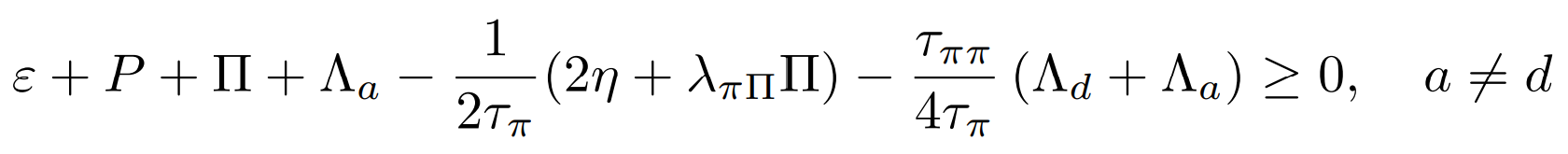 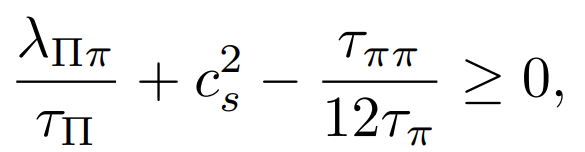 8 sufficient
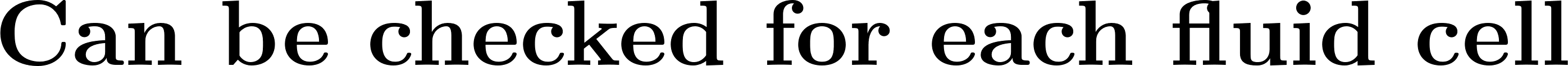 Dekrayat Almaalol
14
[Speaker Notes: at zero chemical potential/full nonlinear regime/ without any simplifying symmetry or near-equilibrium assumptions.
If a theory is unstable, it will be very difficult to extract any physically meaningful results from it
If the conditions hold, the fluid dynamical evolution is guaranteed to be well defined and causal
Can be checked numerically, to role out IC which violate causality; particularly relevant to constrain the physical assumptions behind modeling IC in QGP simulations
Causality violations has nothing to do with the ability of numerical schemes to produce a solution
1st. Different mechanisms, 2nd distinguish exotic features from superluminal propagation, 3rd. Numerical simulations must be causal.
Previously: 1. breakdown of simulation, 2. manifestly spurious solution, 3. clear non-physical behavior. 
Unique smooth solution at later times for both causal and acausal characteristics, linearizing gives an always causal scenario
Linear cannot depend on higher order terms. Nonlinear depend on bulk and shear stress themselves -> must be nonlinear]
An explicit test of the state-of-the-art models of hydrodynamics against relativity
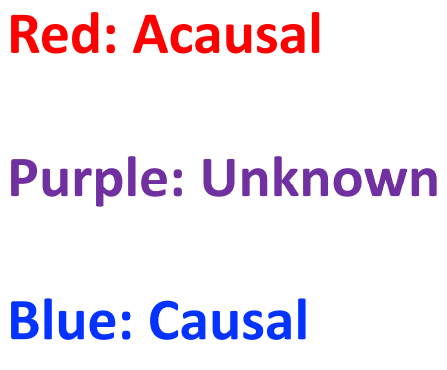 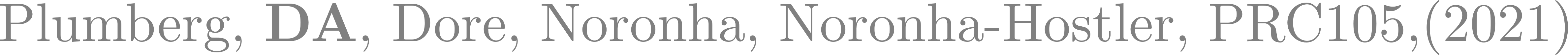 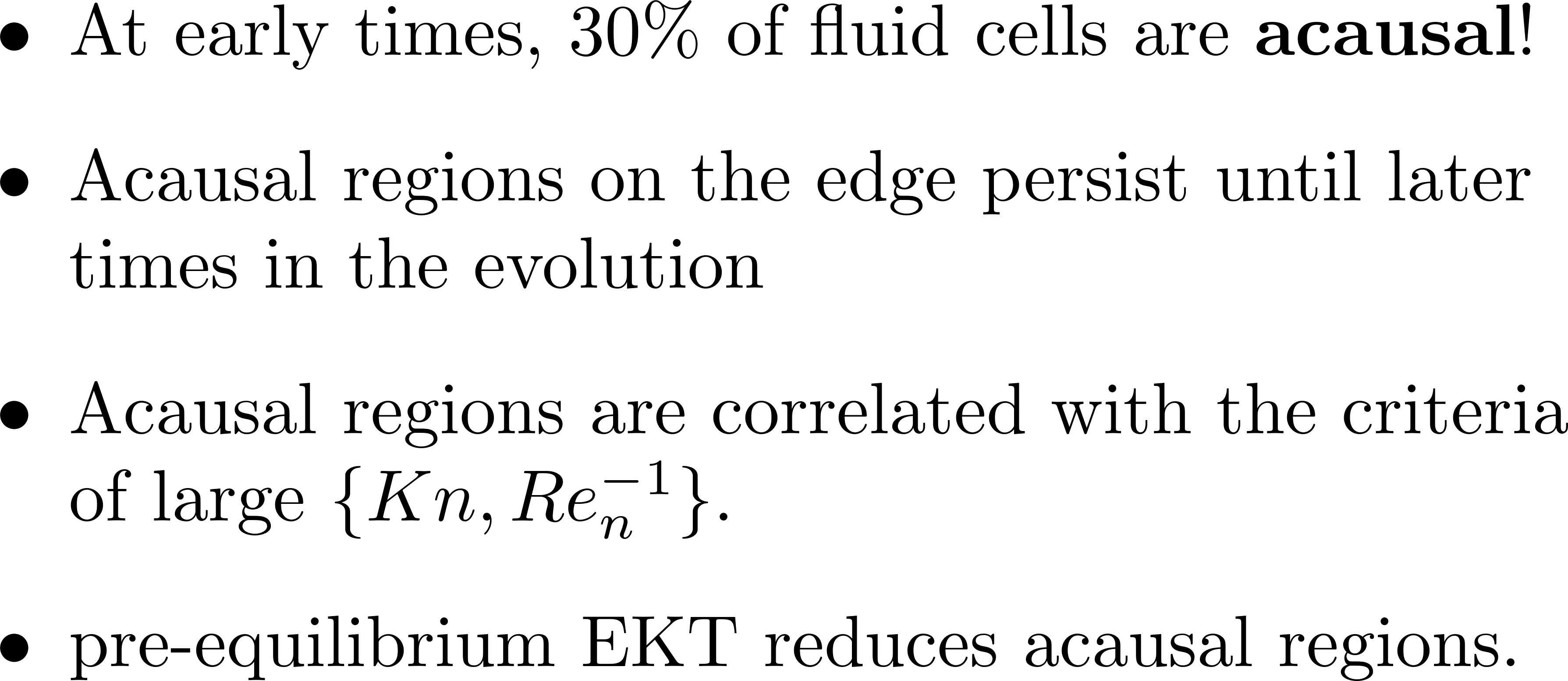 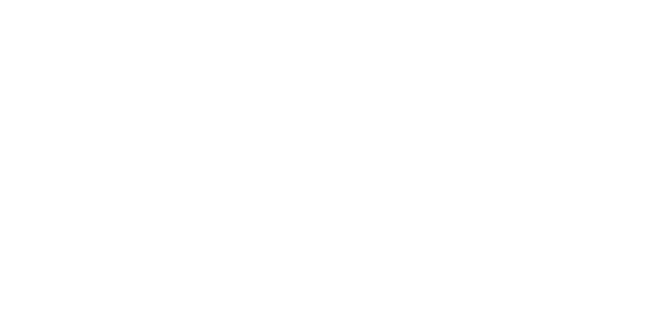 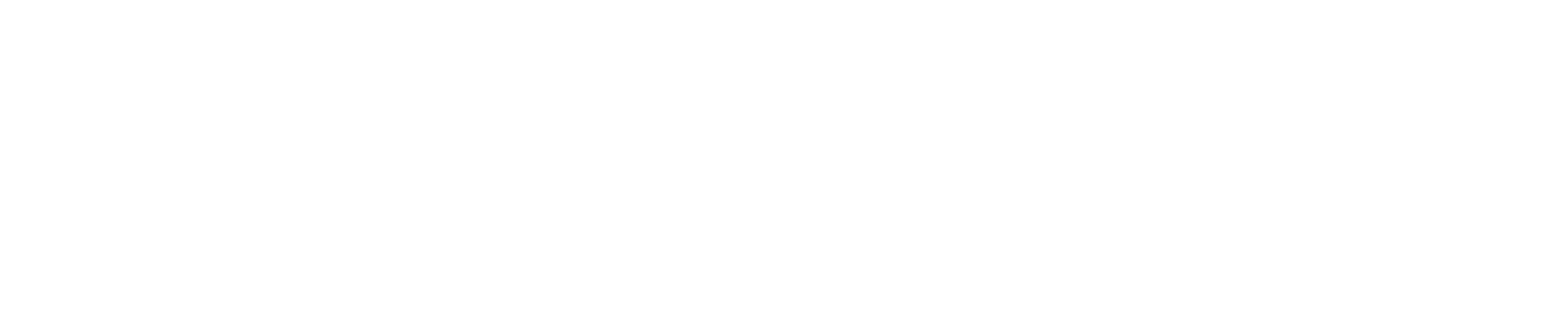 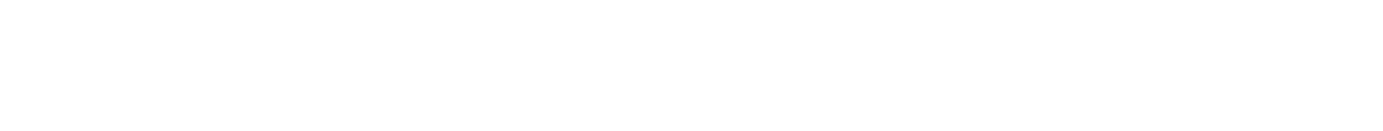 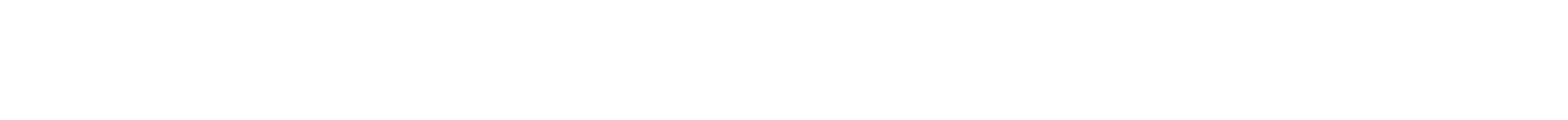 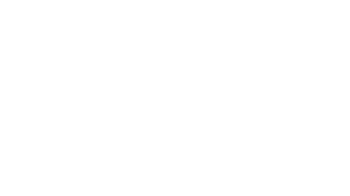 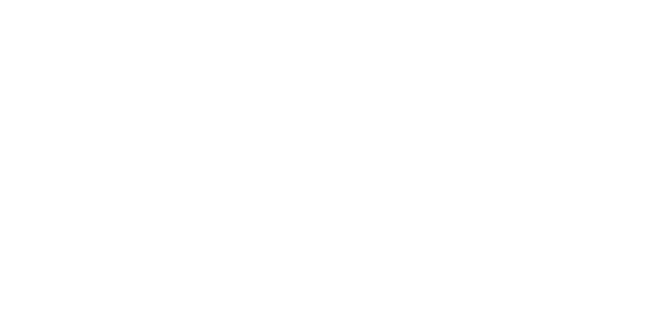 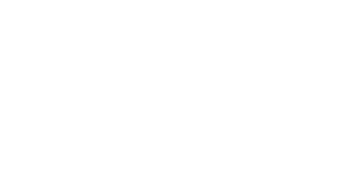 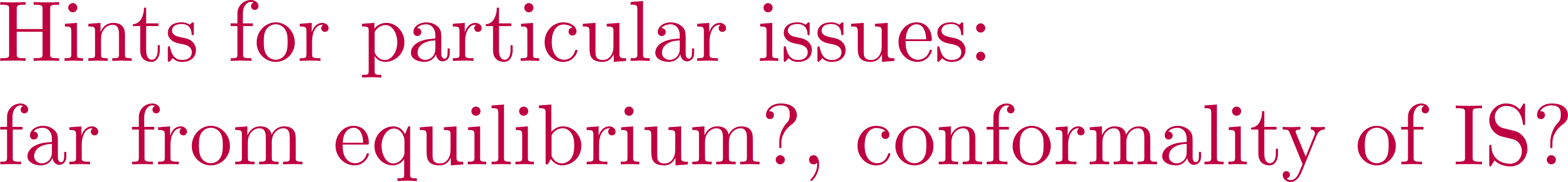 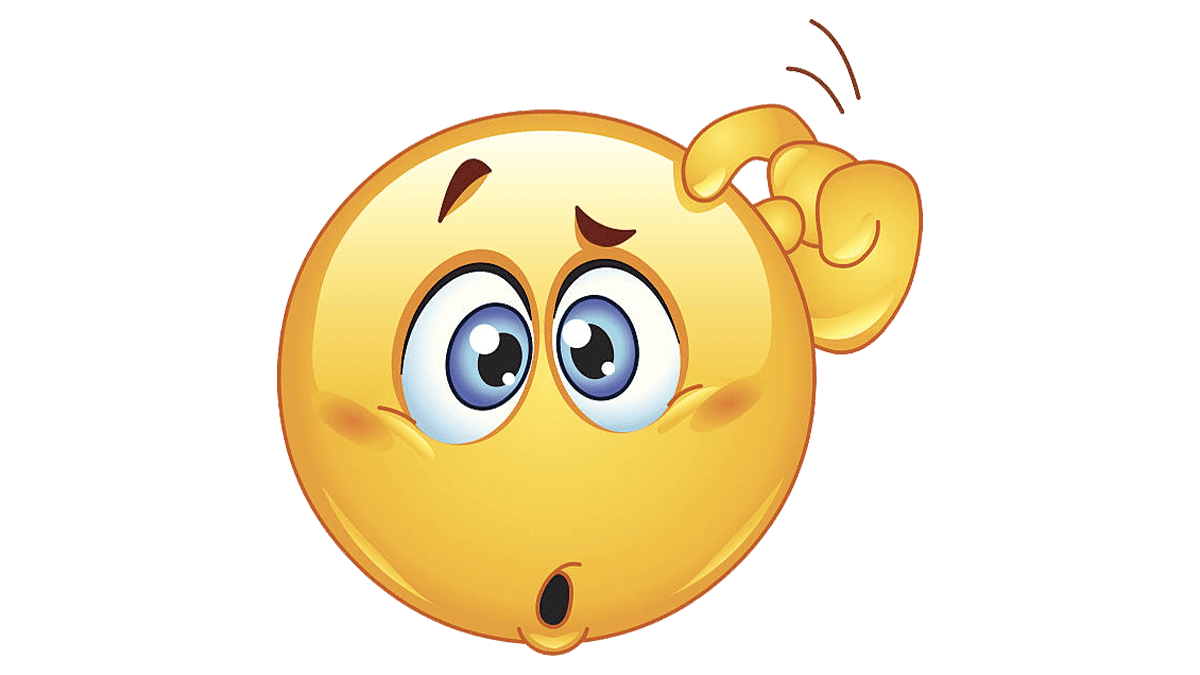 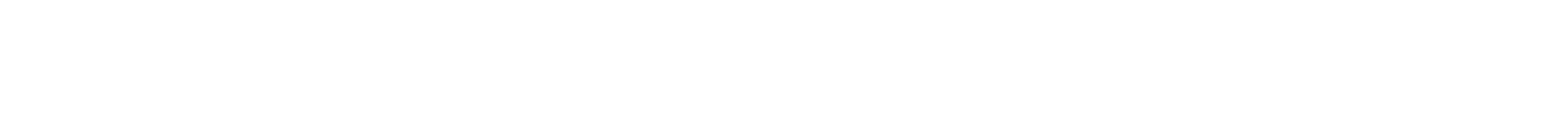 Dekrayat Almaalol
15
Causality violations: quantification and consequences on the dynamical evolution?
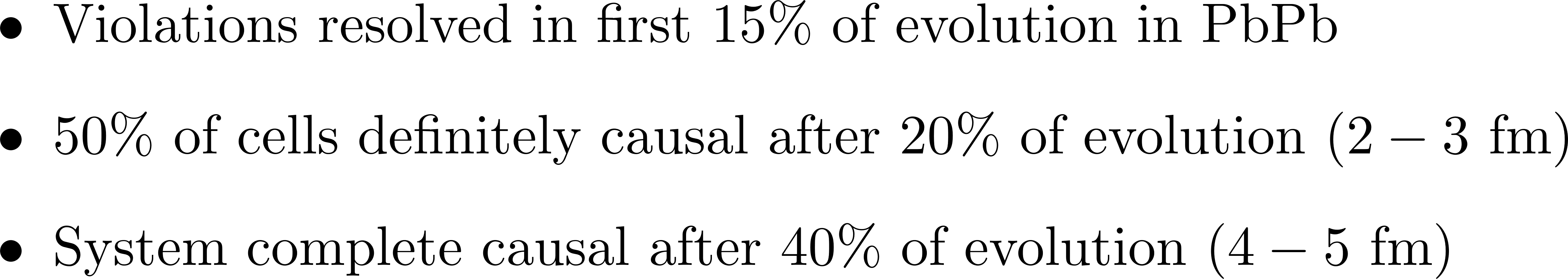 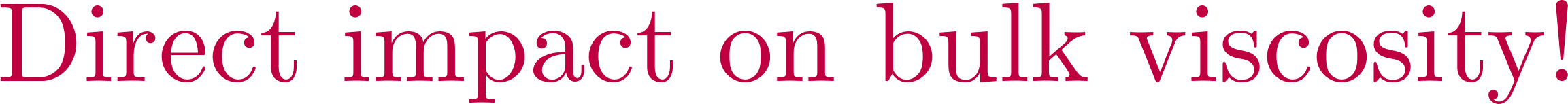 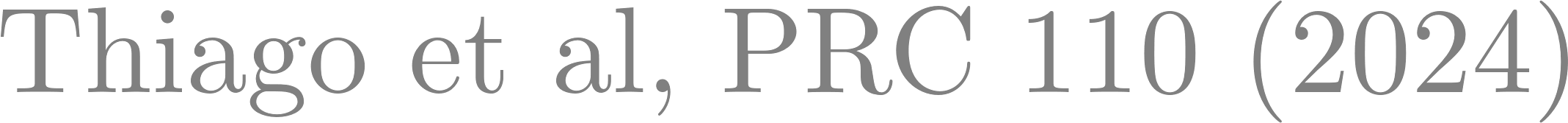 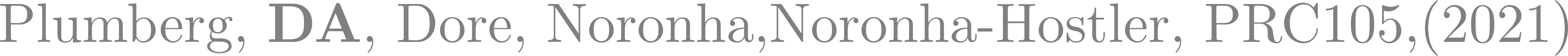 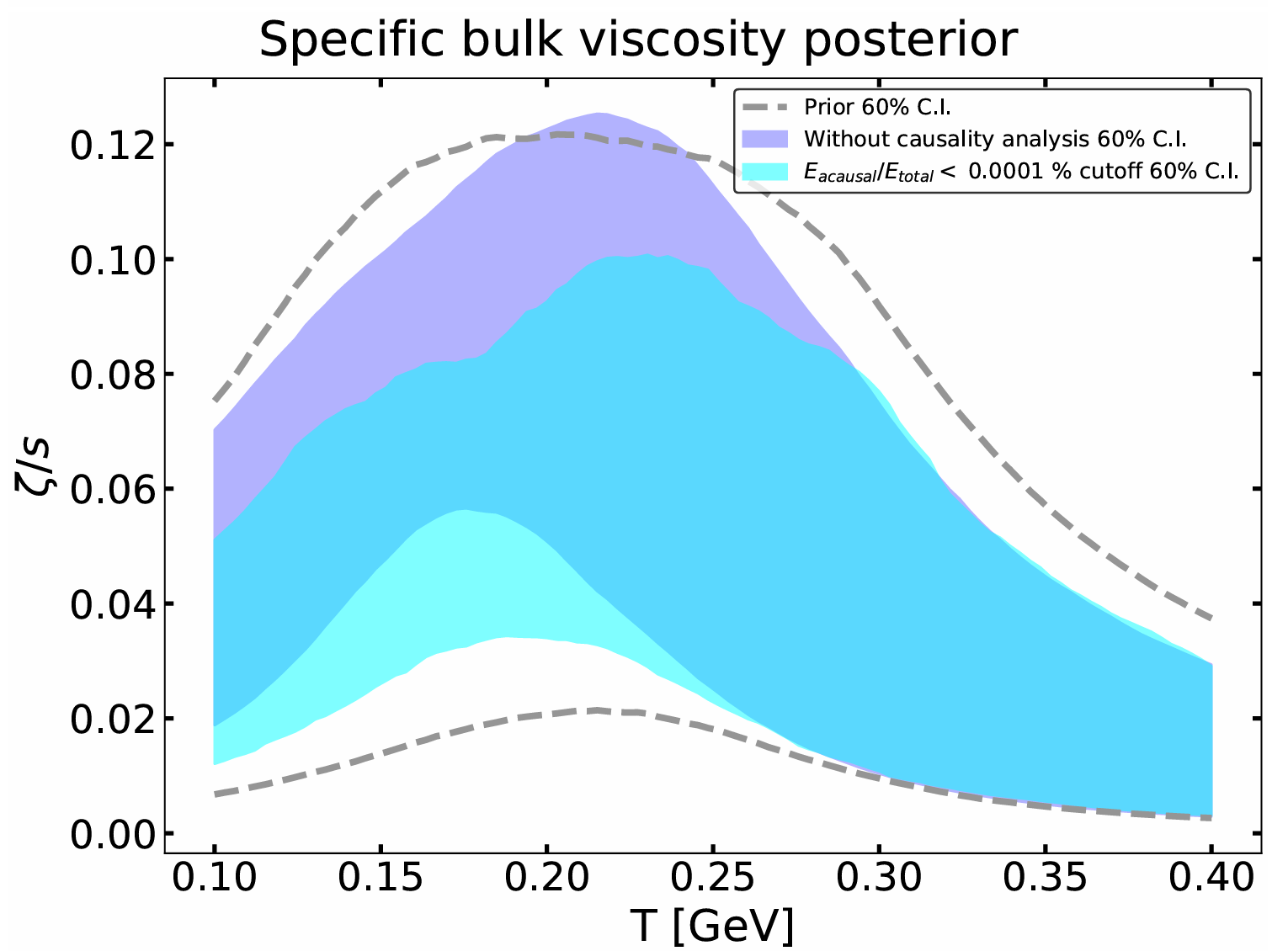 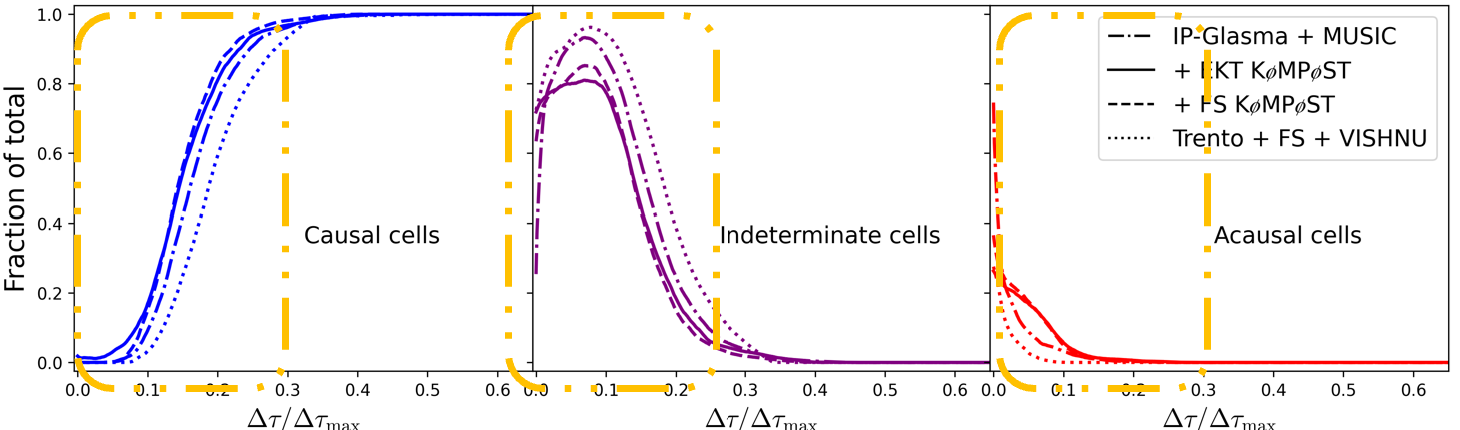 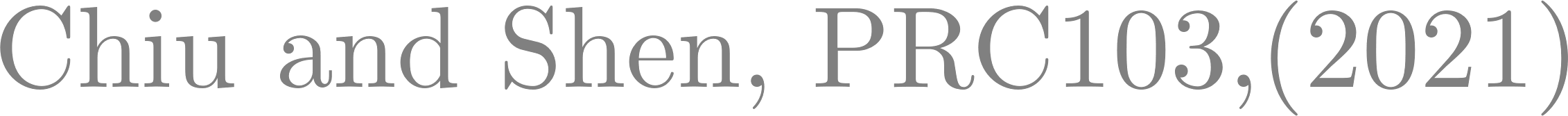 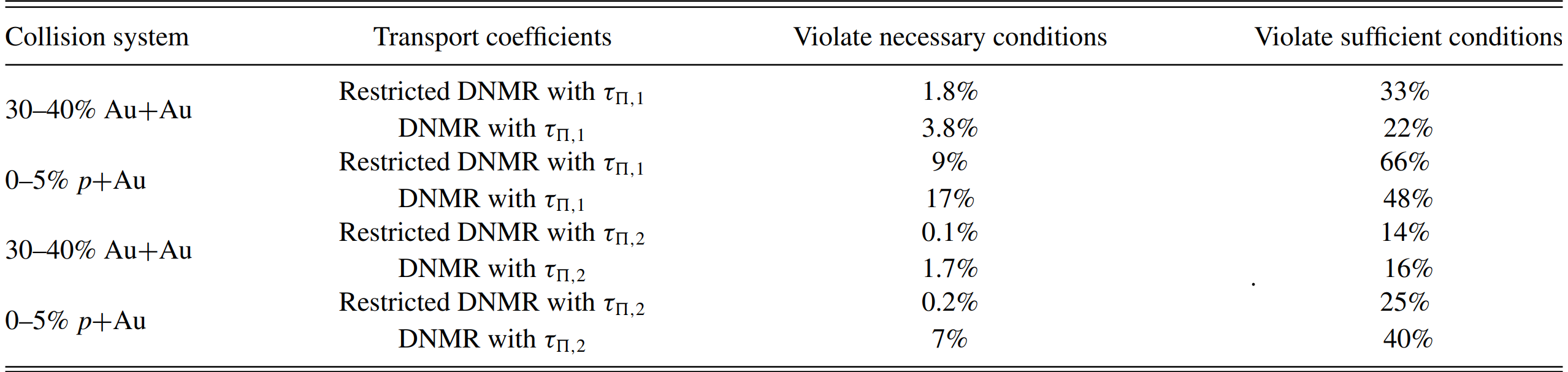 Default regulator
Default regulator
Dekrayat Almaalol
16
Small systems and Jets in QCD medium-What to expect?
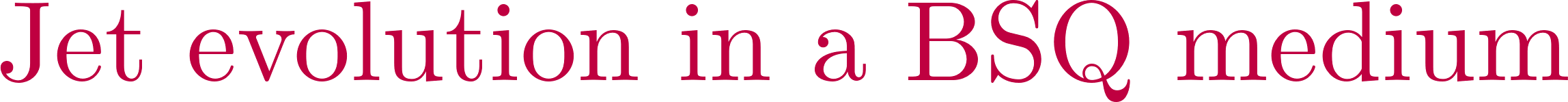 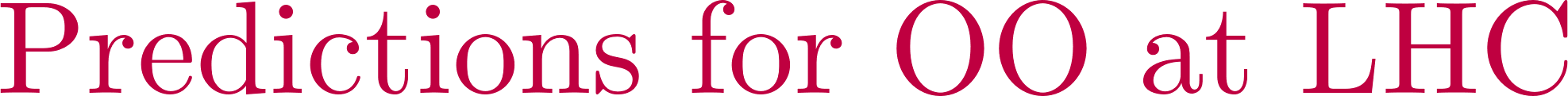 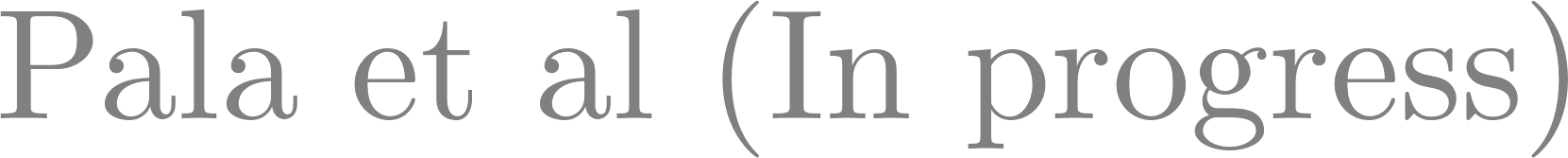 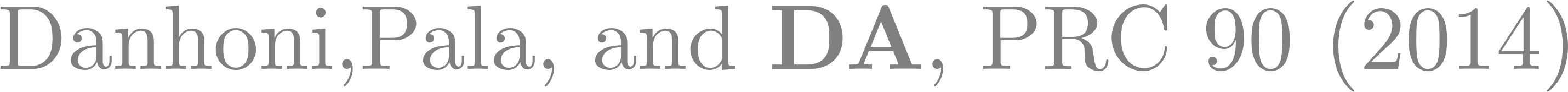 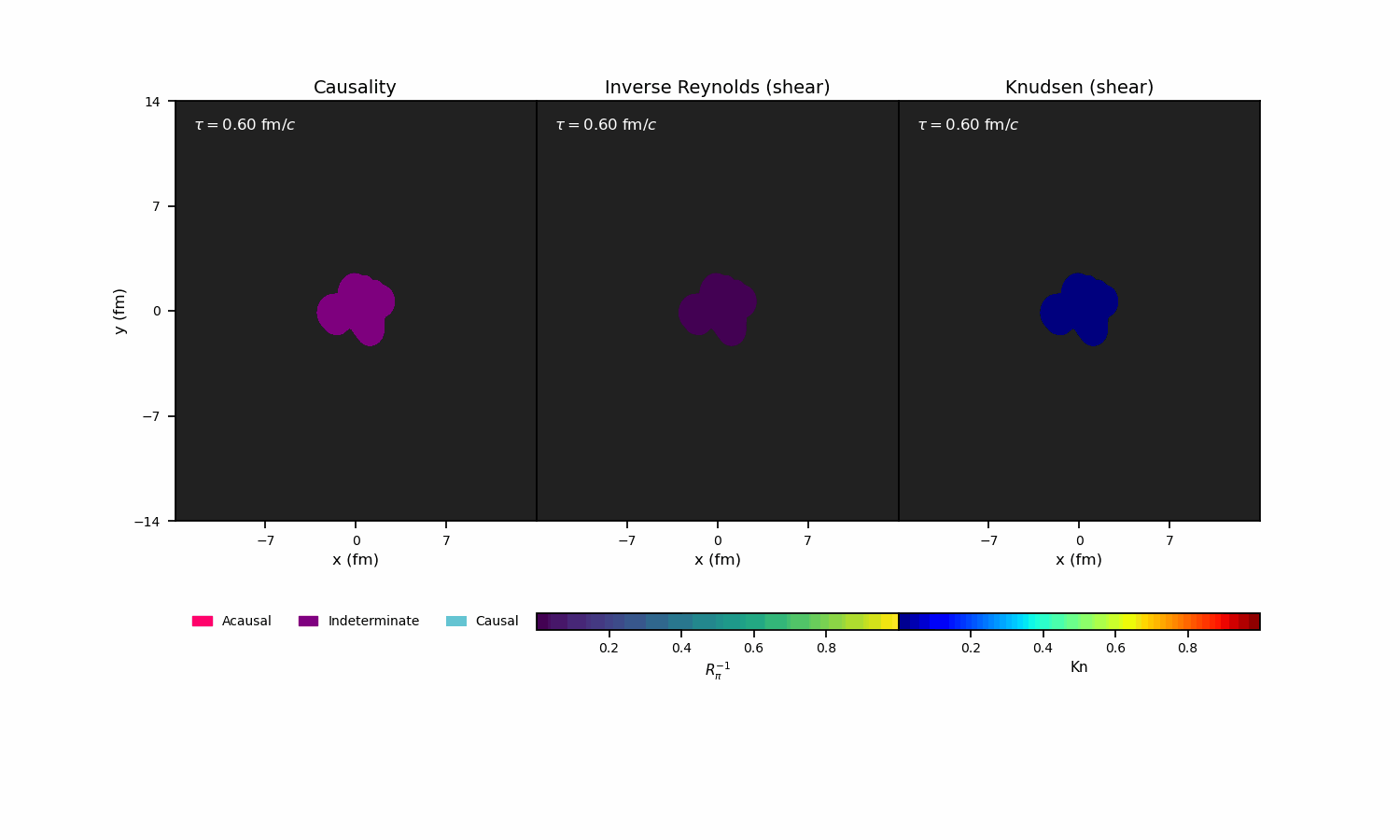 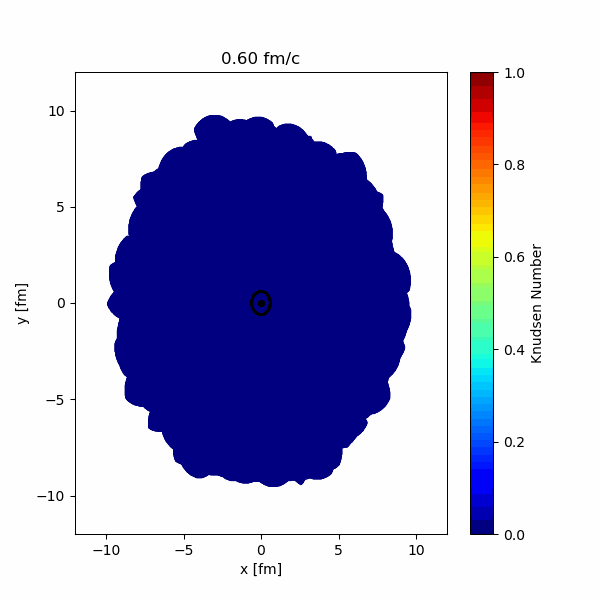 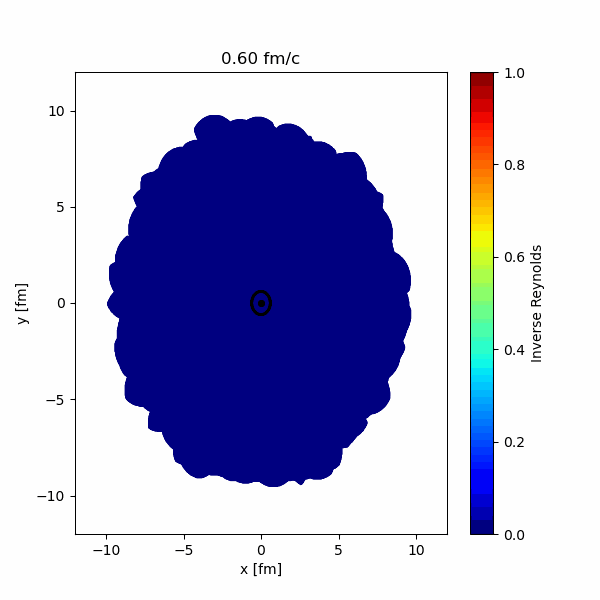 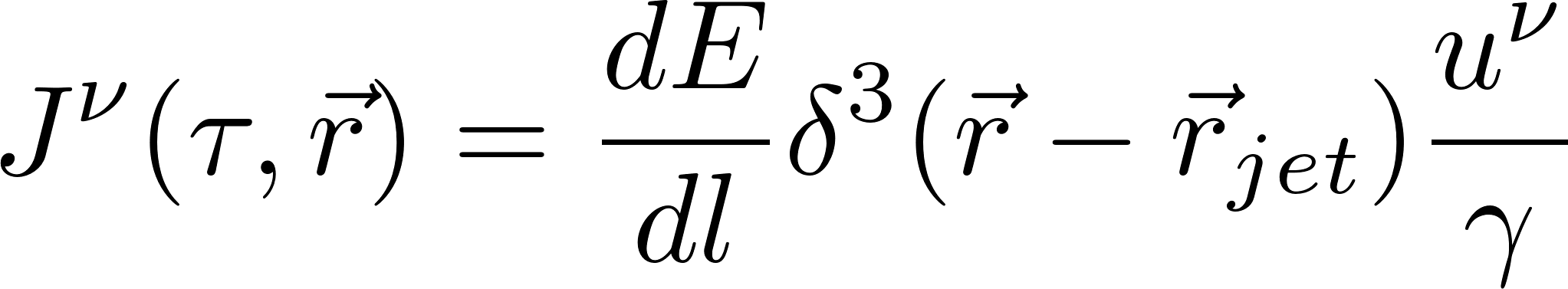 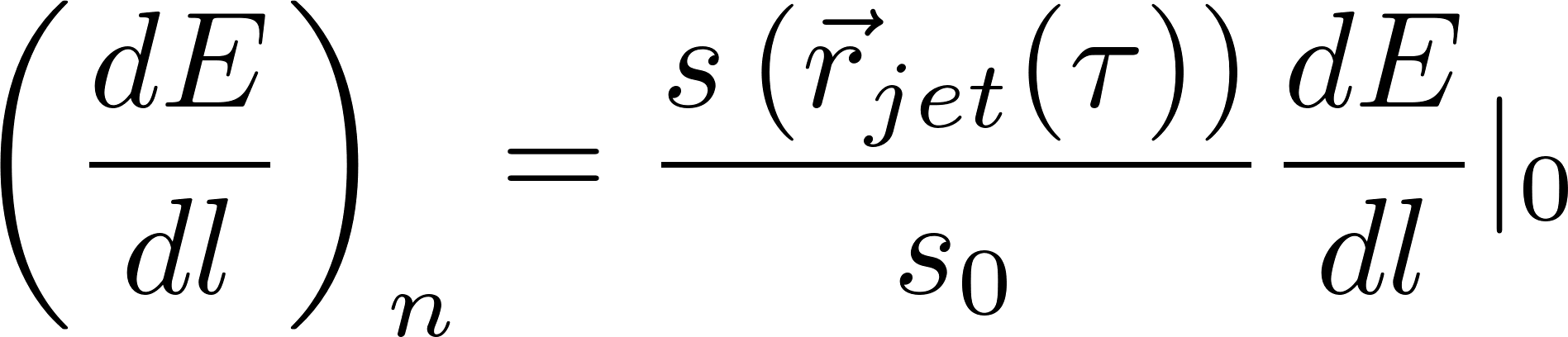 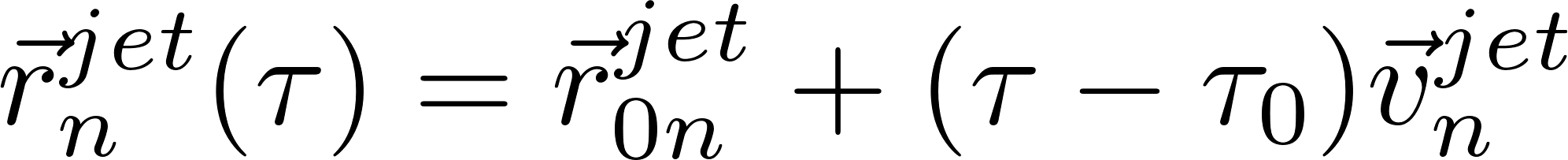 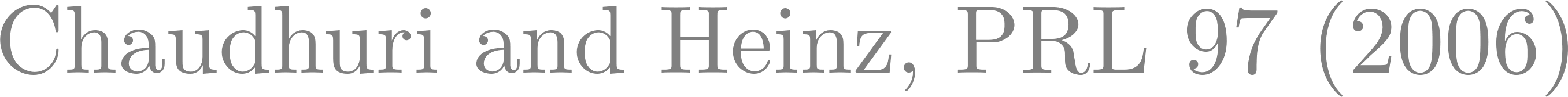 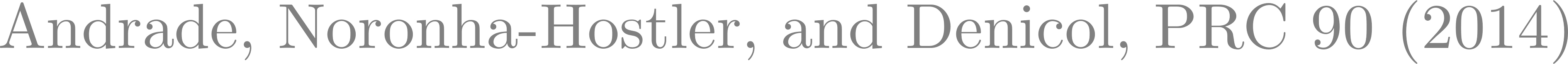 Dekrayat Almaalol
17
Necessary features of hydro simulations at finite densities
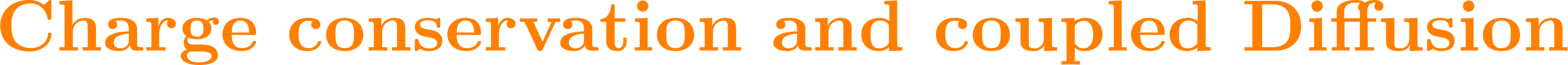 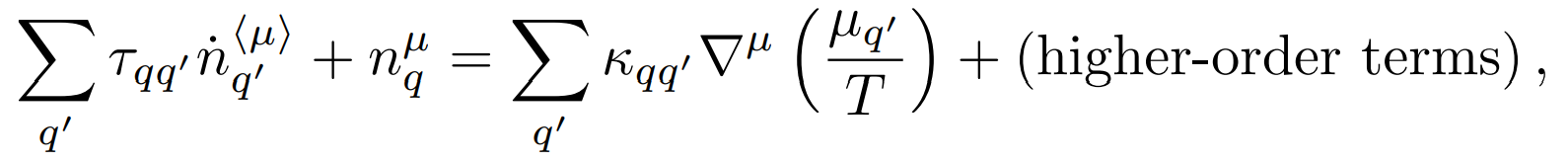 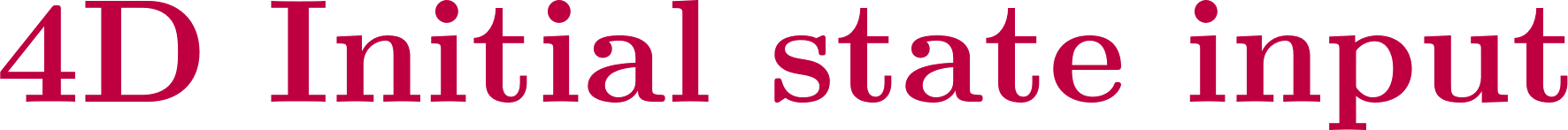 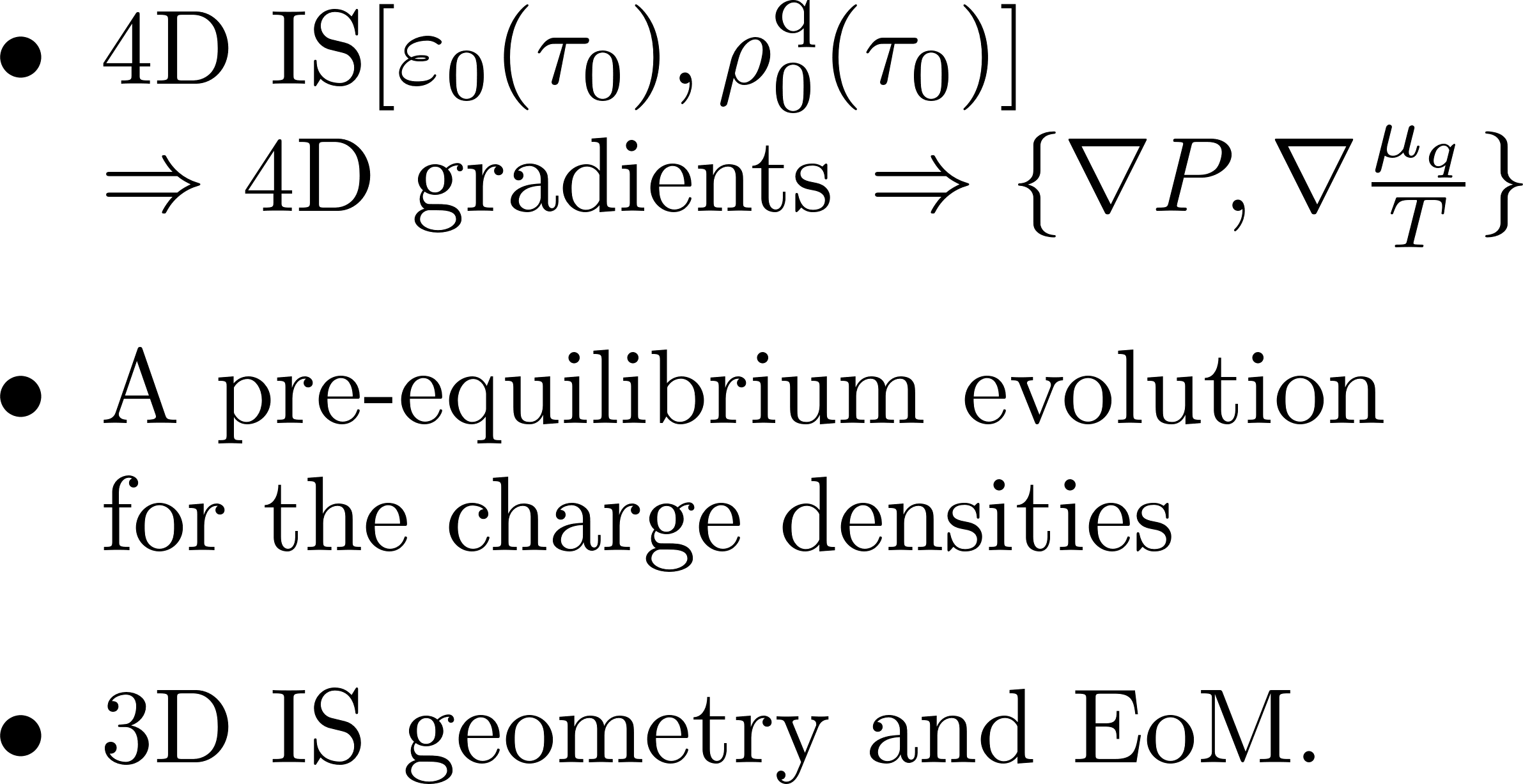 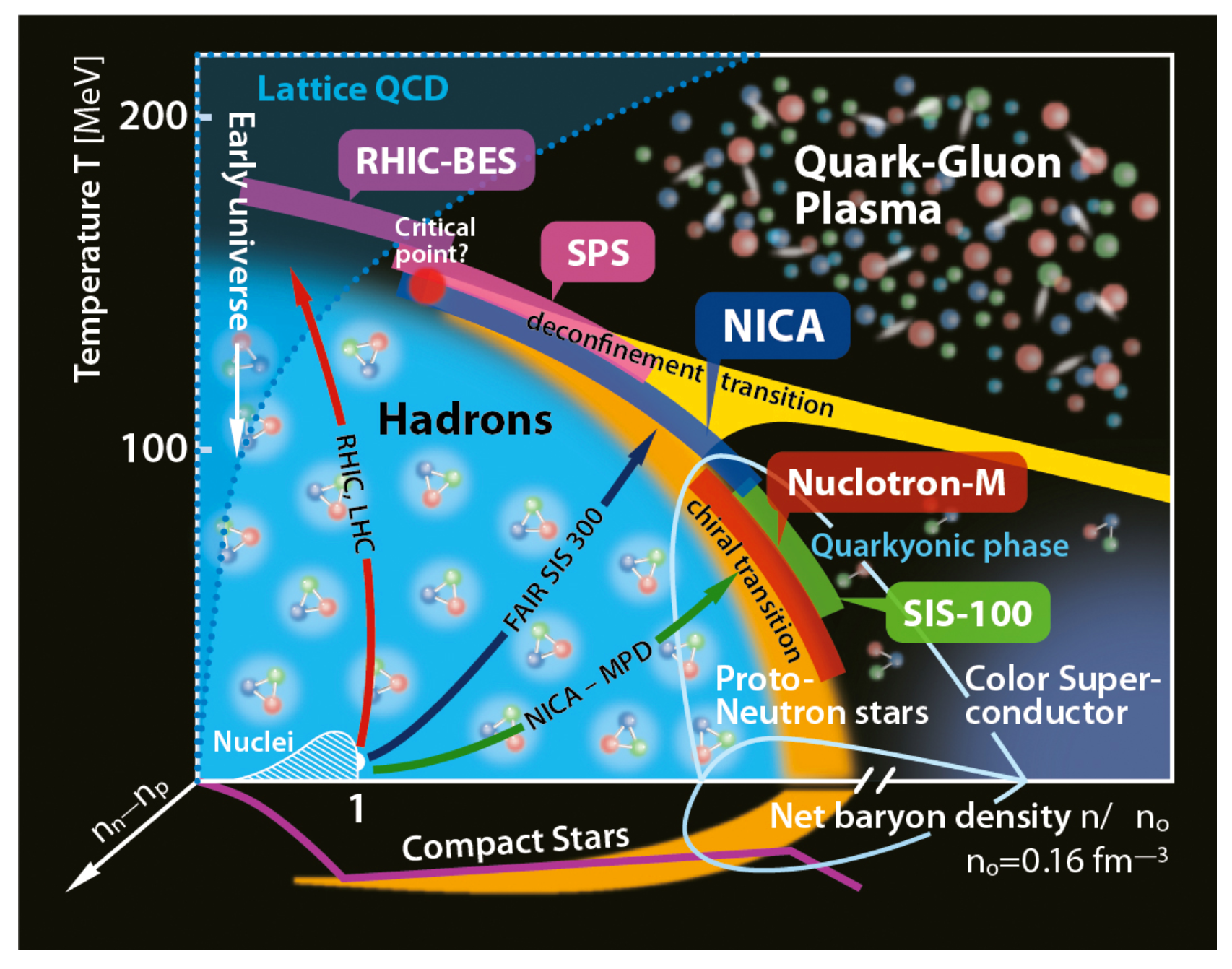 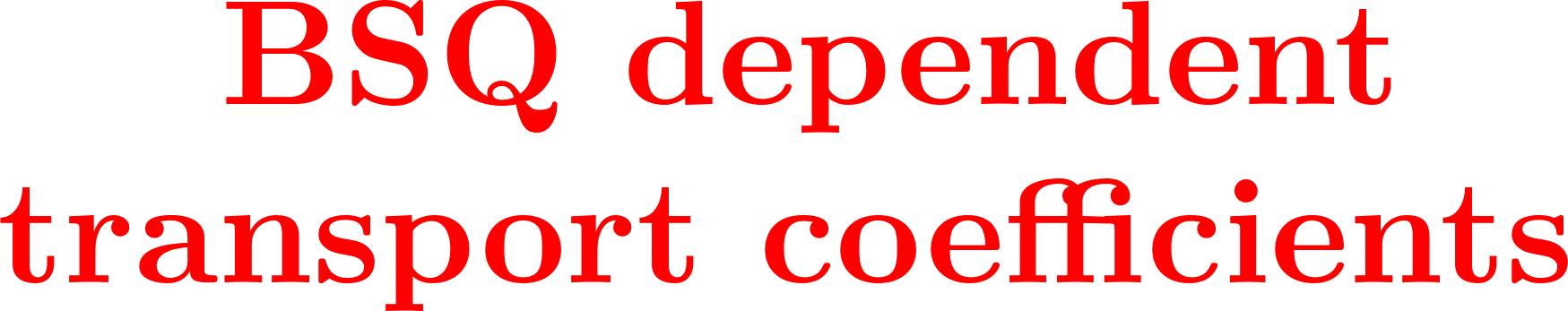 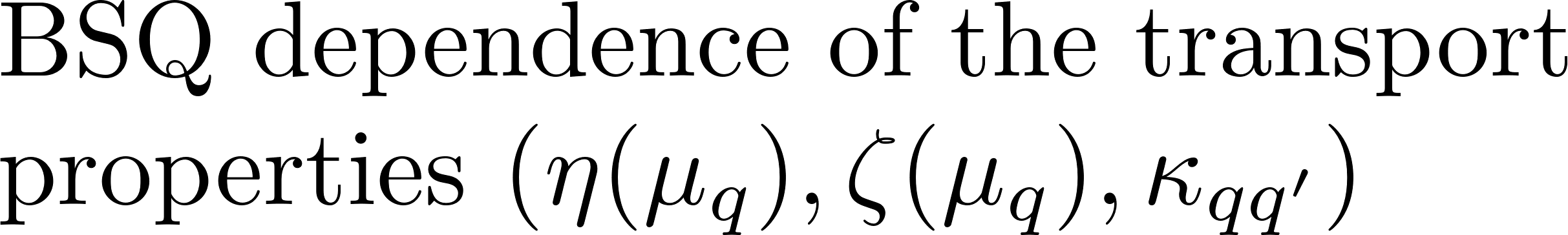 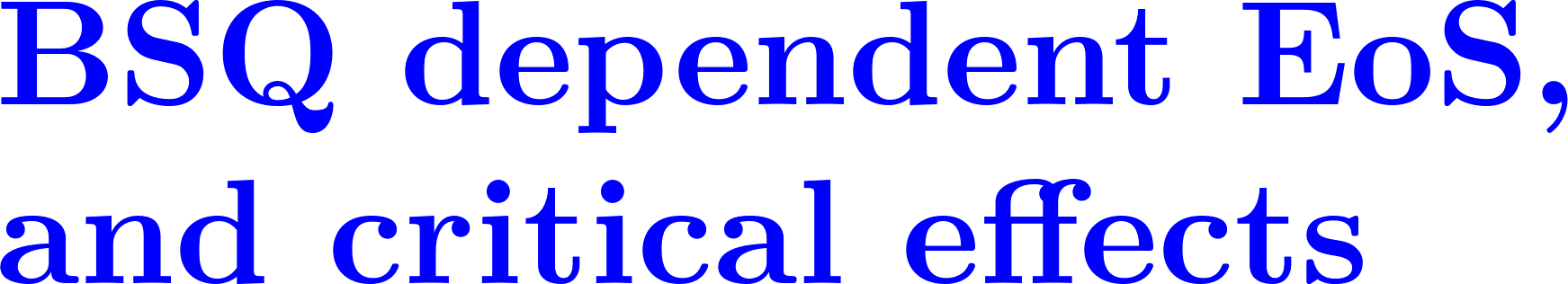 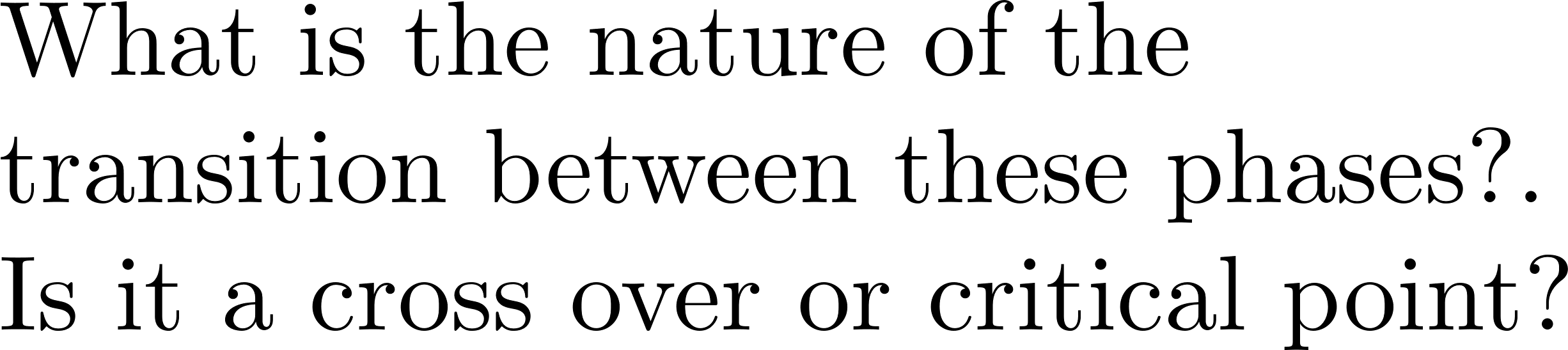 Dekrayat Almaalol
18
CCAKE 2.0
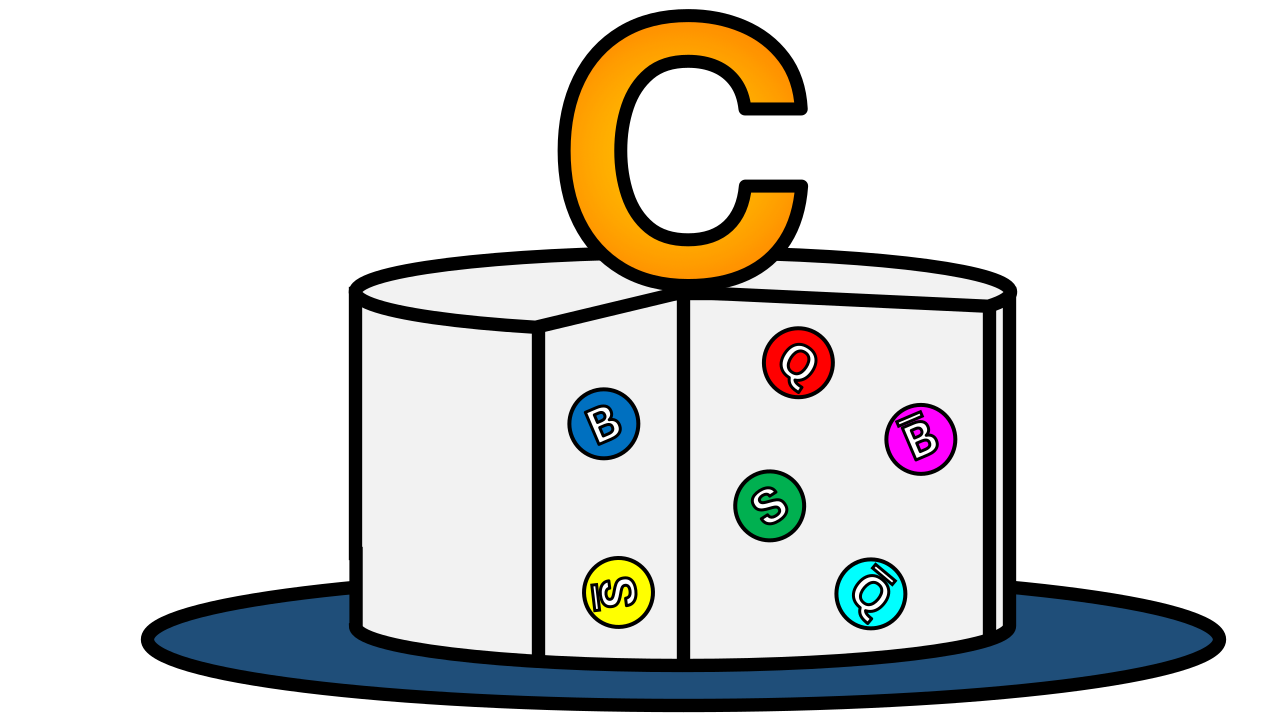 Plumberg et al., arXiv:2405.09648 (2024)
Accepted in PRC (CCAKE v1)
Noronha-Hostler et al., Phys Rev C 90 (2014)
19
Multi-component Hydrodynamics as an effective field theory
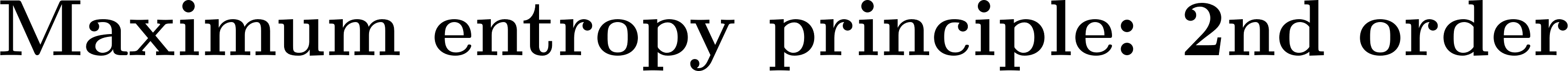 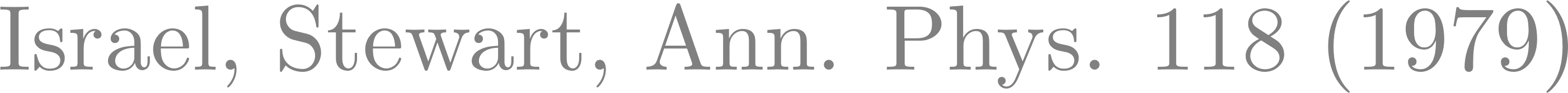 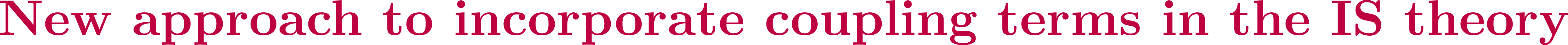 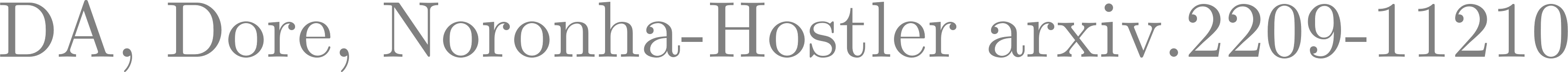 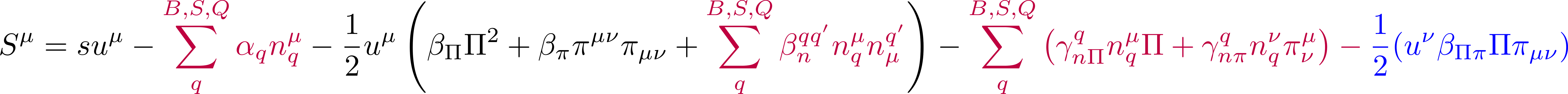 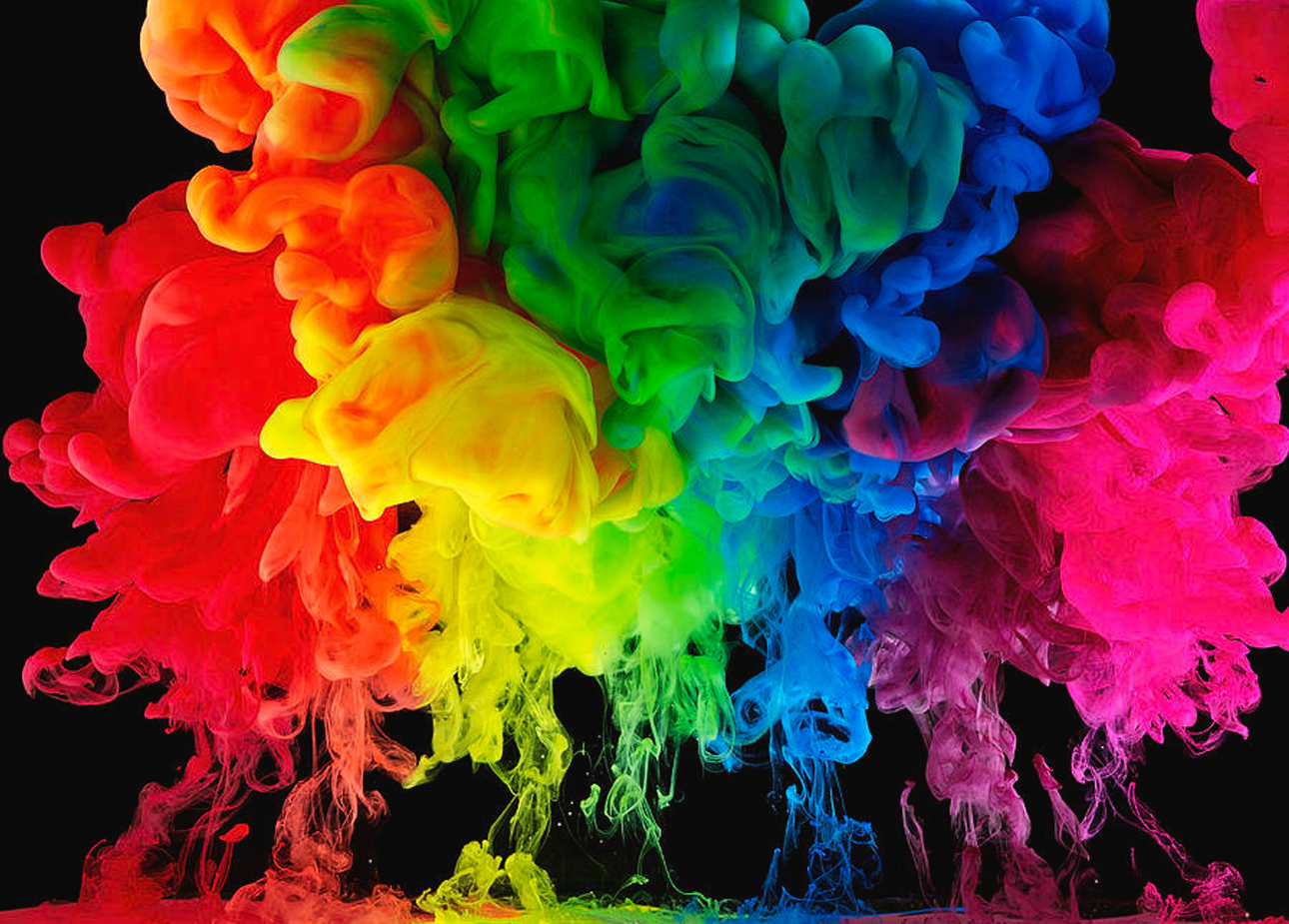 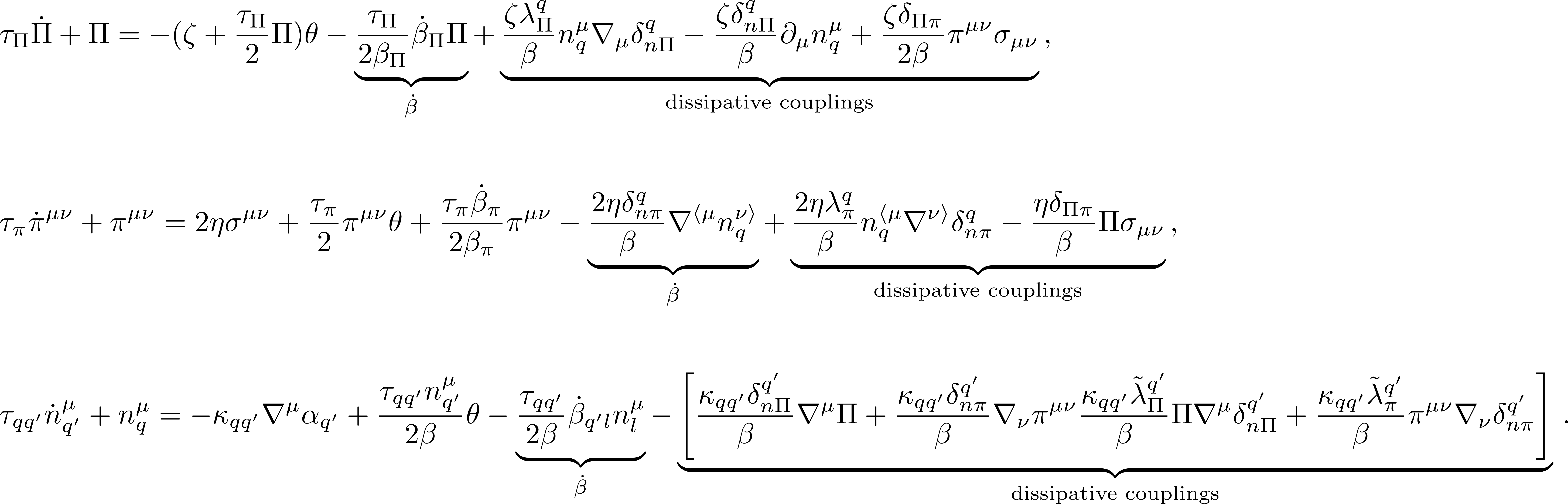 20
Dekrayat Almaalol
[Speaker Notes: The transport coefficients η, ζ, and κ should be thought of as input parameters for hydrodynamics: like in any effective theory, they can not be evaluated in hydrodynamics itself, but rather need to be computed from the underlying short-distance physics, for example using the Boltzmann equation

Romatschke: If the relaxation time τΠ is not too small, Eq. (2) are the most general shear viscous hydrodynamic equations that are causal and guarantee that entropy can never locally decrease [12]. Formally, Eq. (2) correspond to the relativistic Navier-Stokes equations in the limit τΠ → 0, but contain corrections of higher order in gradients for τΠ > 0.]
Transport at finite densities: theoretical challenge
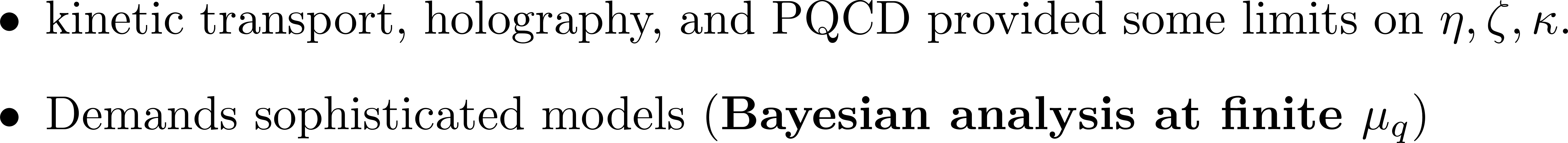 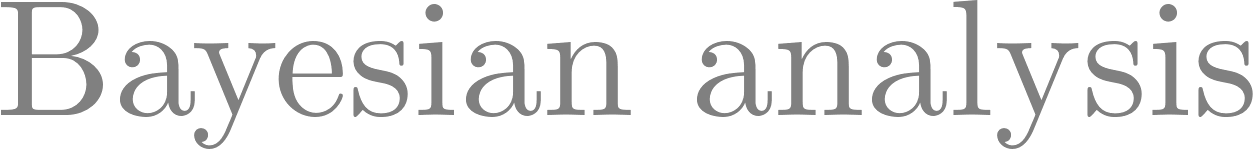 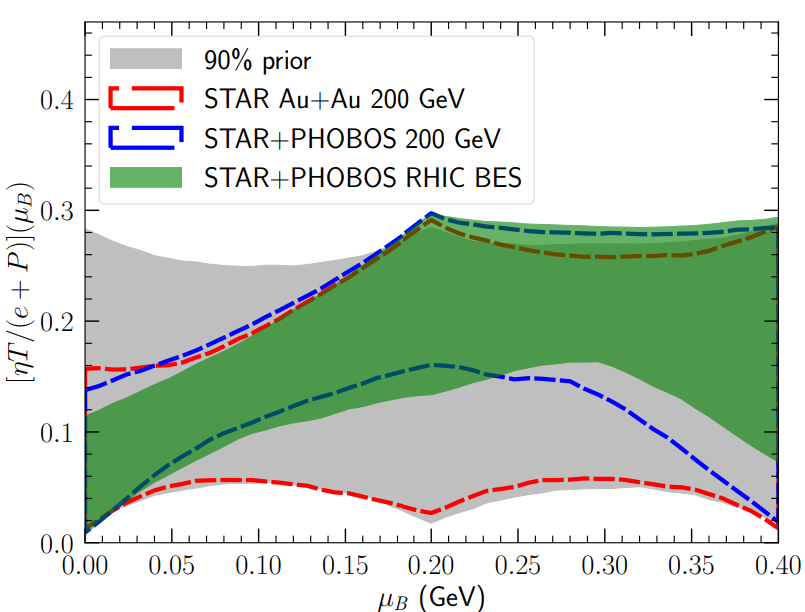 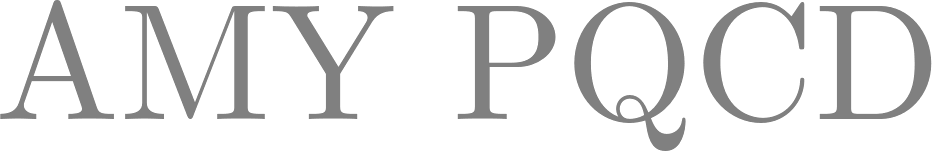 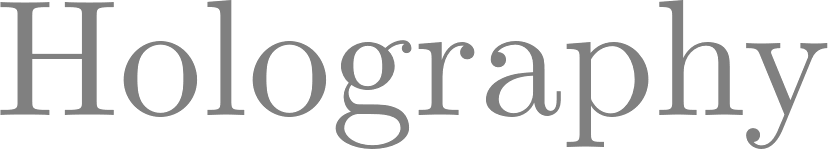 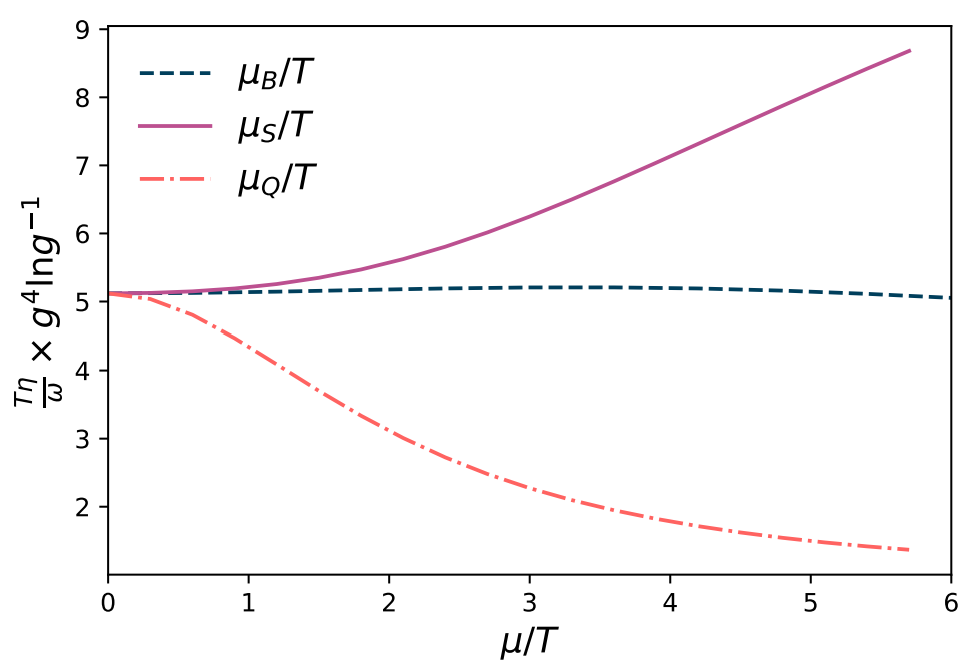 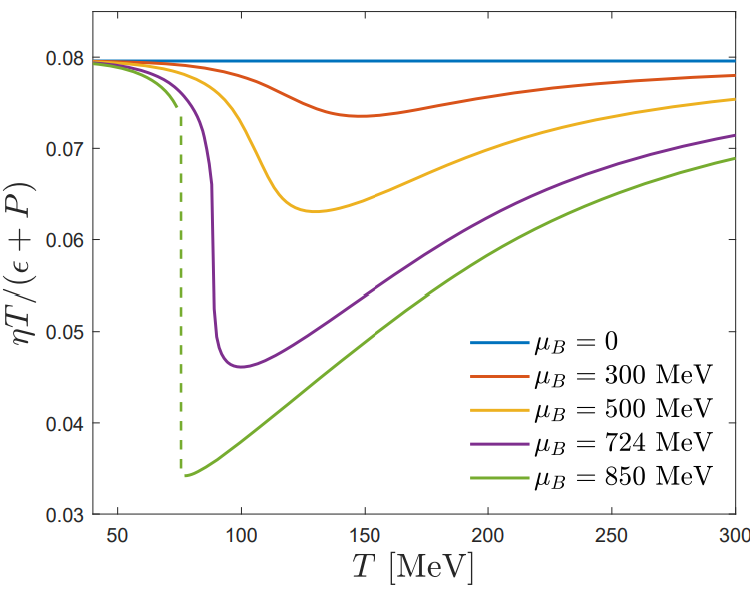 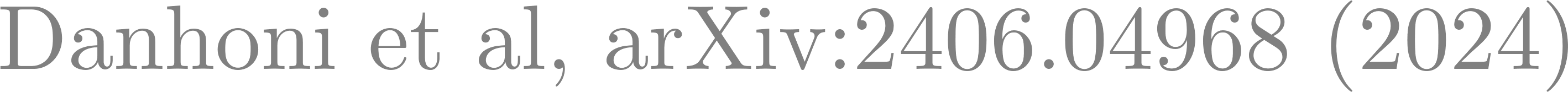 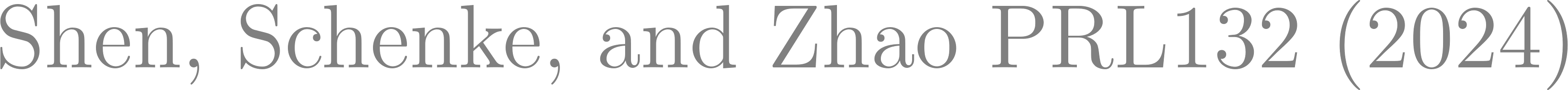 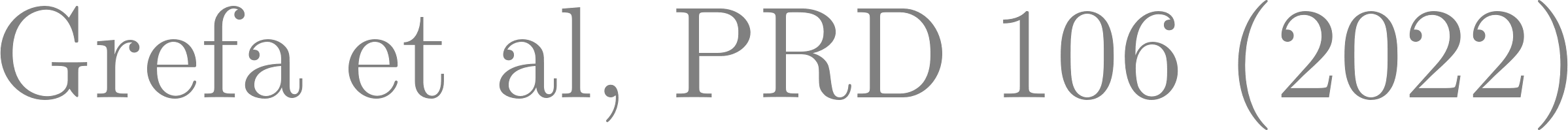 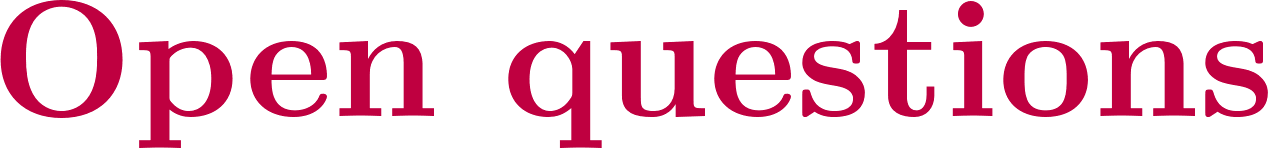 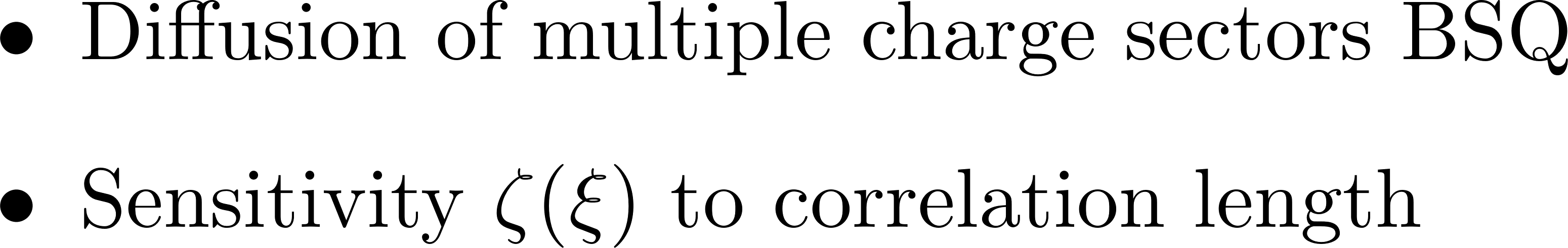 Dekrayat Almaalol
21
Bulk dynamics || Hydrodynamics with multiple conserved charges
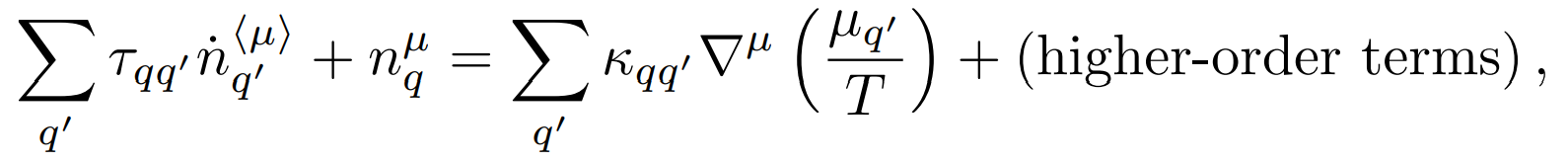 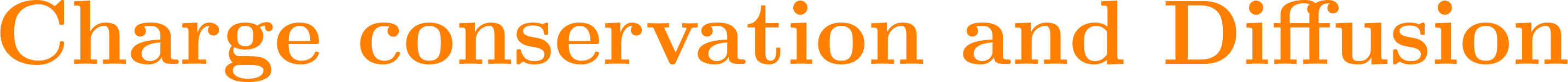 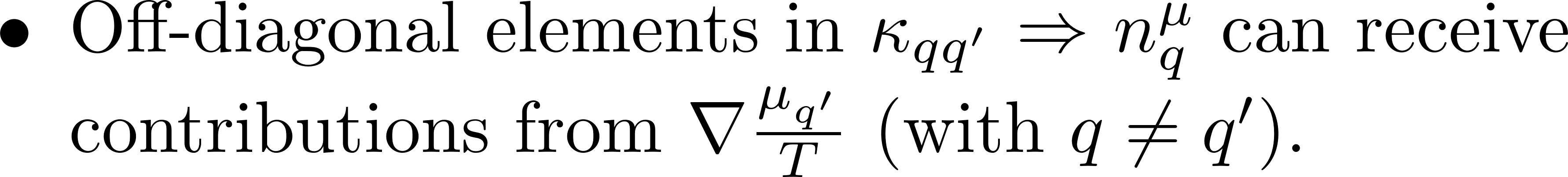 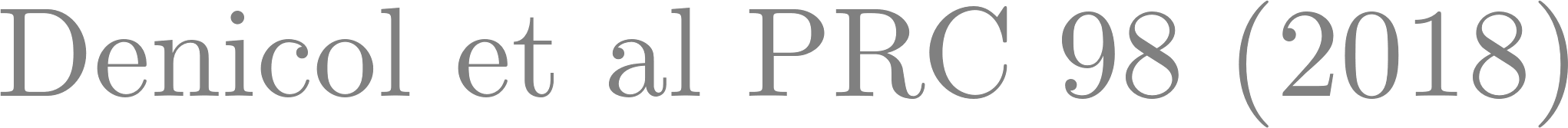 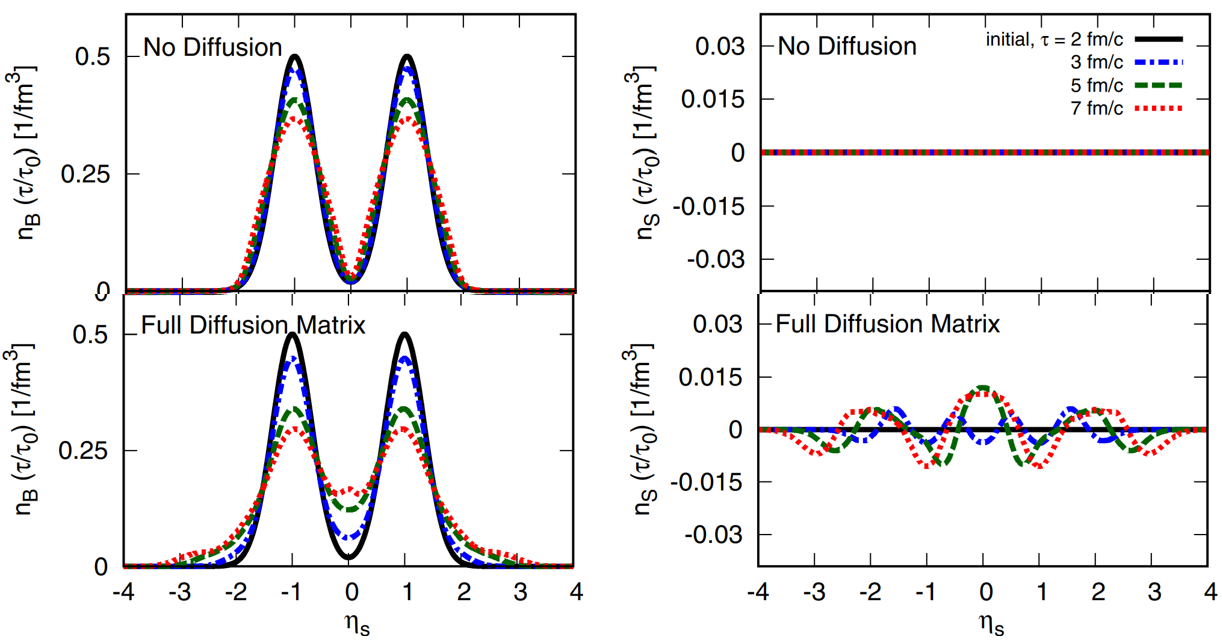 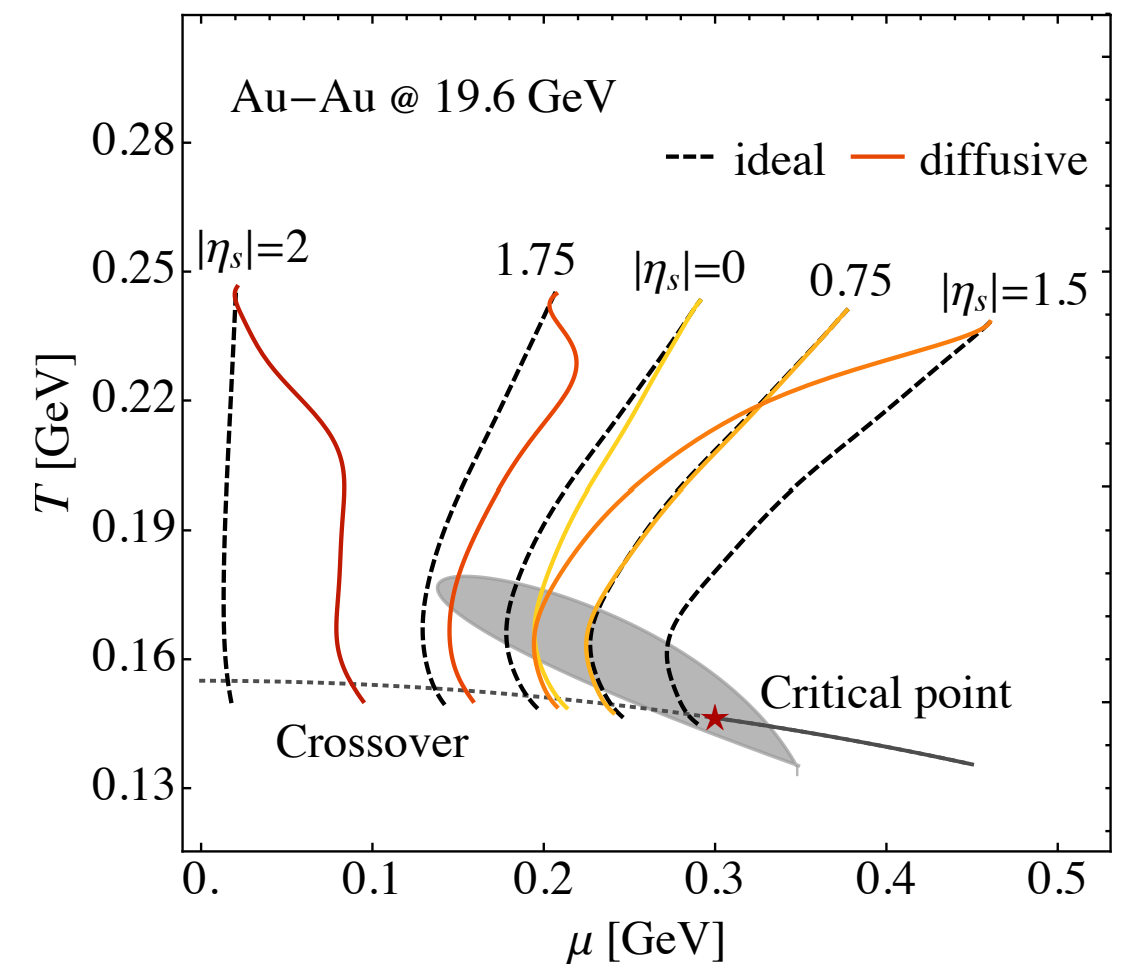 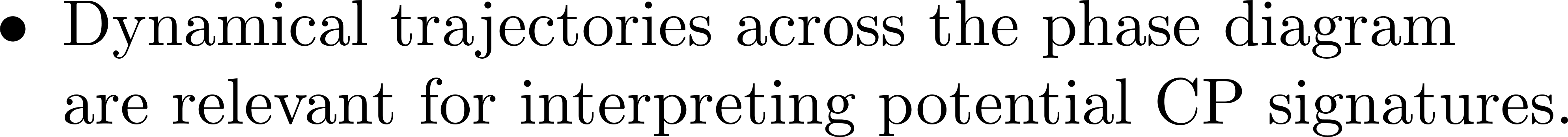 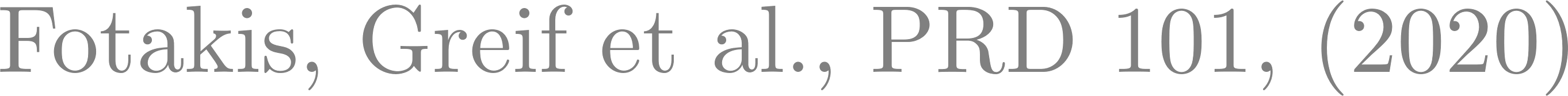 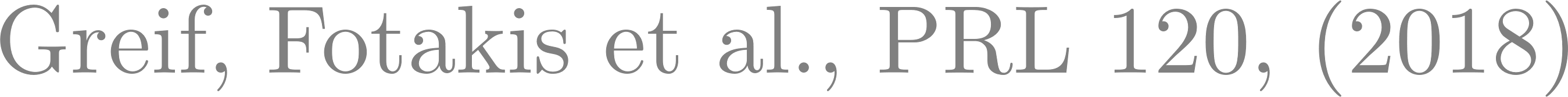 Dekrayat Almaalol
22
An opportunity |  local charge fluctuations at LHC energy
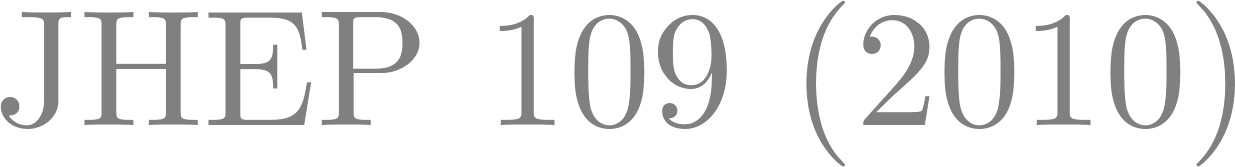 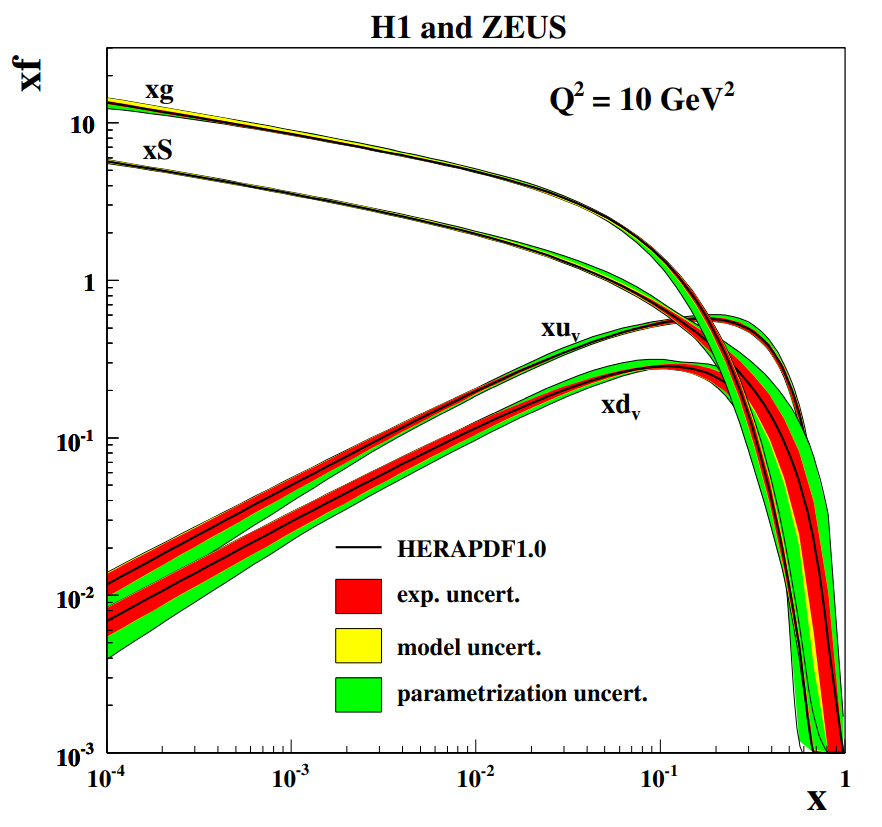 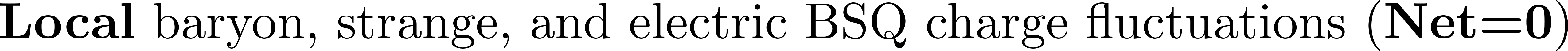 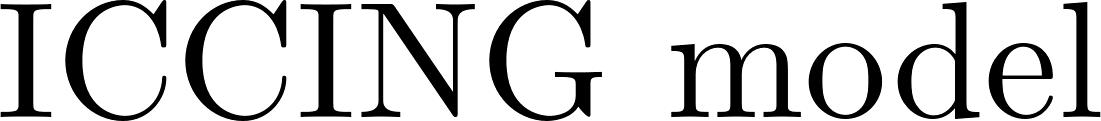 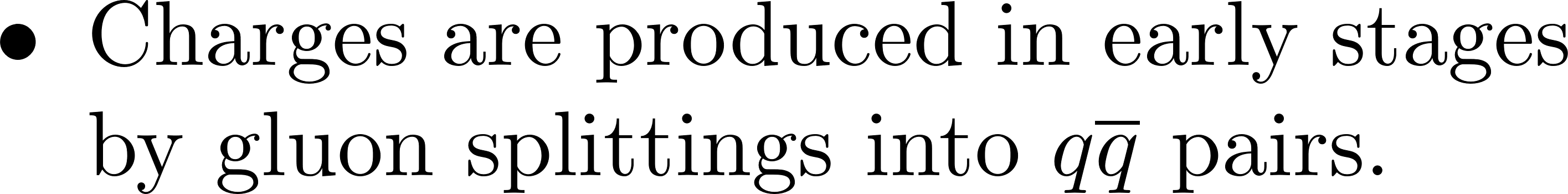 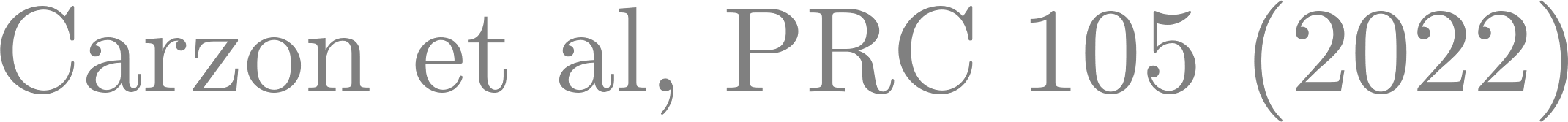 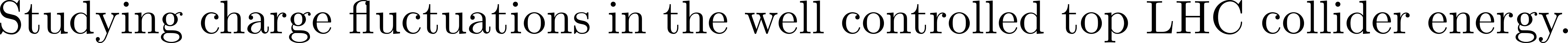 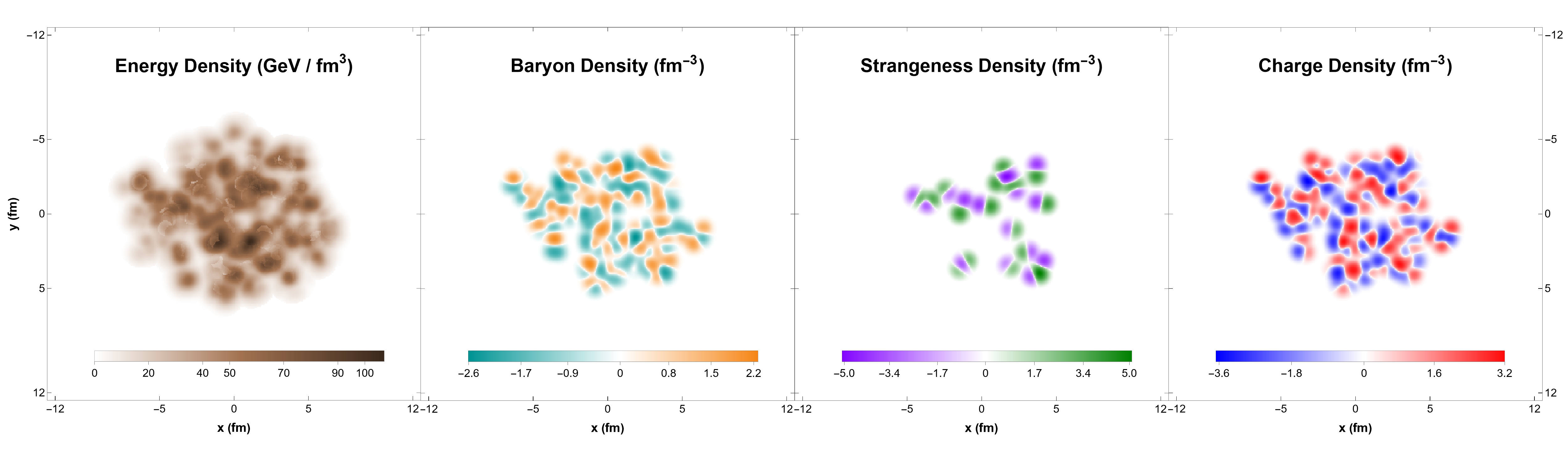 Dekrayat Almaalol
23
[Speaker Notes: Initial
Conserved Charges in Nuclear Geometry]
An opportunity |  local charge fluctuations at LHC energy
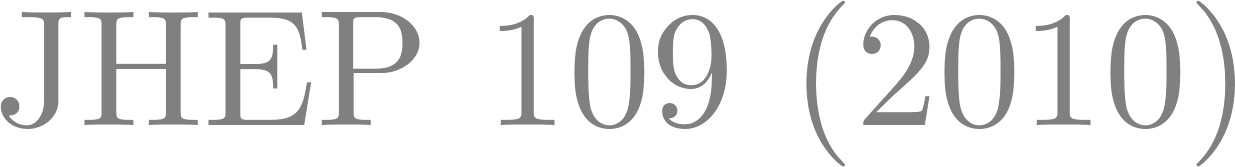 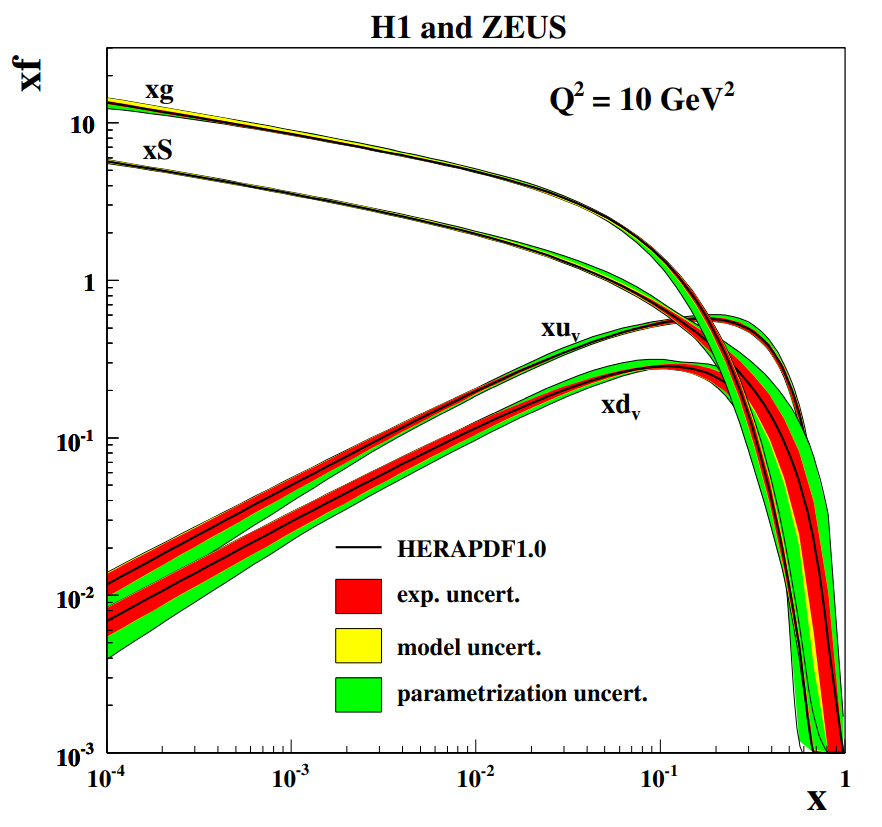 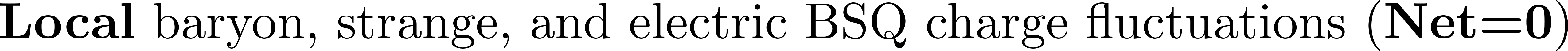 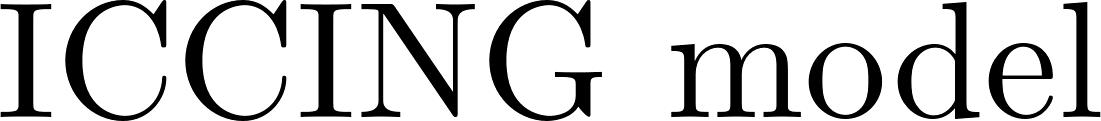 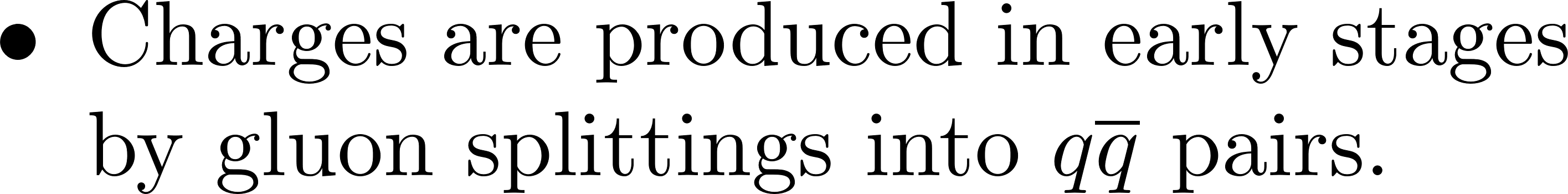 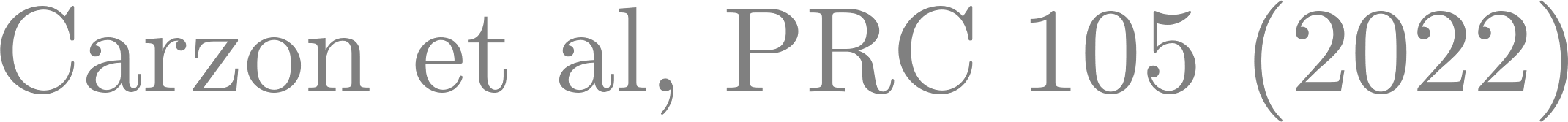 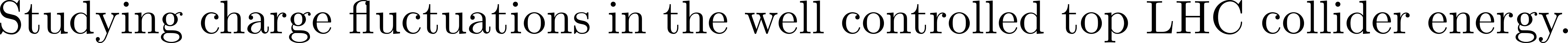 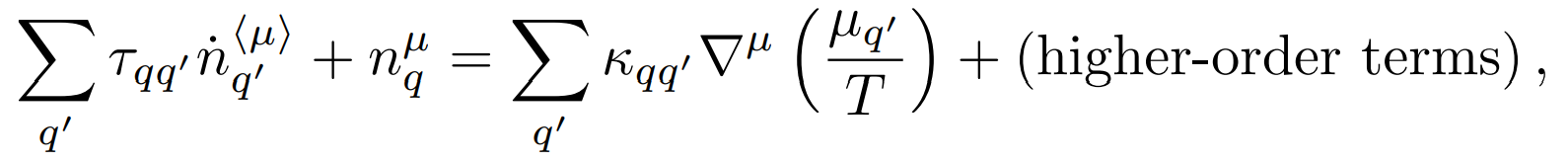 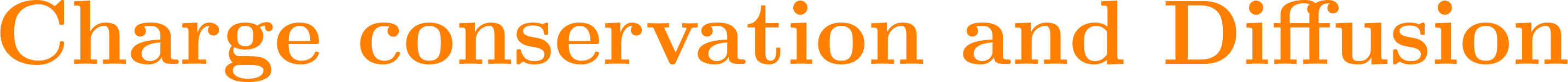 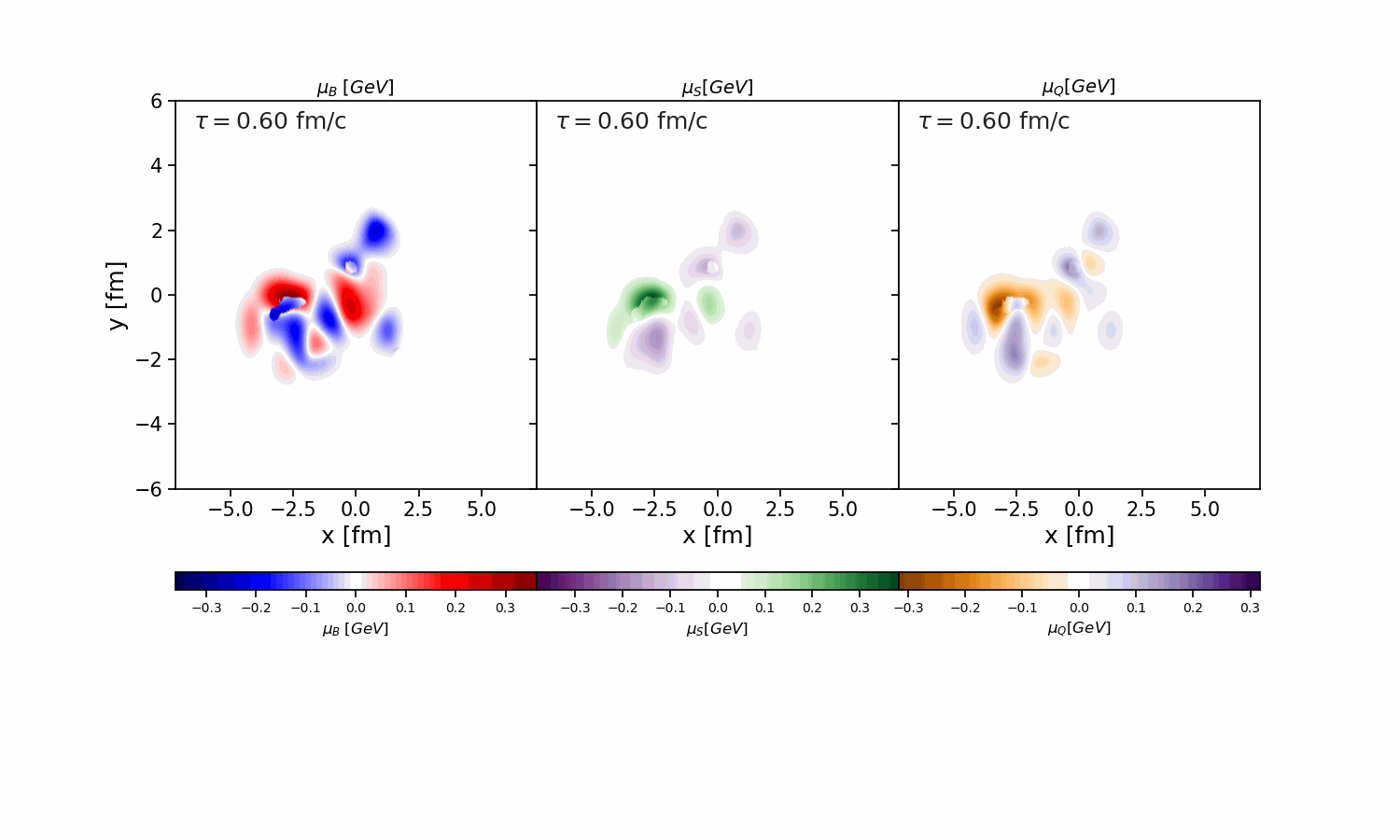 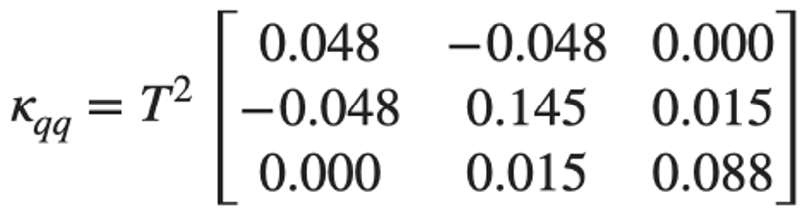 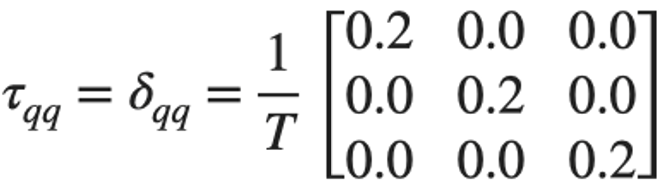 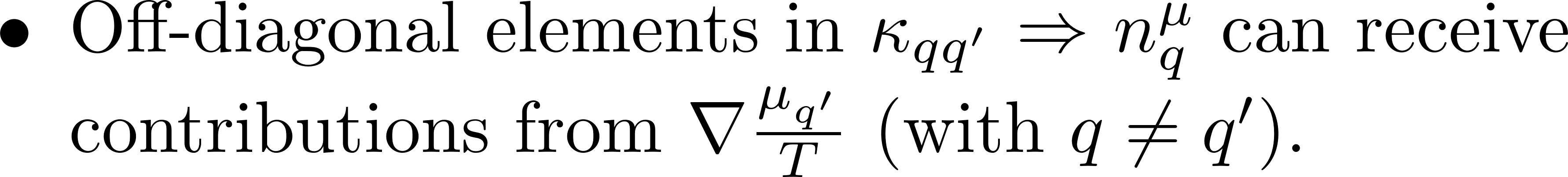 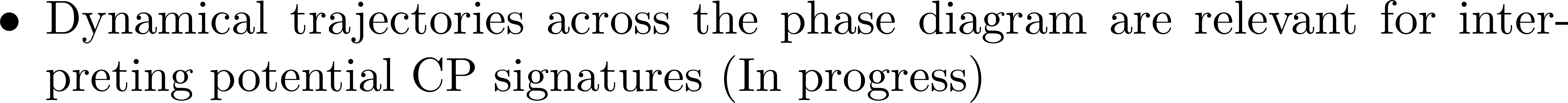 Dekrayat Almaalol
24
[Speaker Notes: Initial
Conserved Charges in Nuclear Geometry]
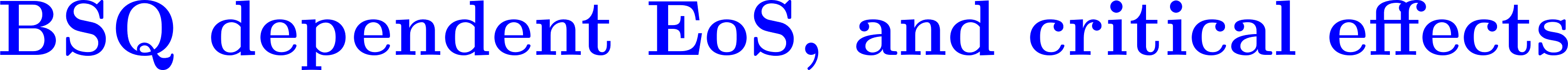 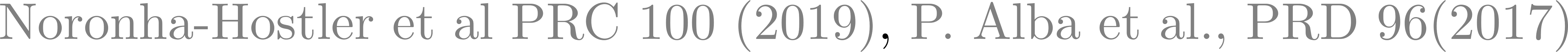 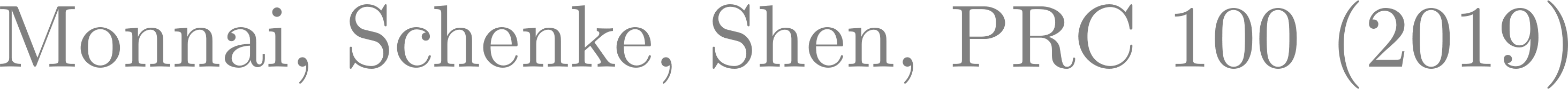 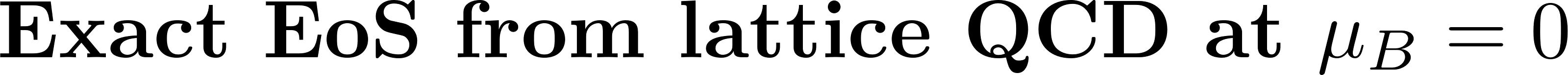 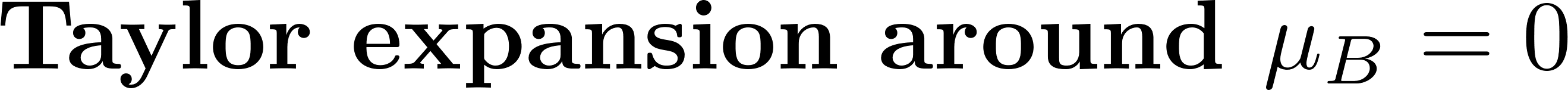 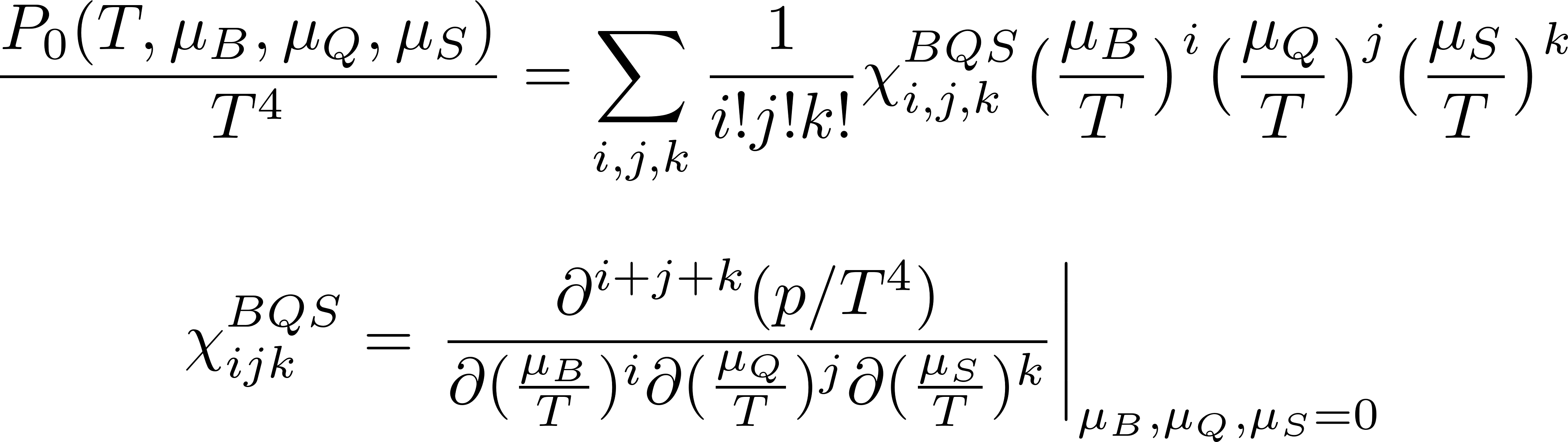 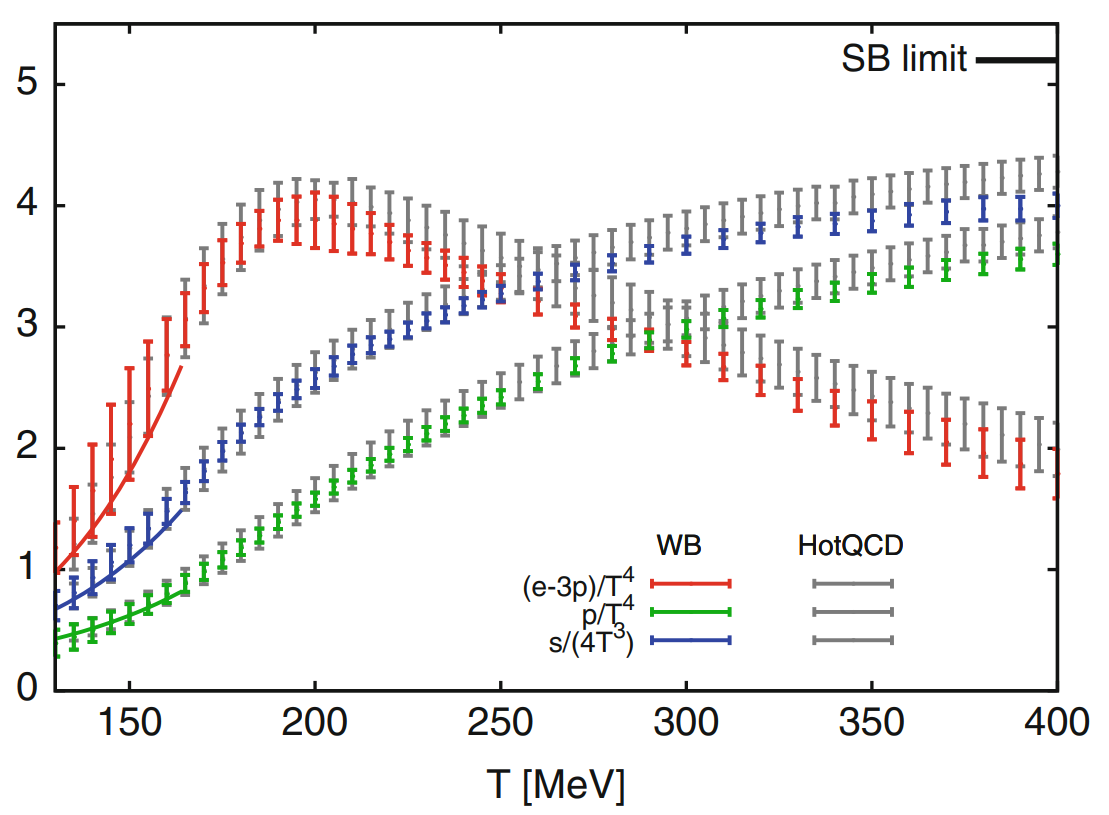 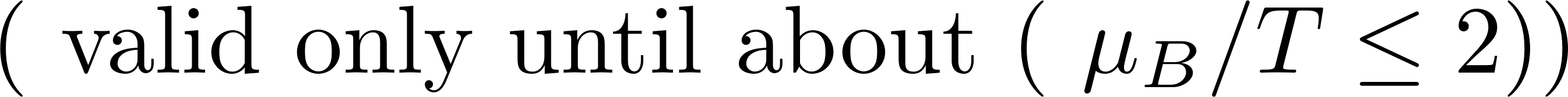 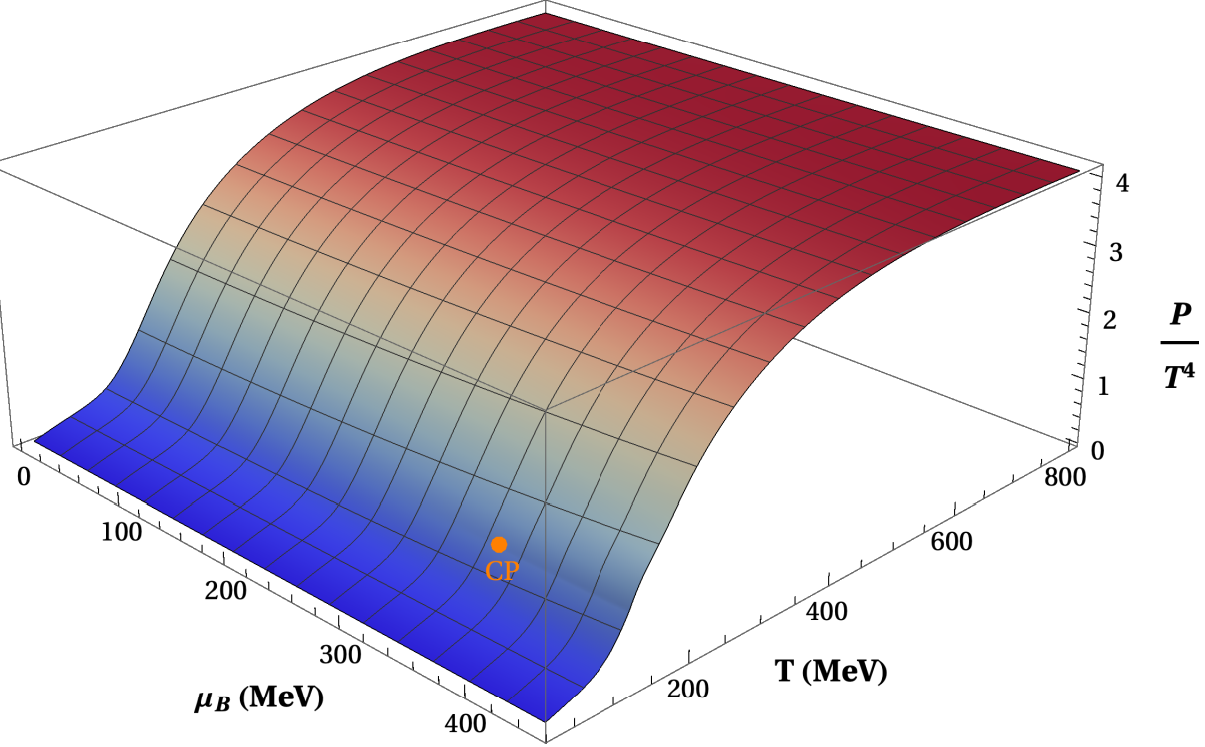 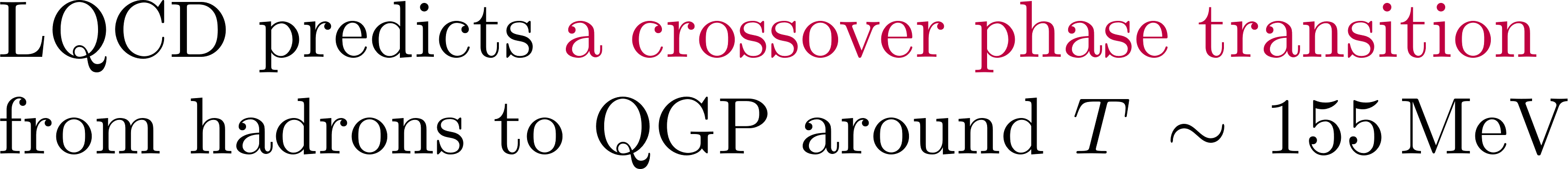 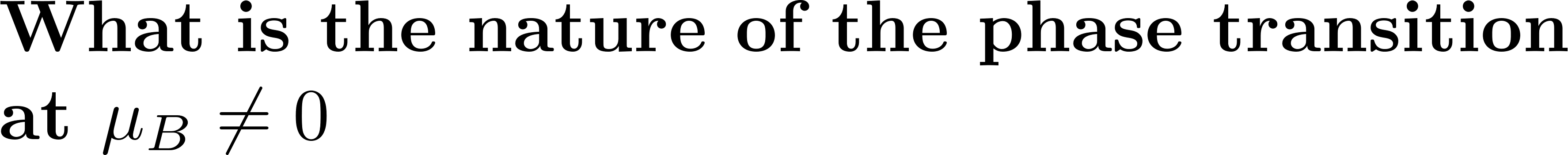 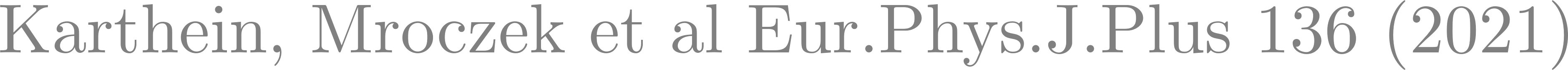 Dekrayat Almaalol
25
[Speaker Notes: Out-of-bound fluid cells that are beyond the each of the Taylor Series, 4D interpolation and root-finding, Accuracy and speed, Thermodynamic derivatives.]
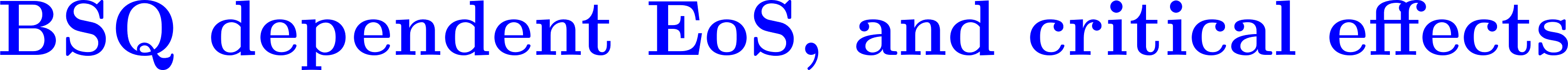 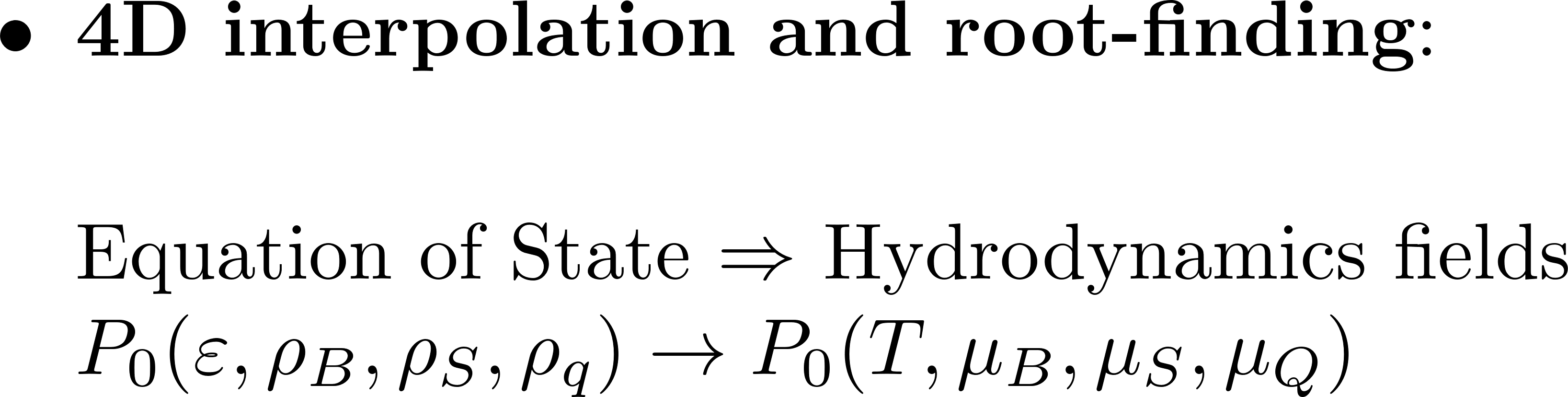 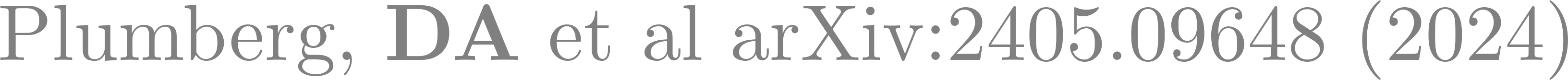 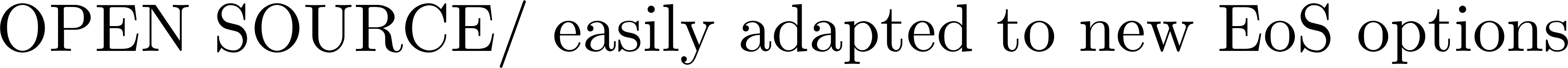 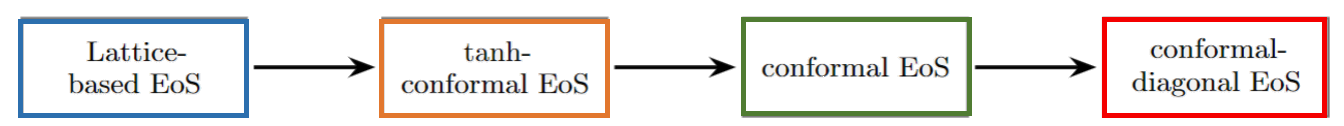 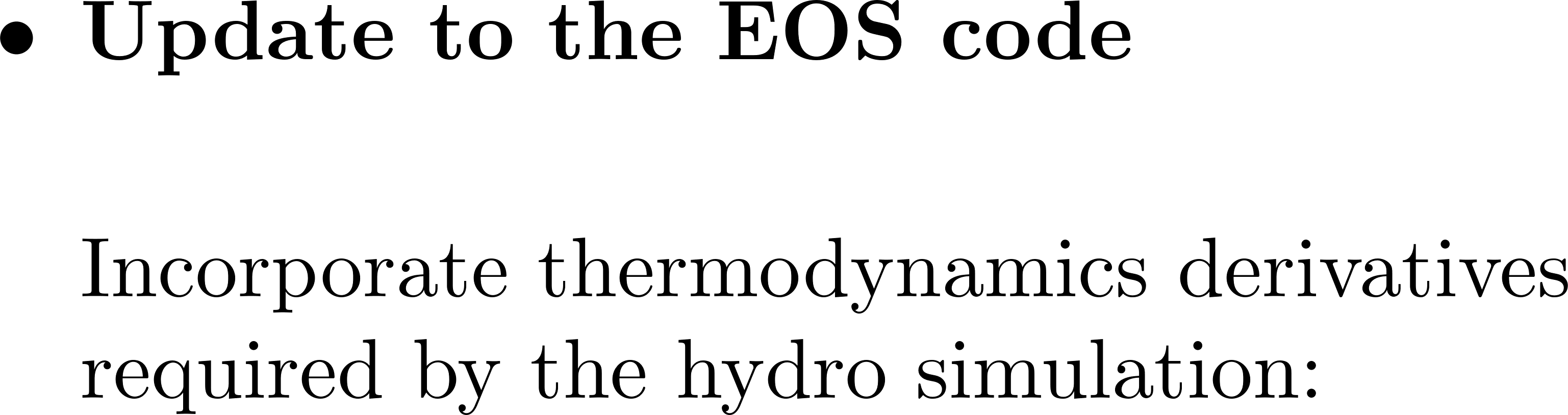 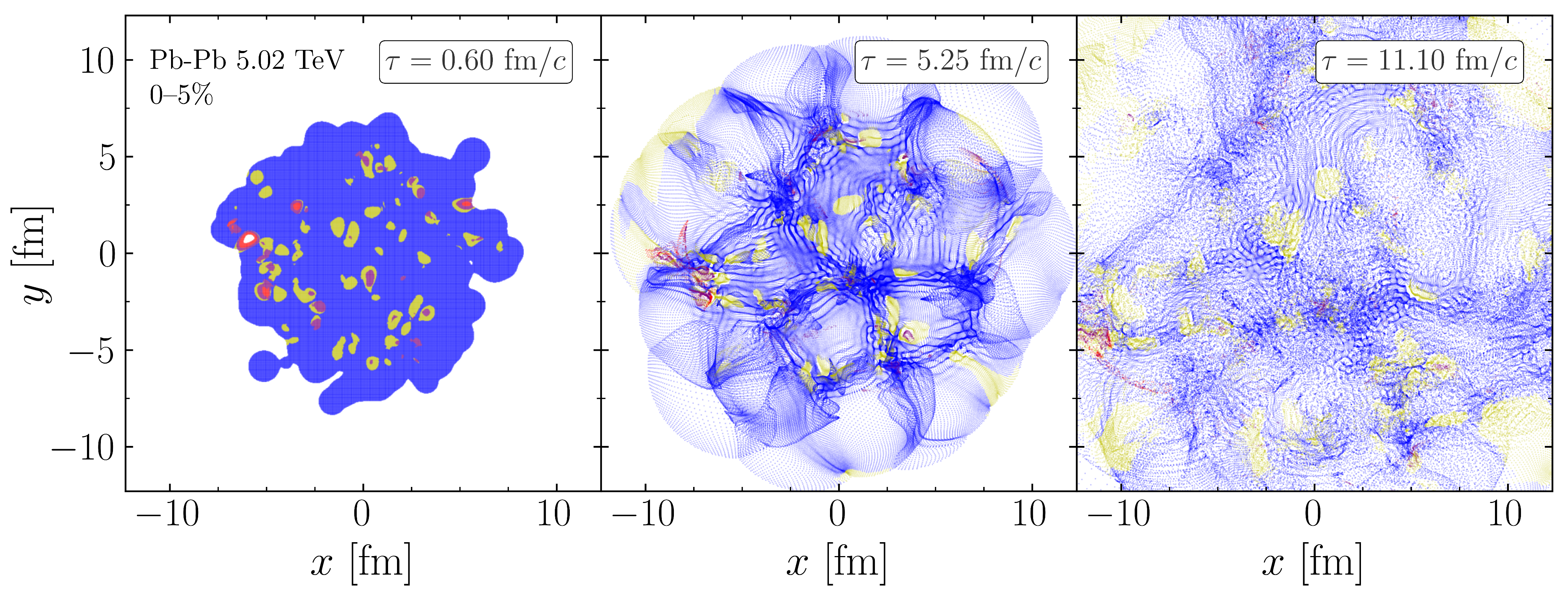 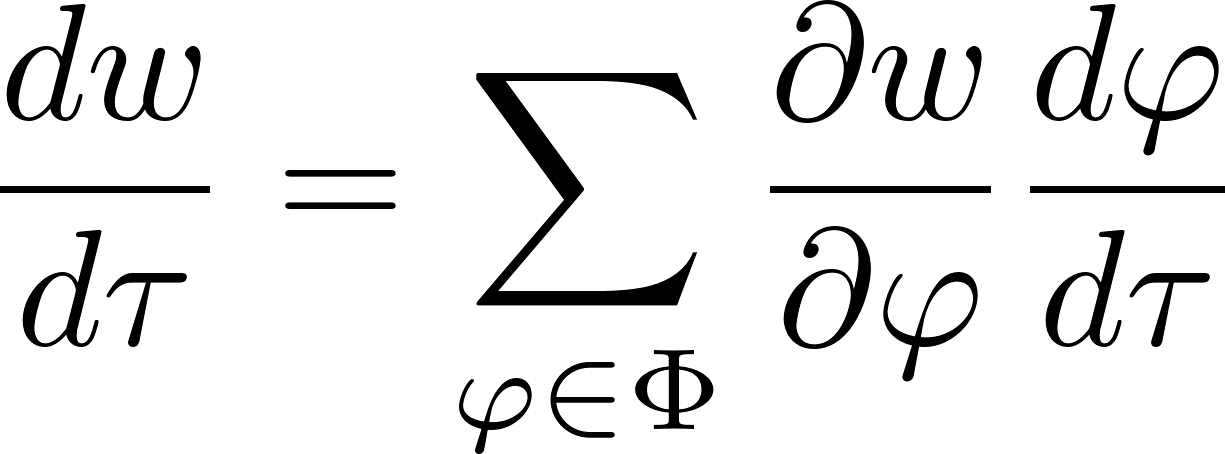 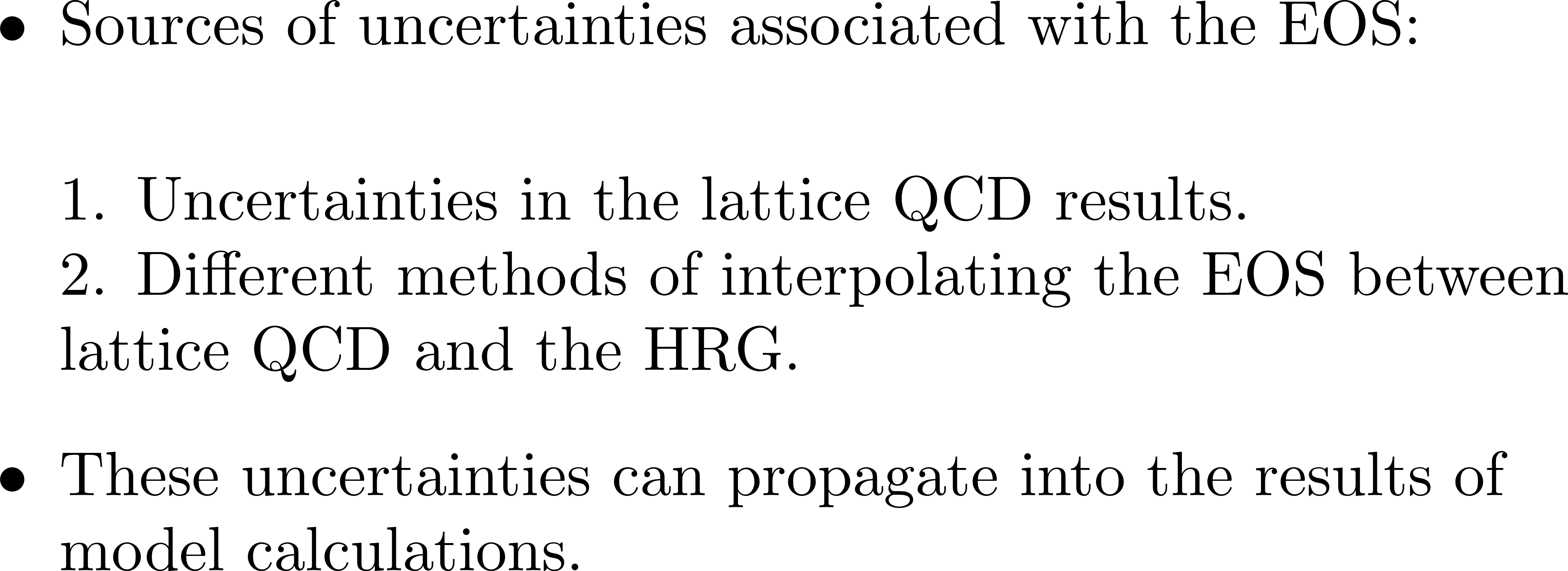 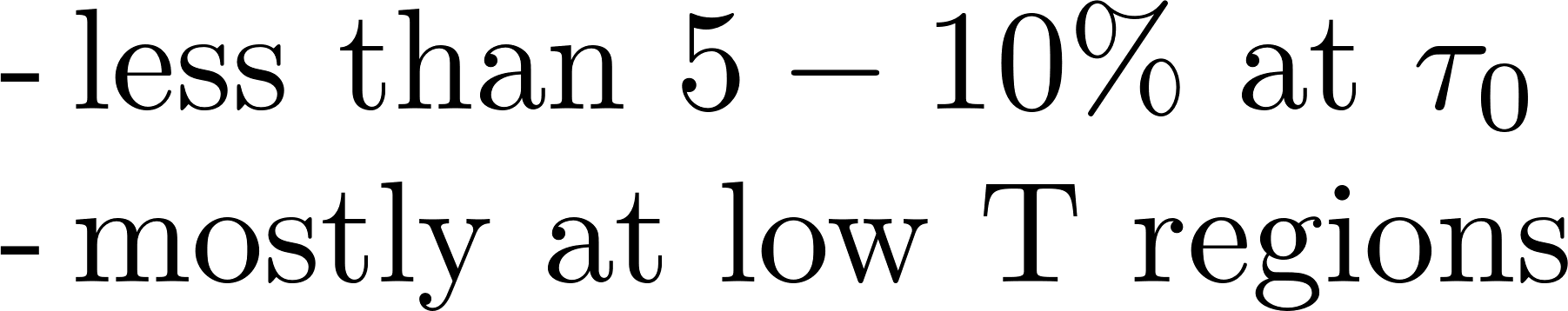 Dekrayat Almaalol
26
[Speaker Notes: Out-of-bound fluid cells that are beyond the each of the Taylor Series, 4D interpolation and root-finding, Accuracy and speed, Thermodynamic derivatives.]
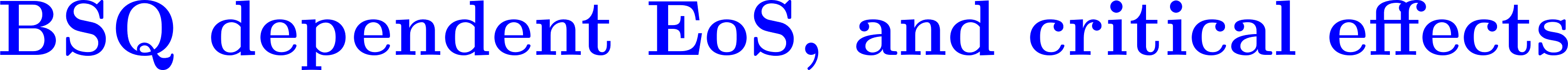 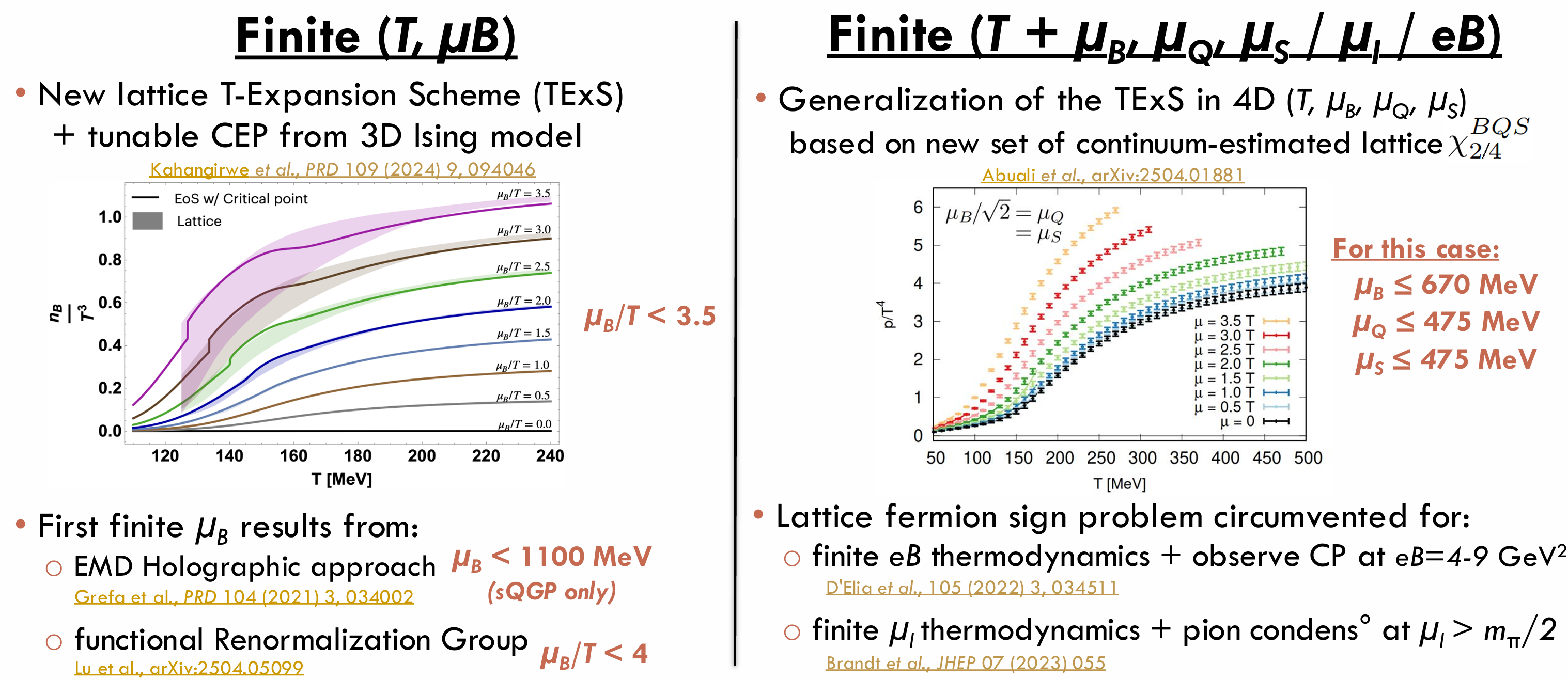 Dekrayat Almaalol
27
Conclusions and remarks
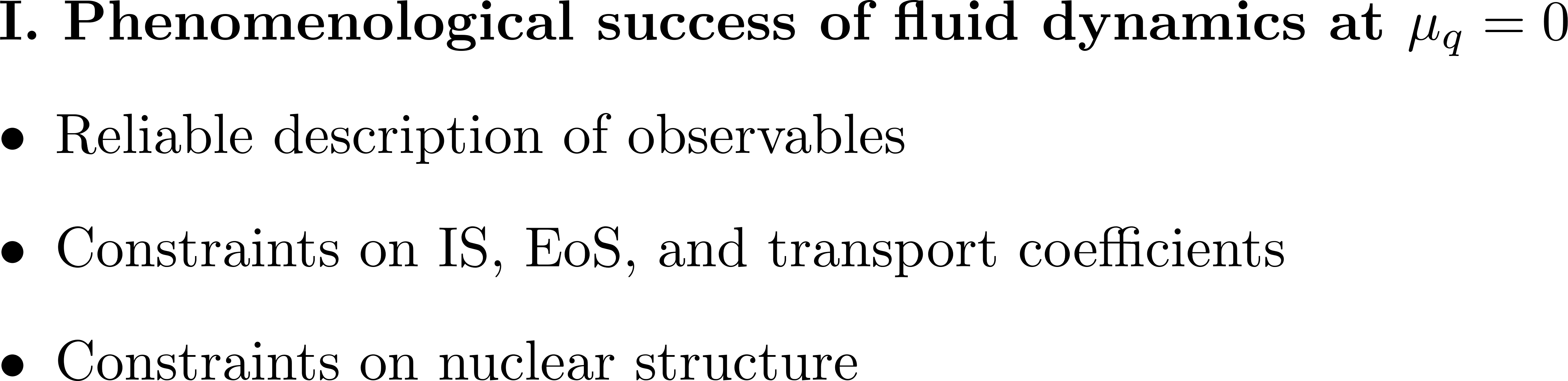 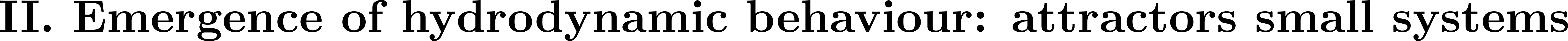 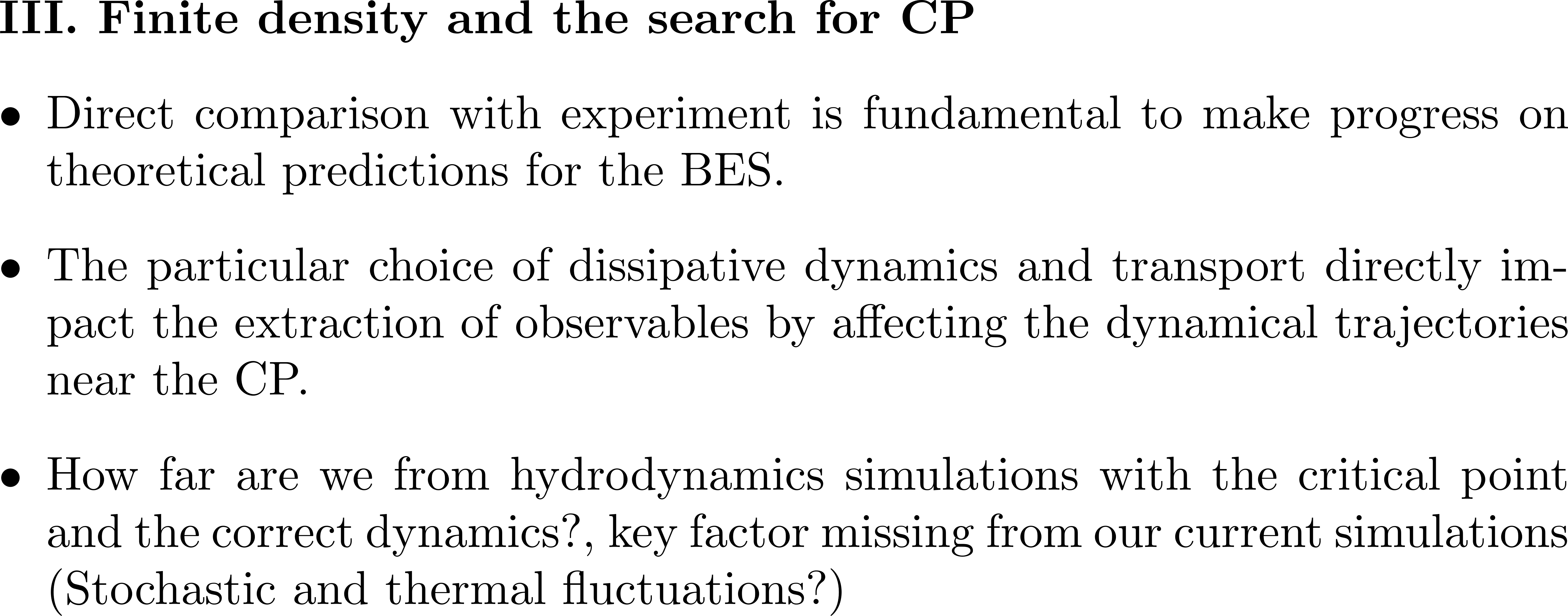 Dekrayat Almaalol
28
Thank you for your attention
Dekrayat Almaalol
29
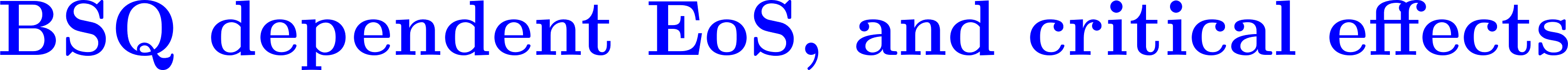 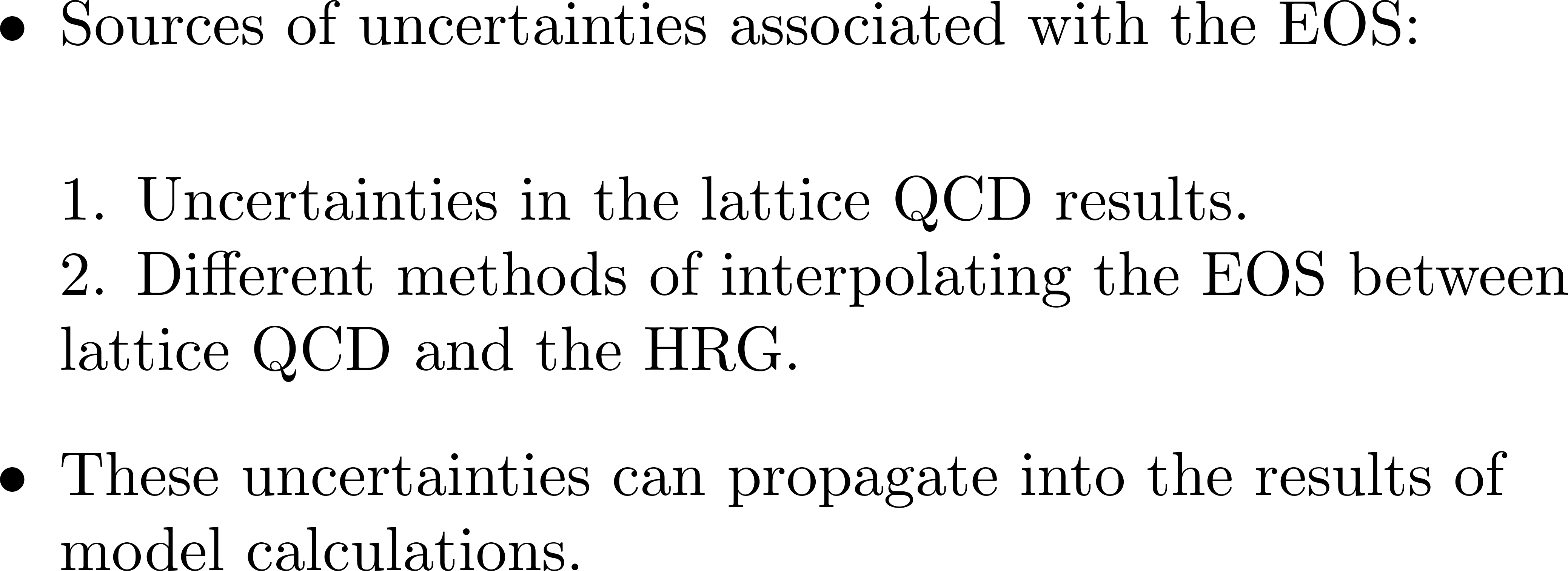 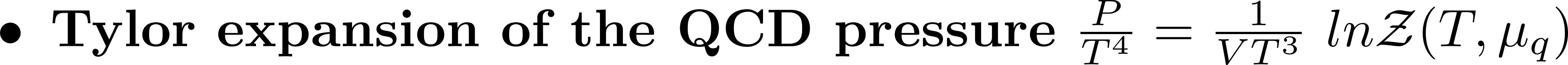 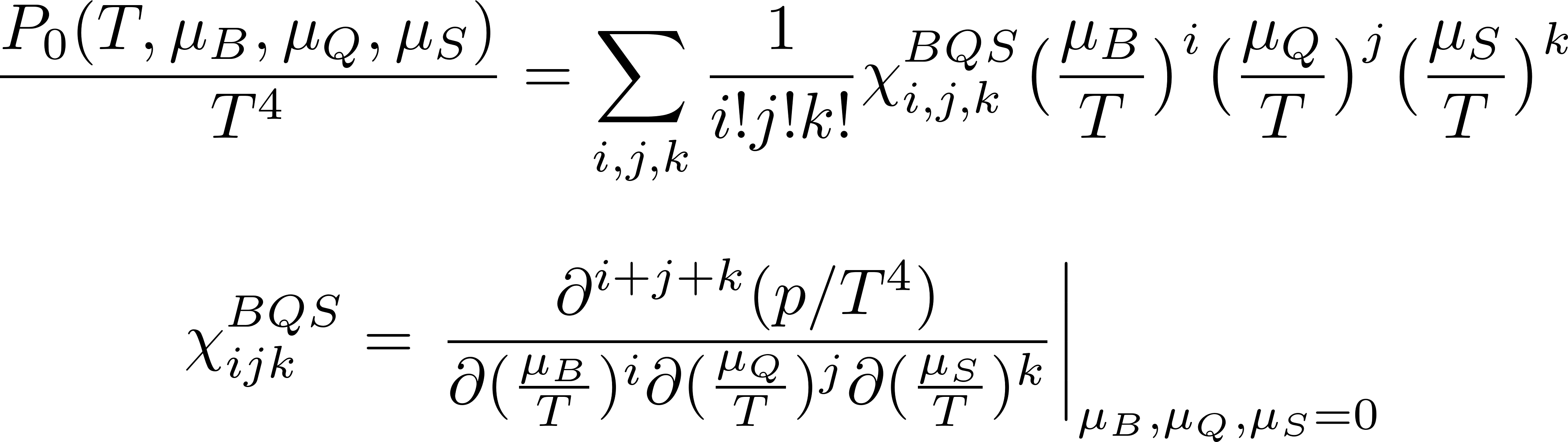 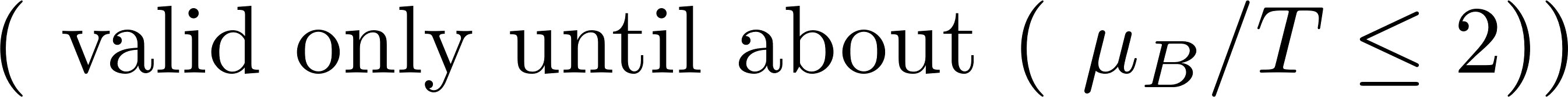 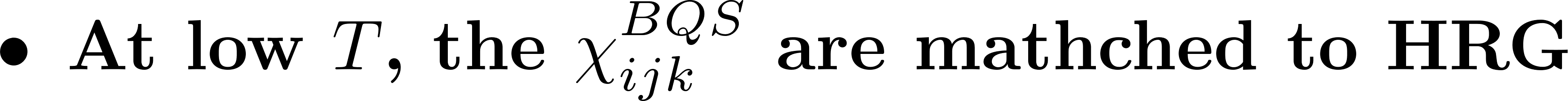 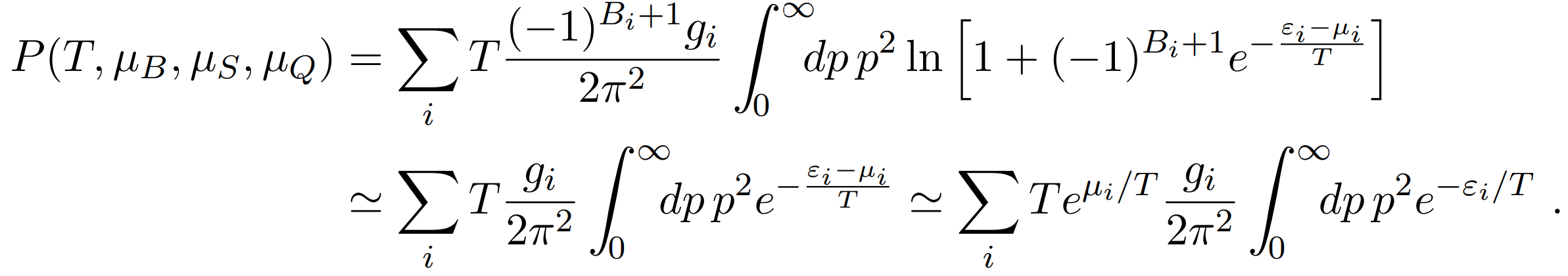 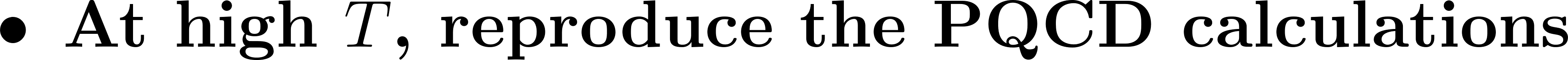 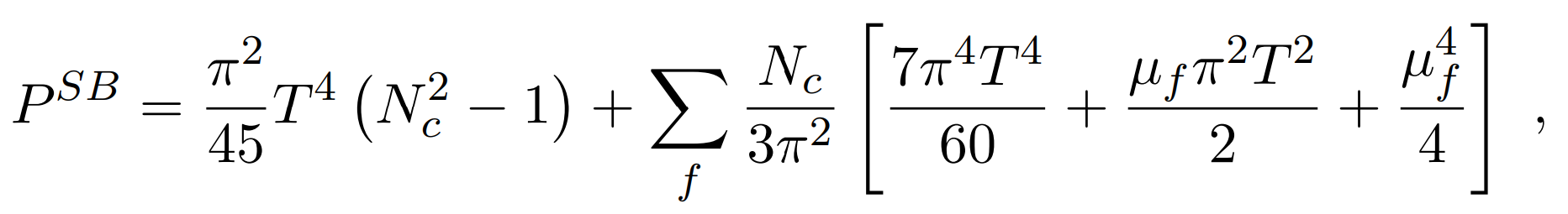 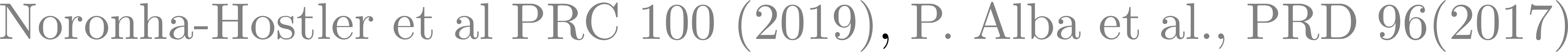 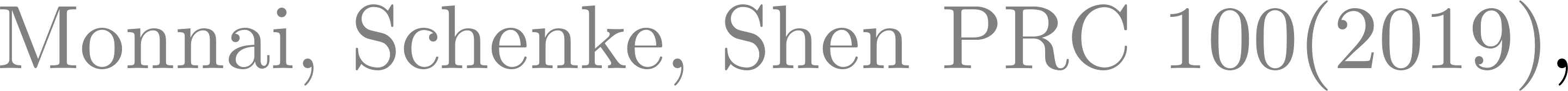 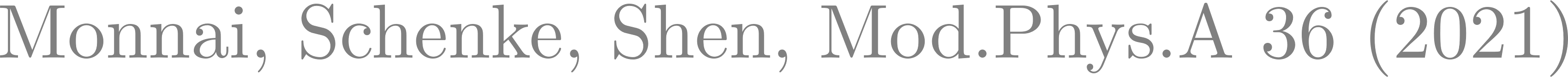 Dekrayat Almaalol
30
History
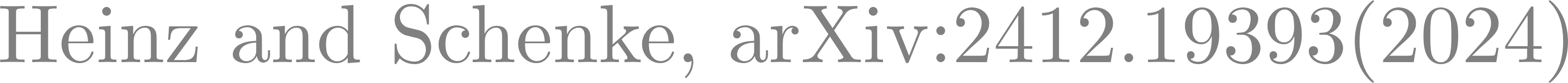 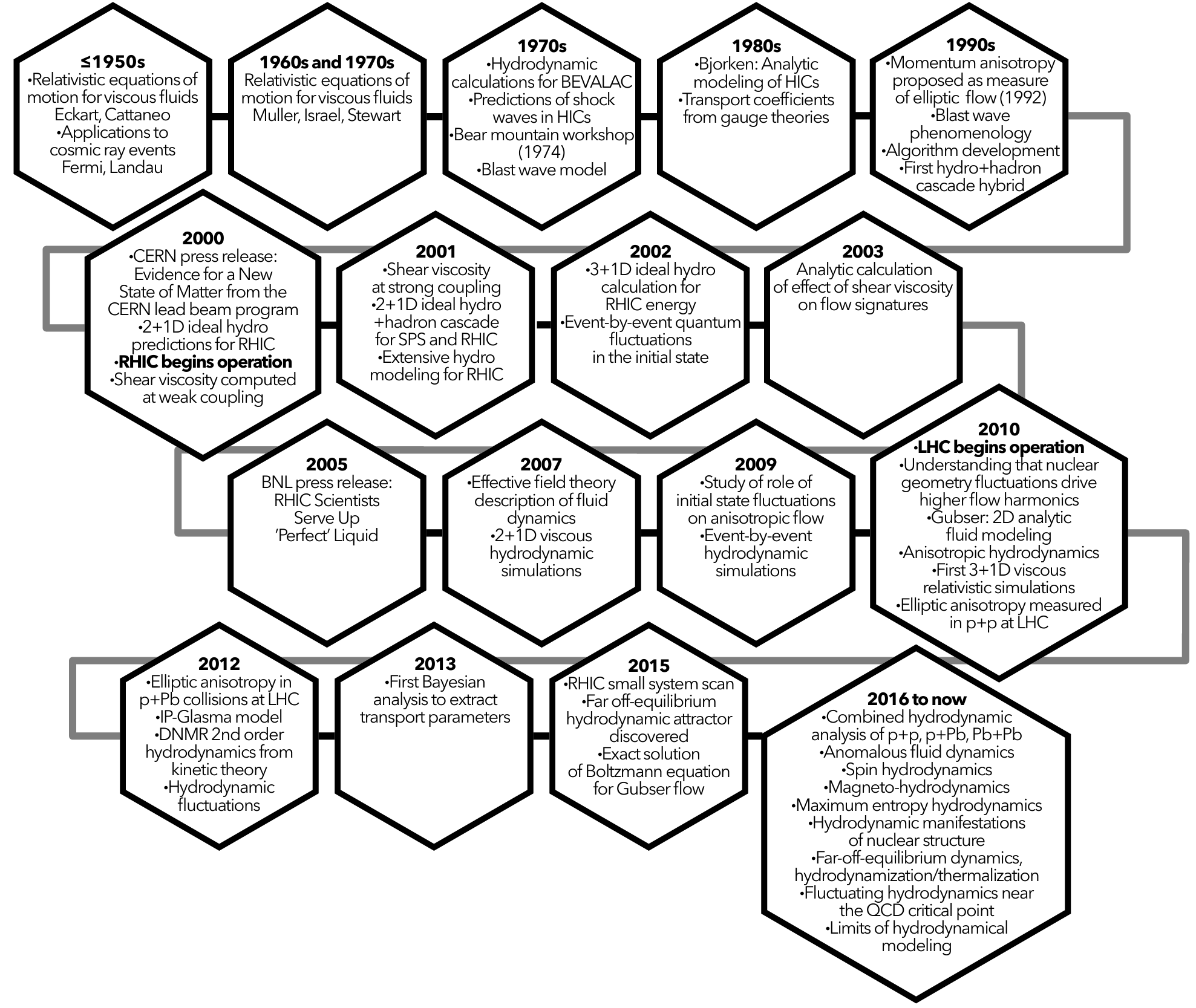 Dekrayat Almaalol
31
outcome3:Non-equilibrium attractors: Microscopic QCD at weak coupling (EKT)
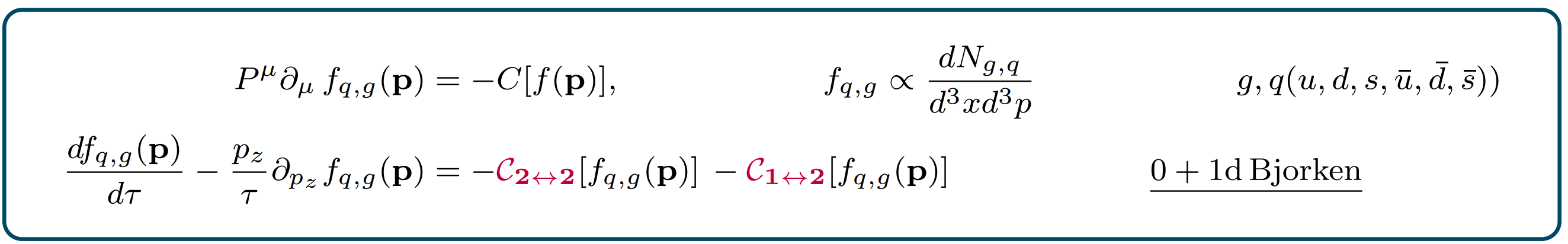 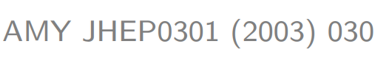 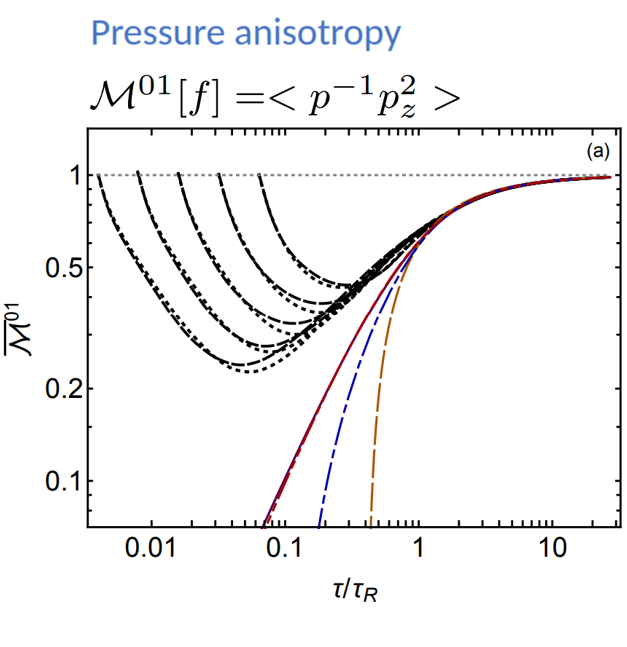 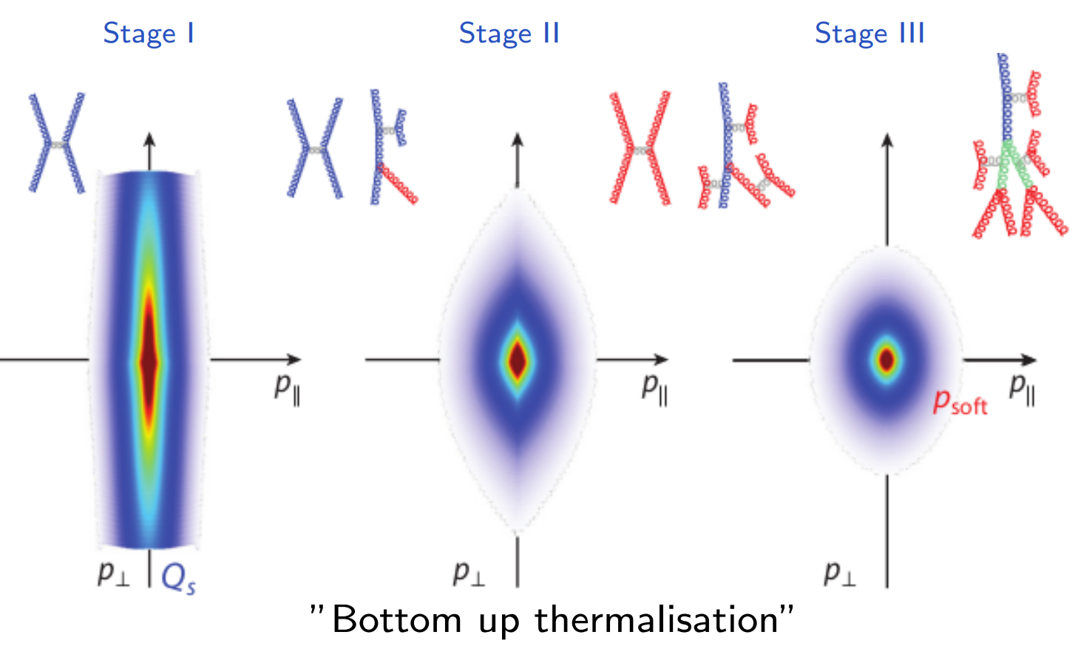 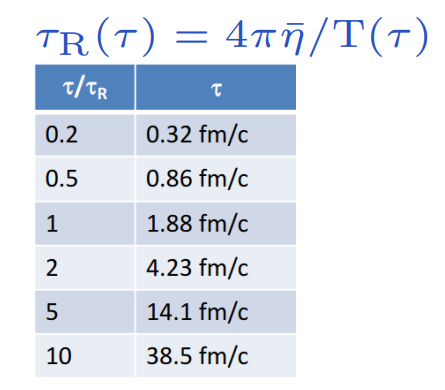 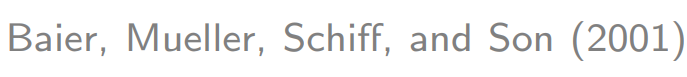 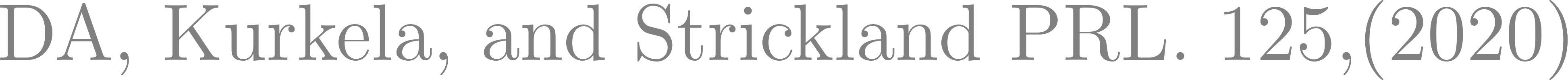 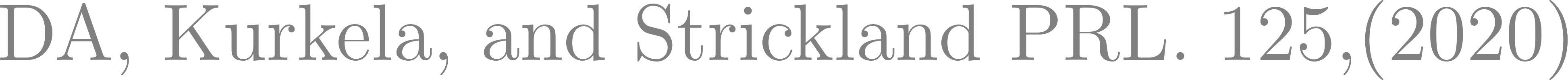 Dekrayat Almaalol
32
BIG questions | The phase diagram of strongly coupled matter||towards high density
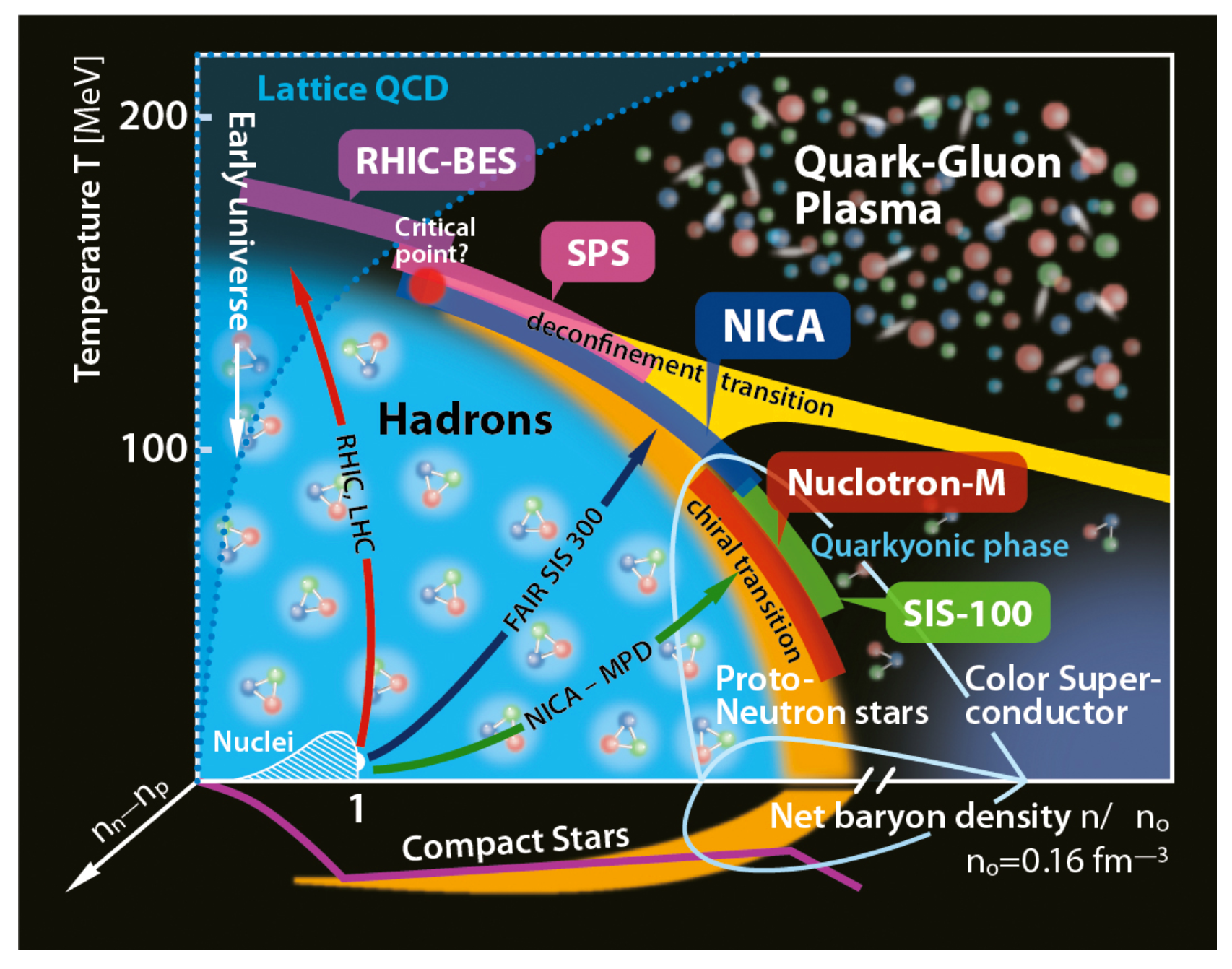 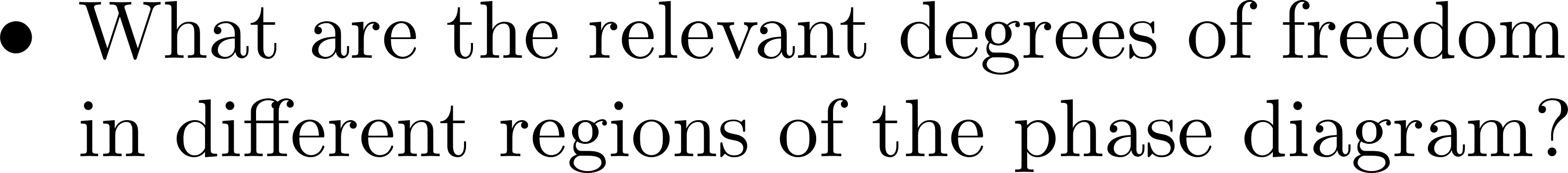 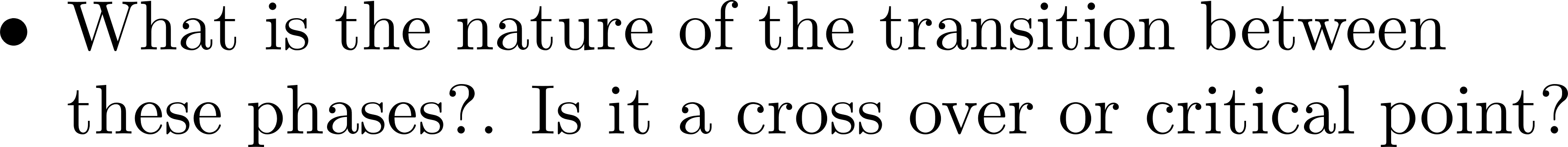 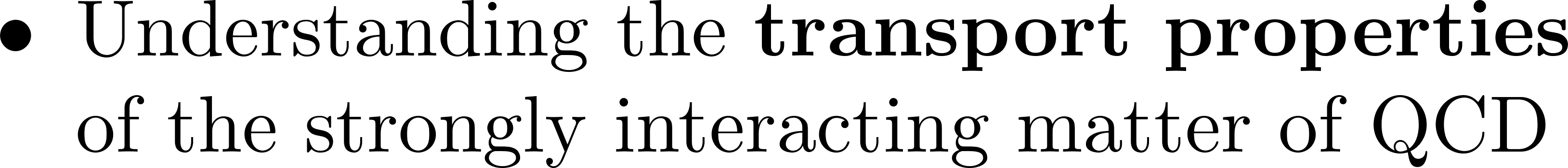 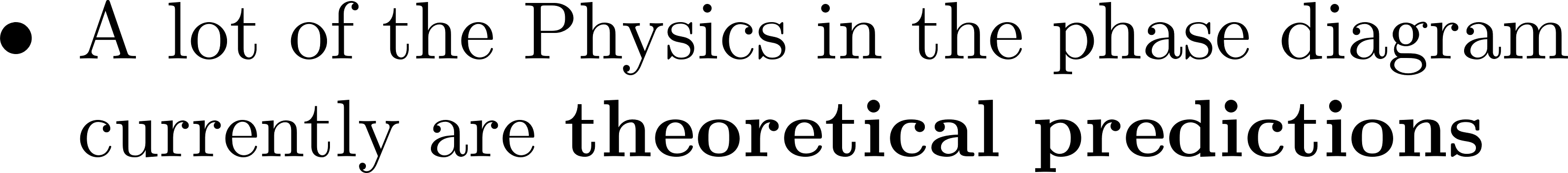 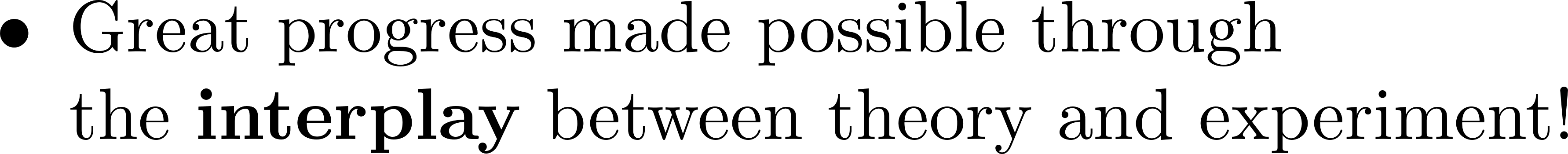 33
Dekrayat Almaalol
Non-linear Causality analysis
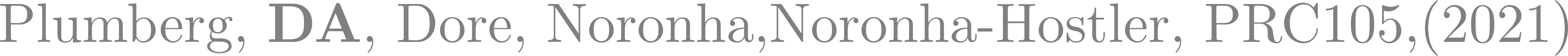 Pb+Pb 2.76 TeV
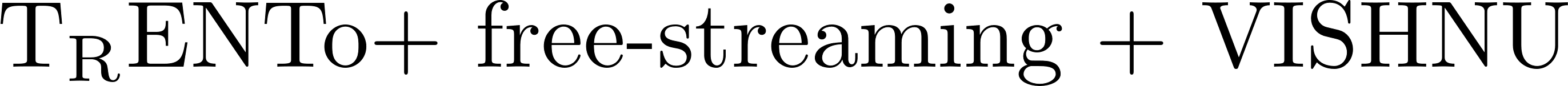 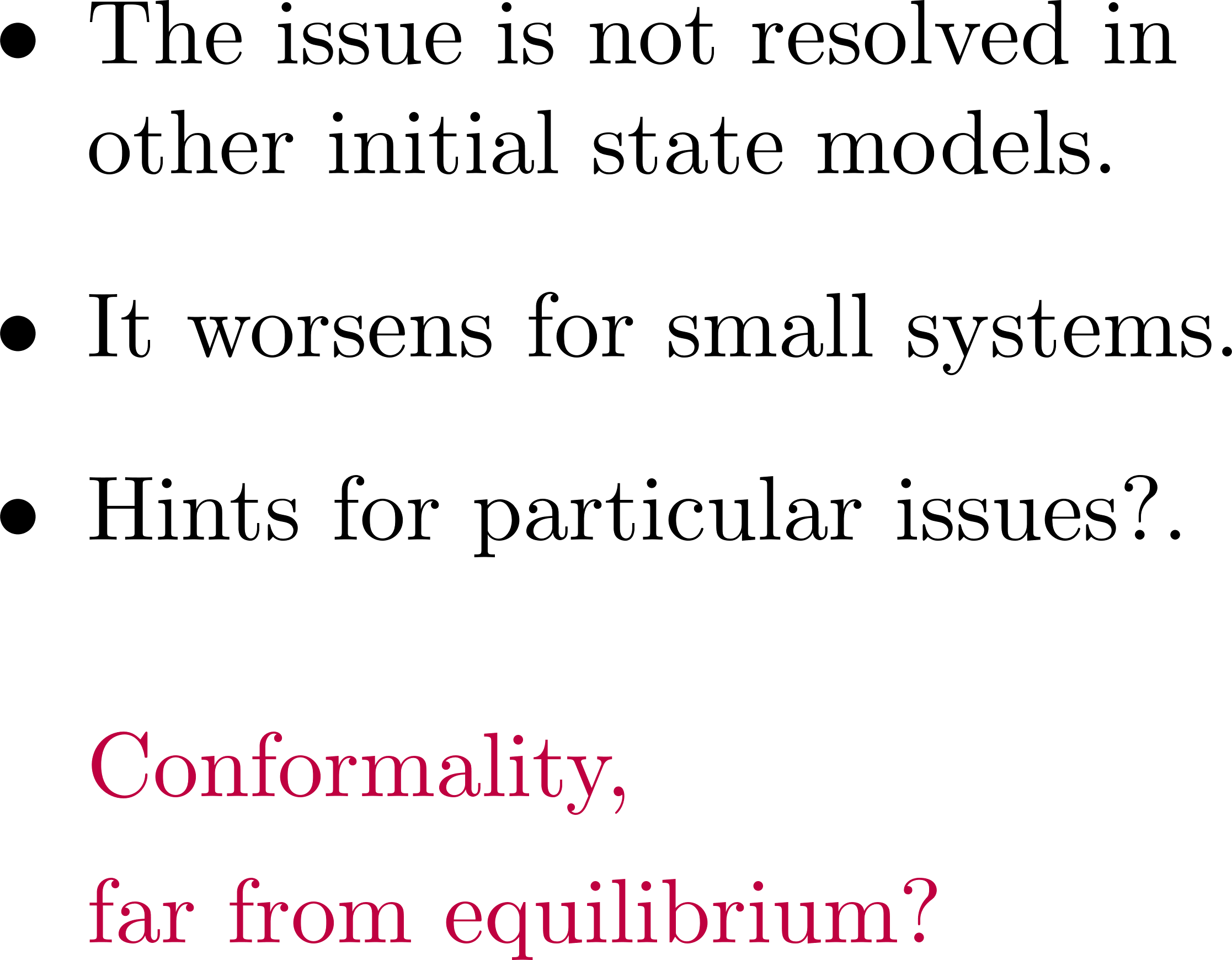 p+Pb 5.02 TeV
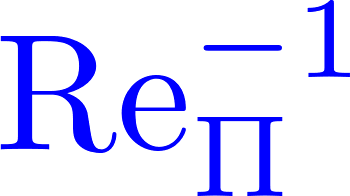 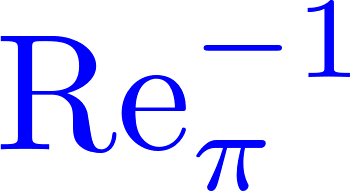 Dekrayat Almaalol
34
Intuitive picture: hydrodynamics as a geometry response
ΔΦ : Difference in azimuthal angle
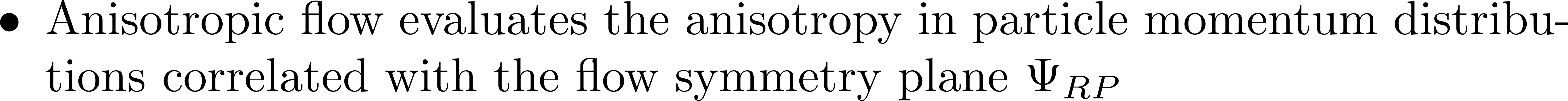 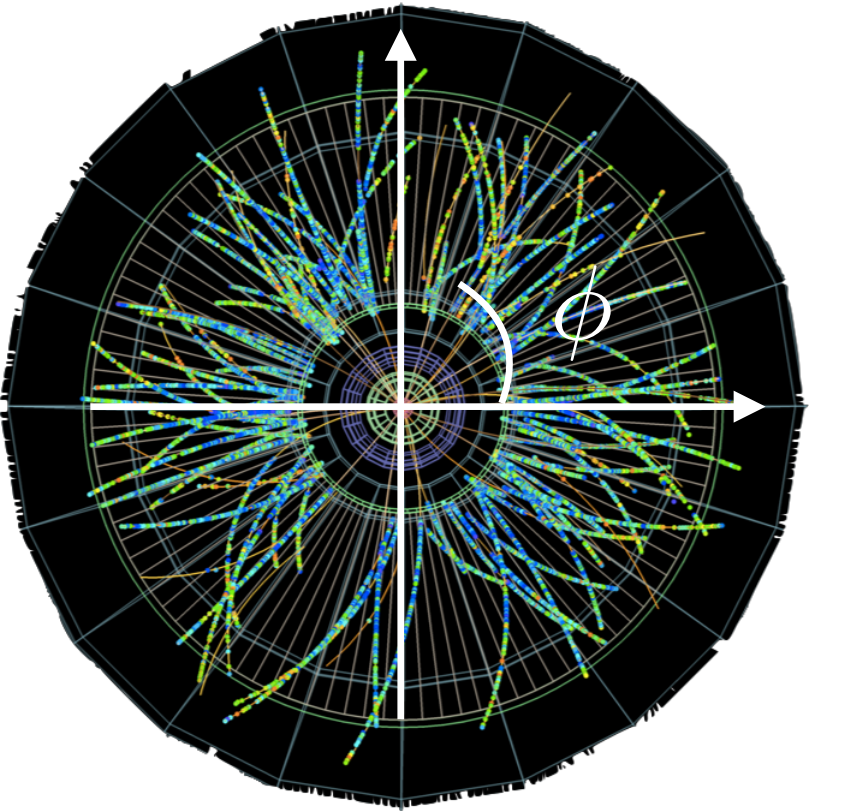 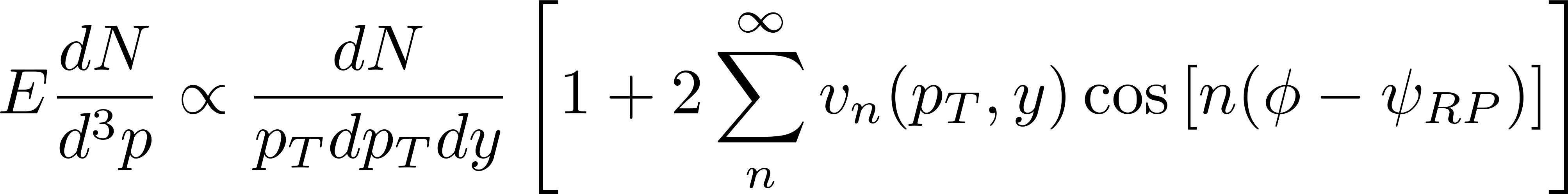 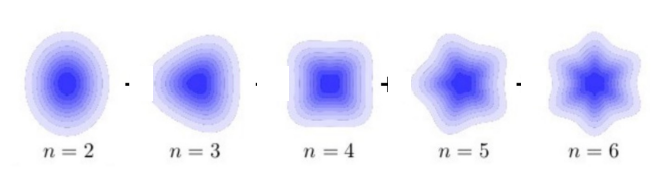 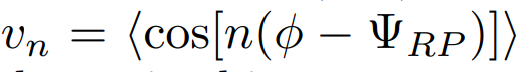 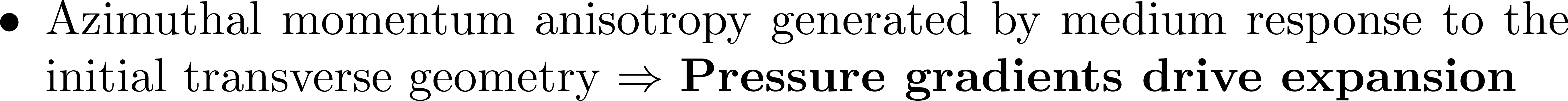 Δη : Difference pseudo-rapidity
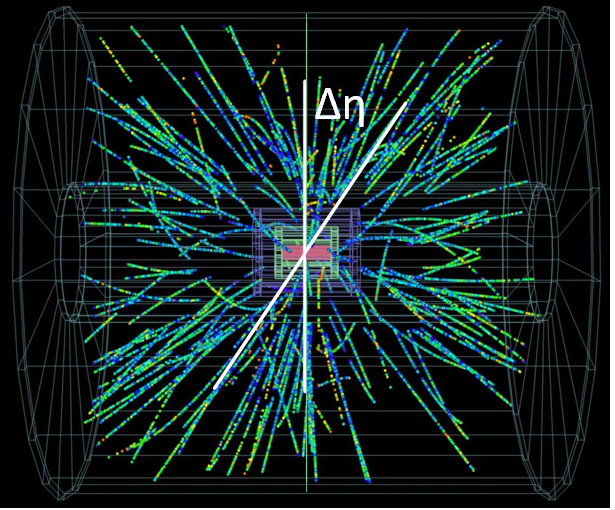 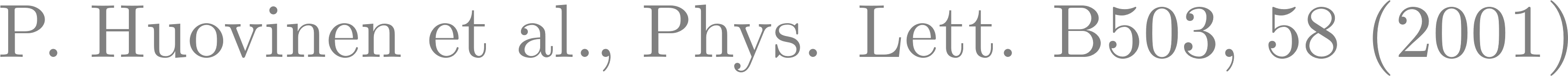 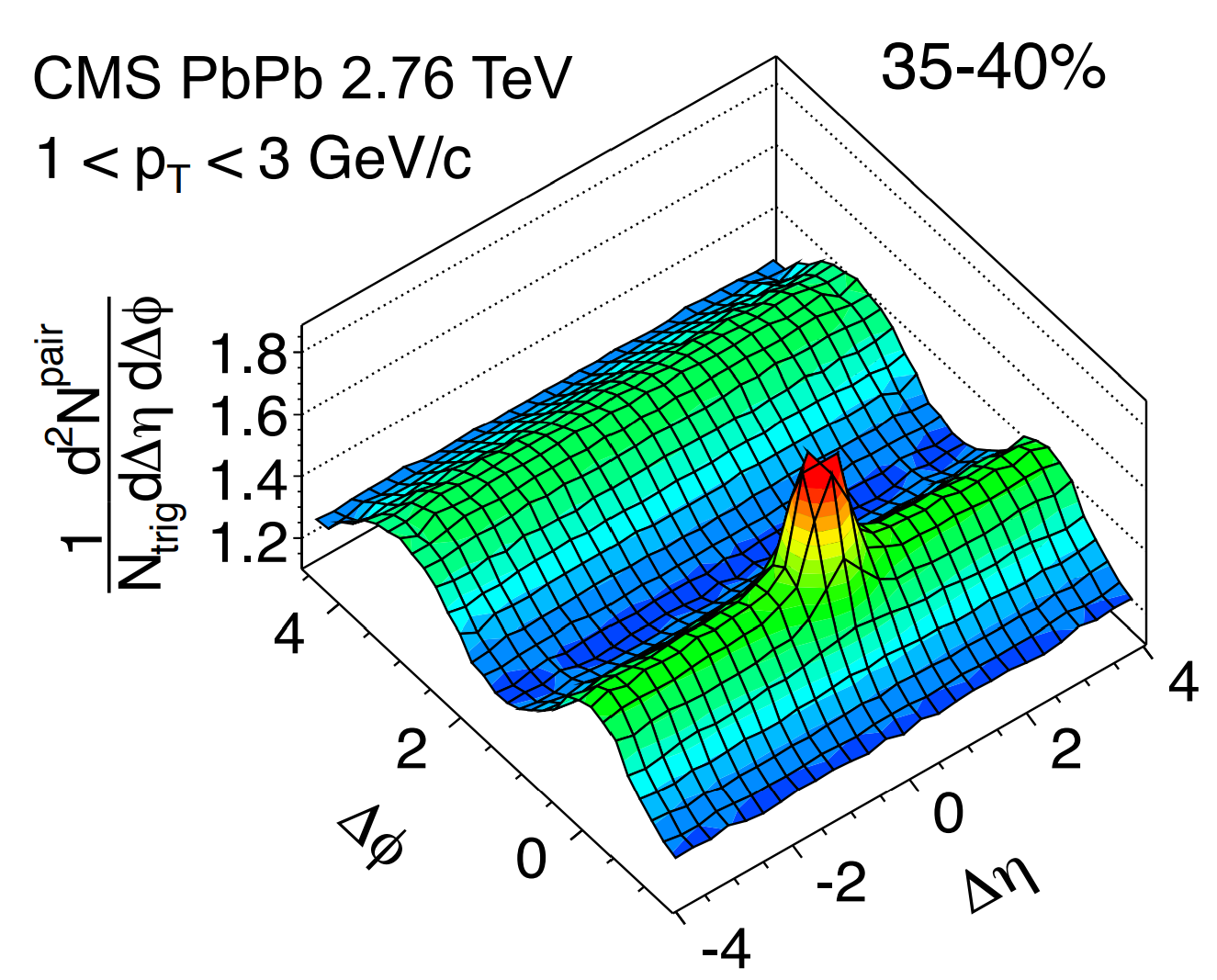 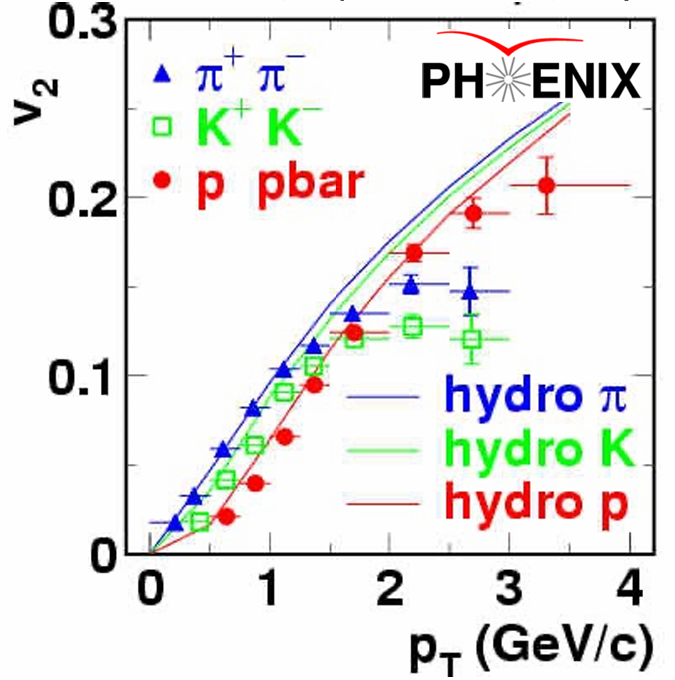 Dekrayat Almaalol
35